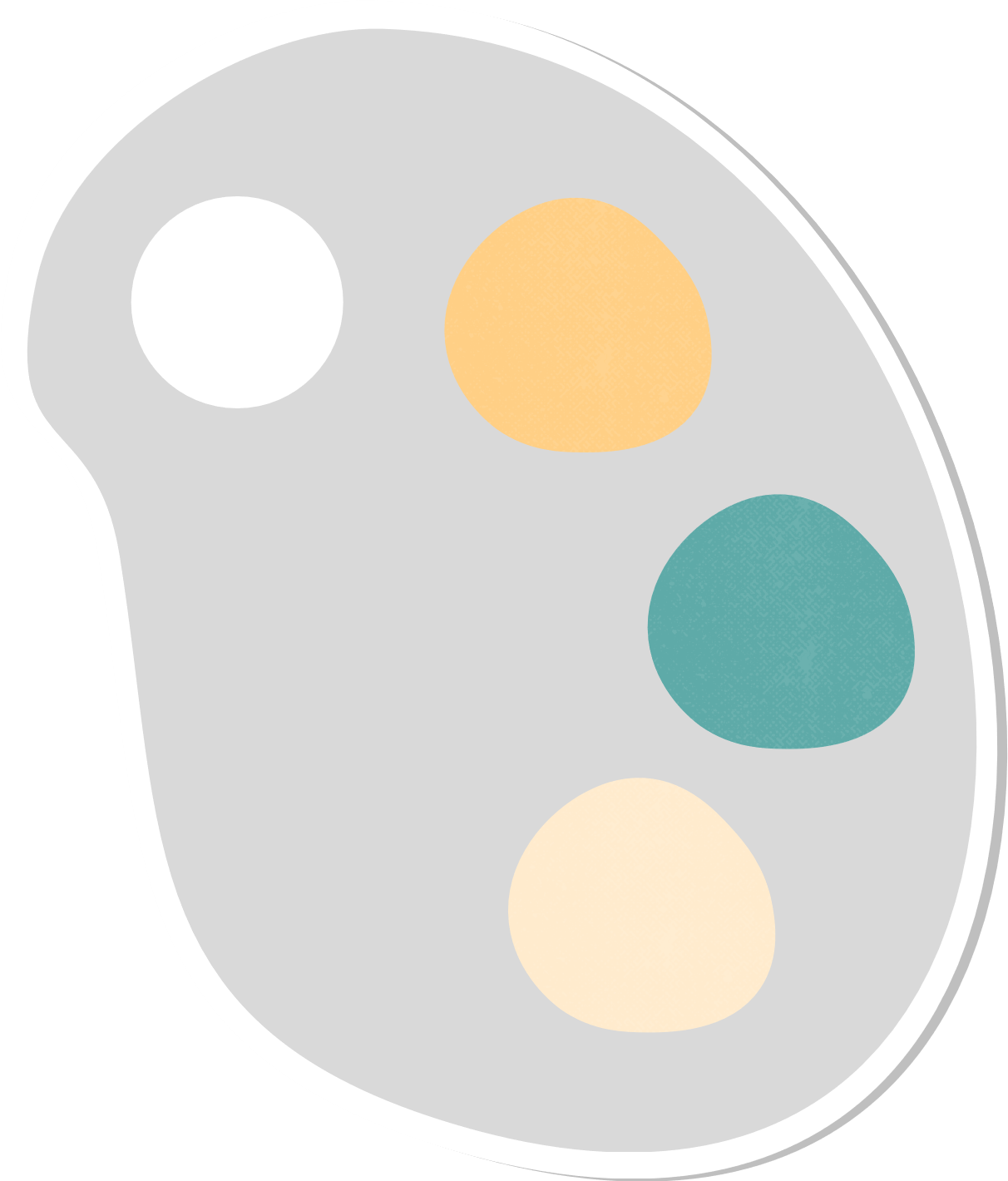 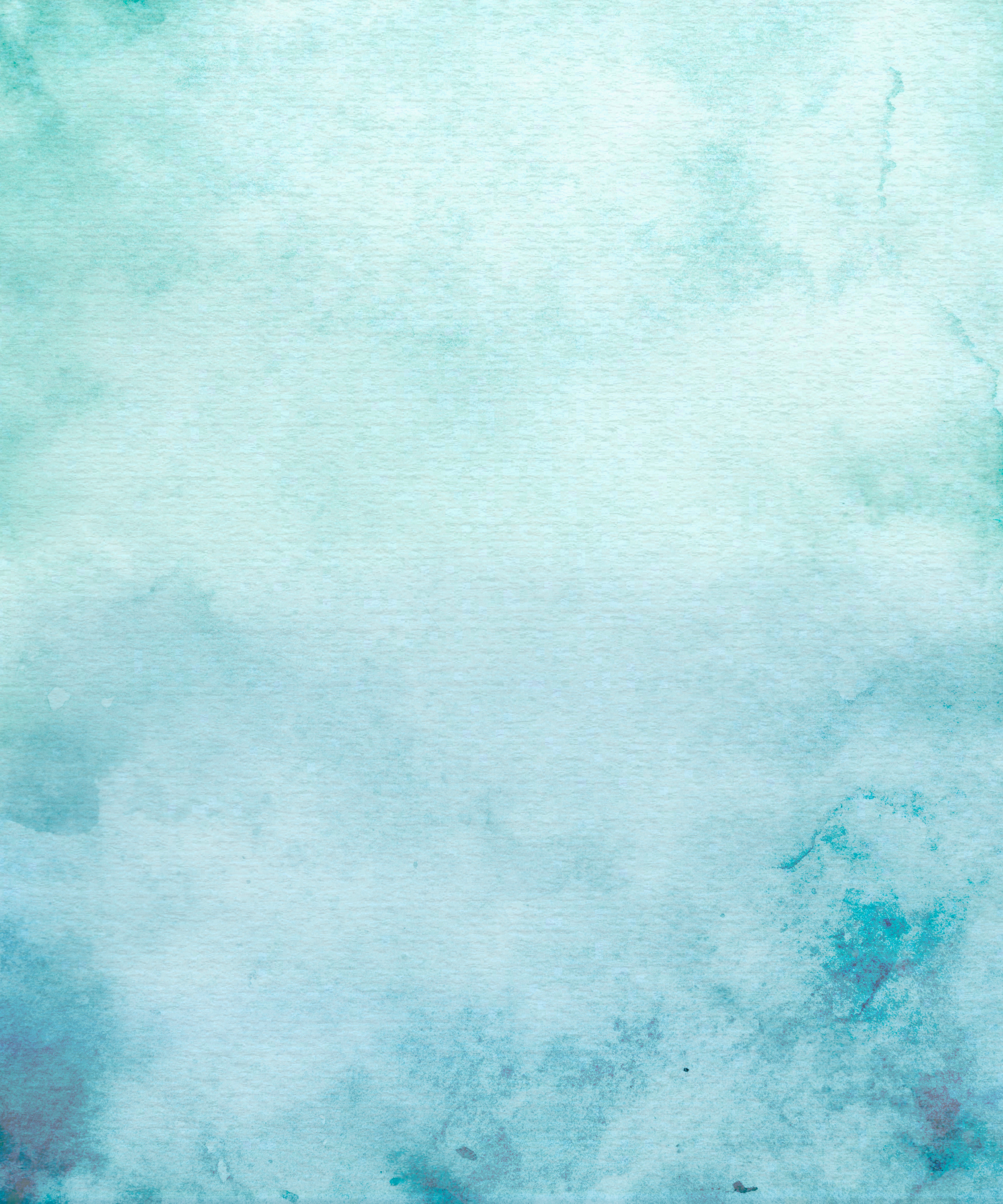 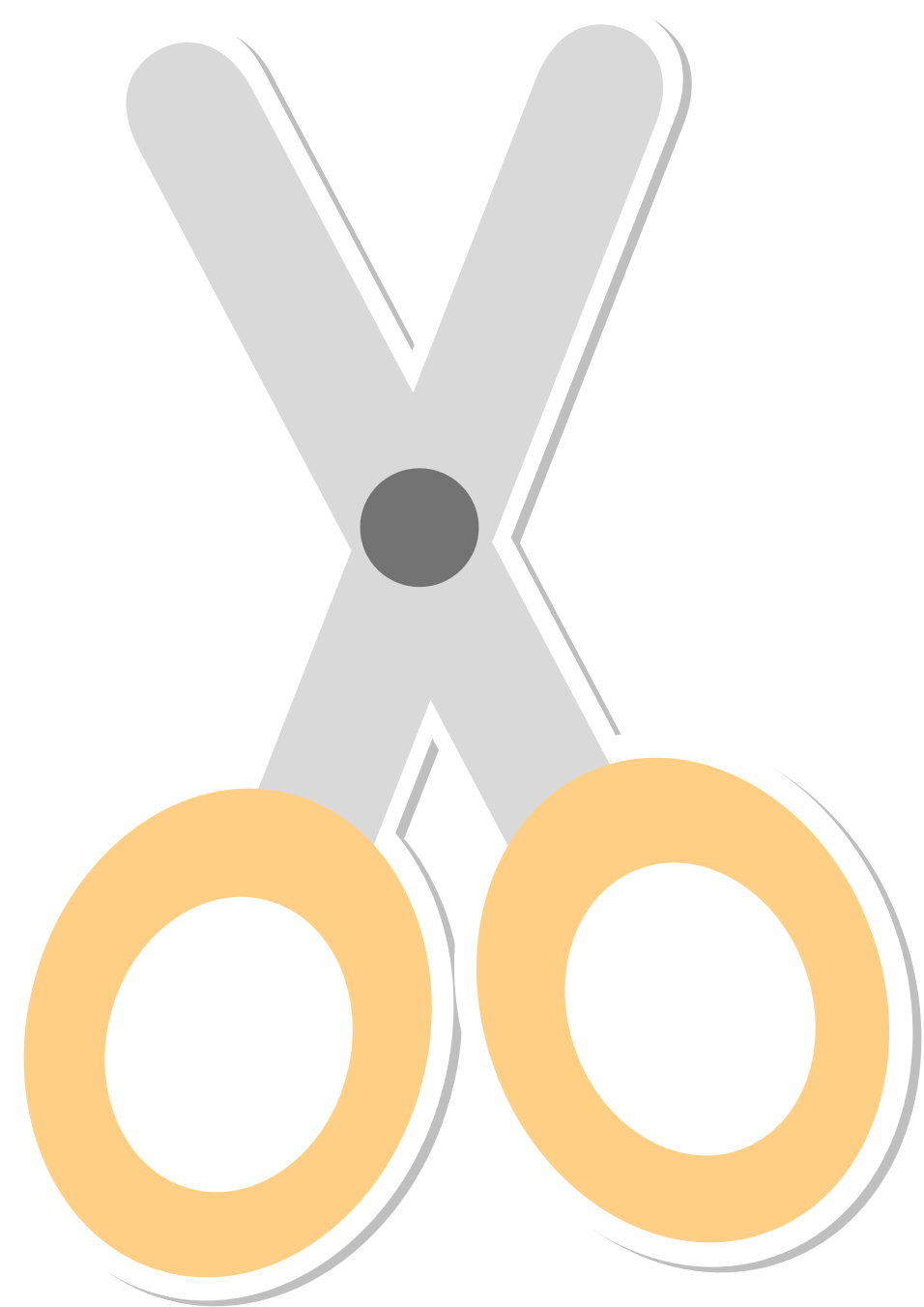 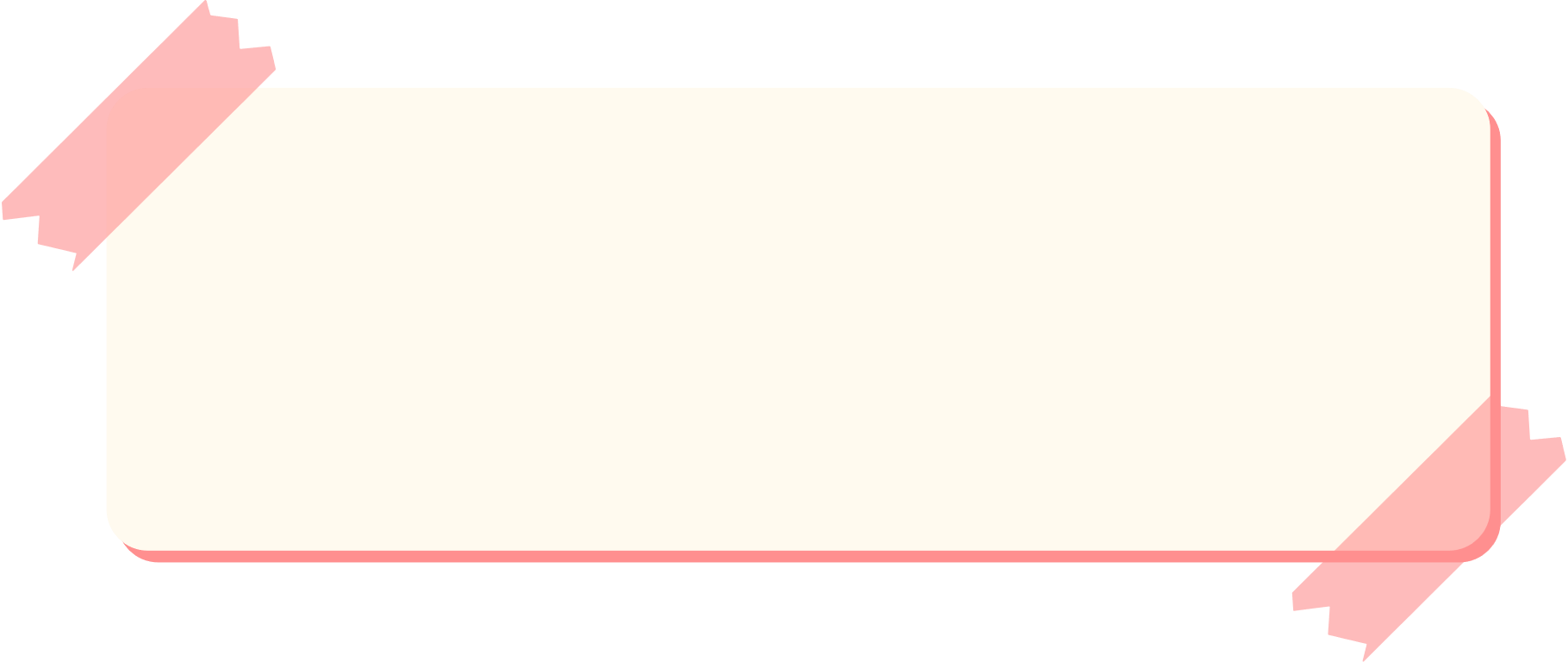 CHÀO MỪNG CÁC EM ĐẾN VỚI BUỔI HỌC
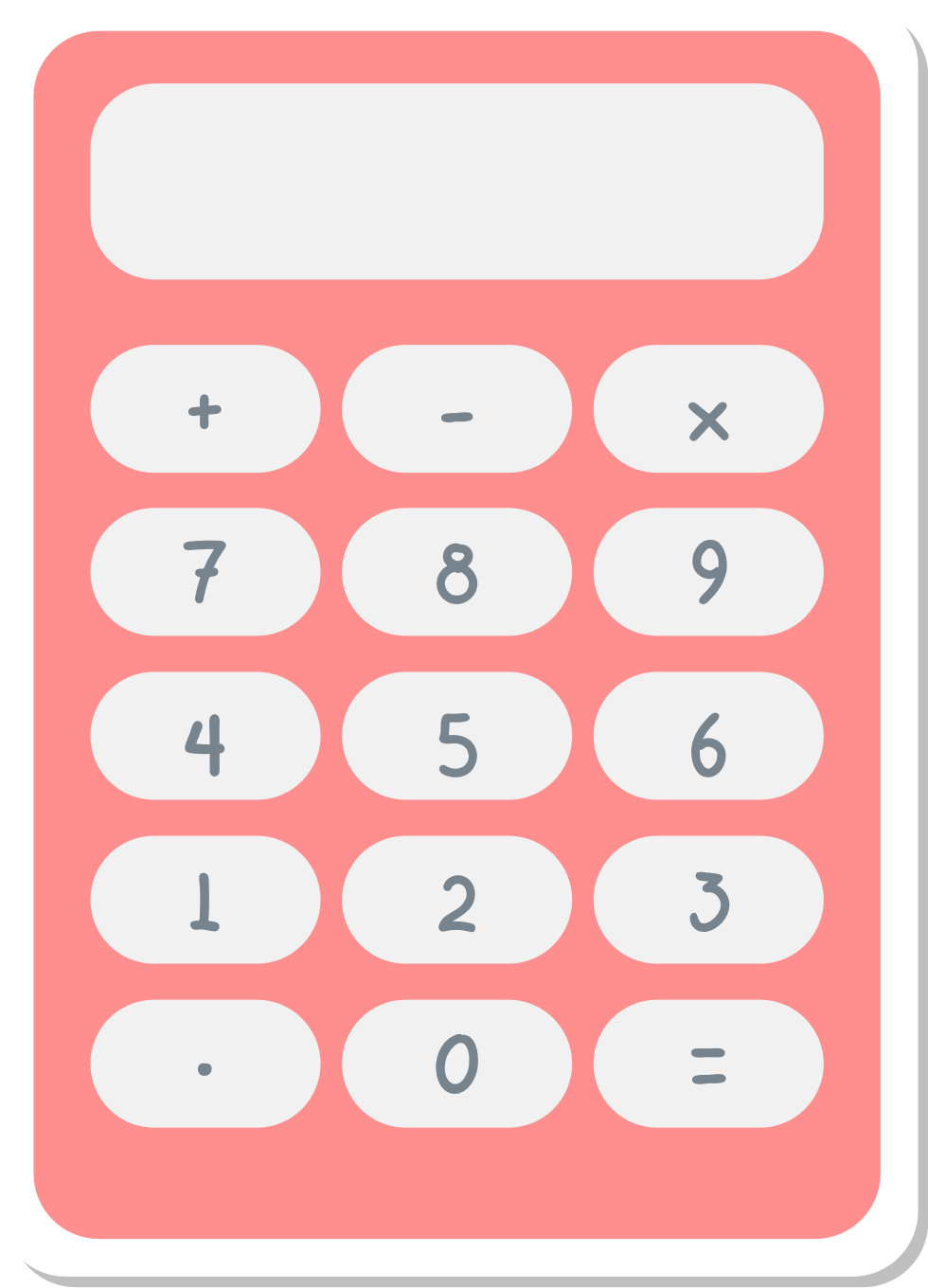 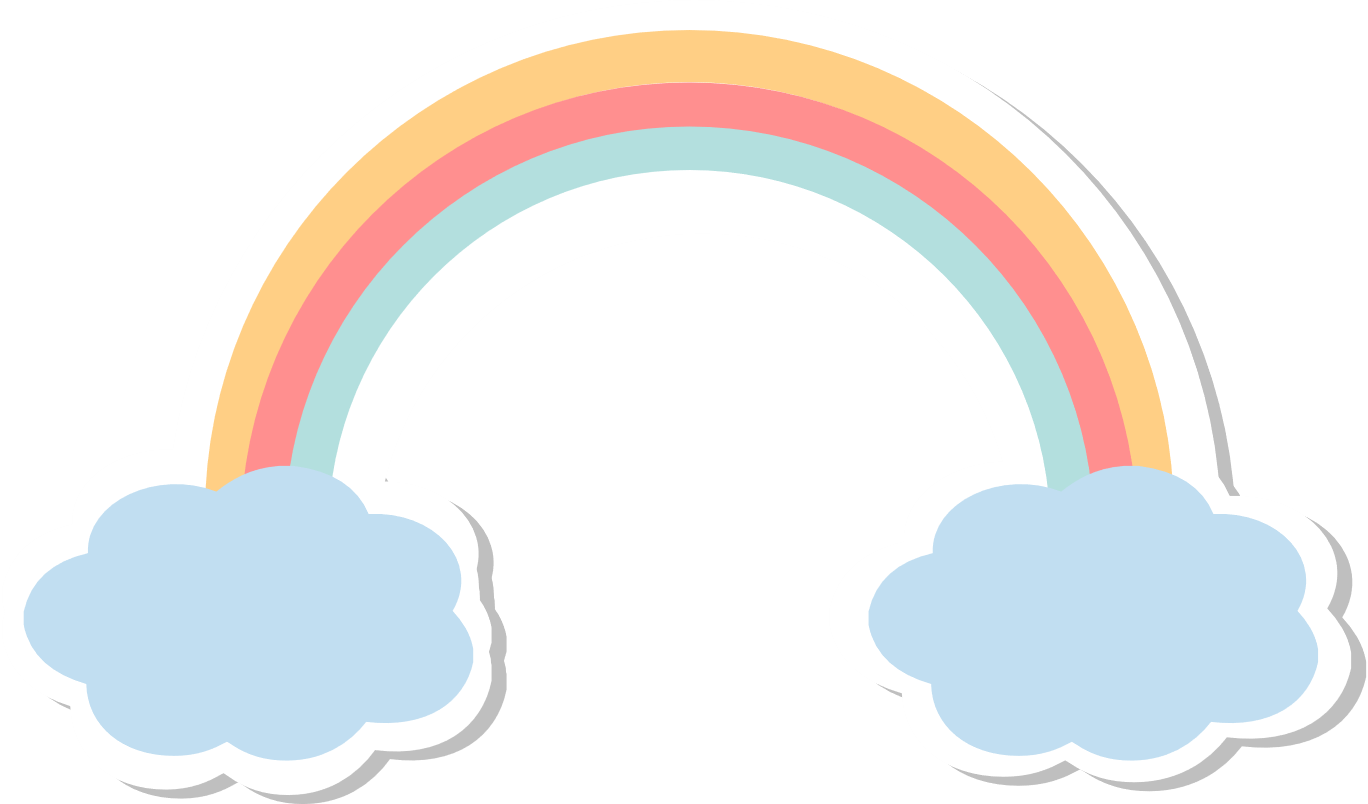 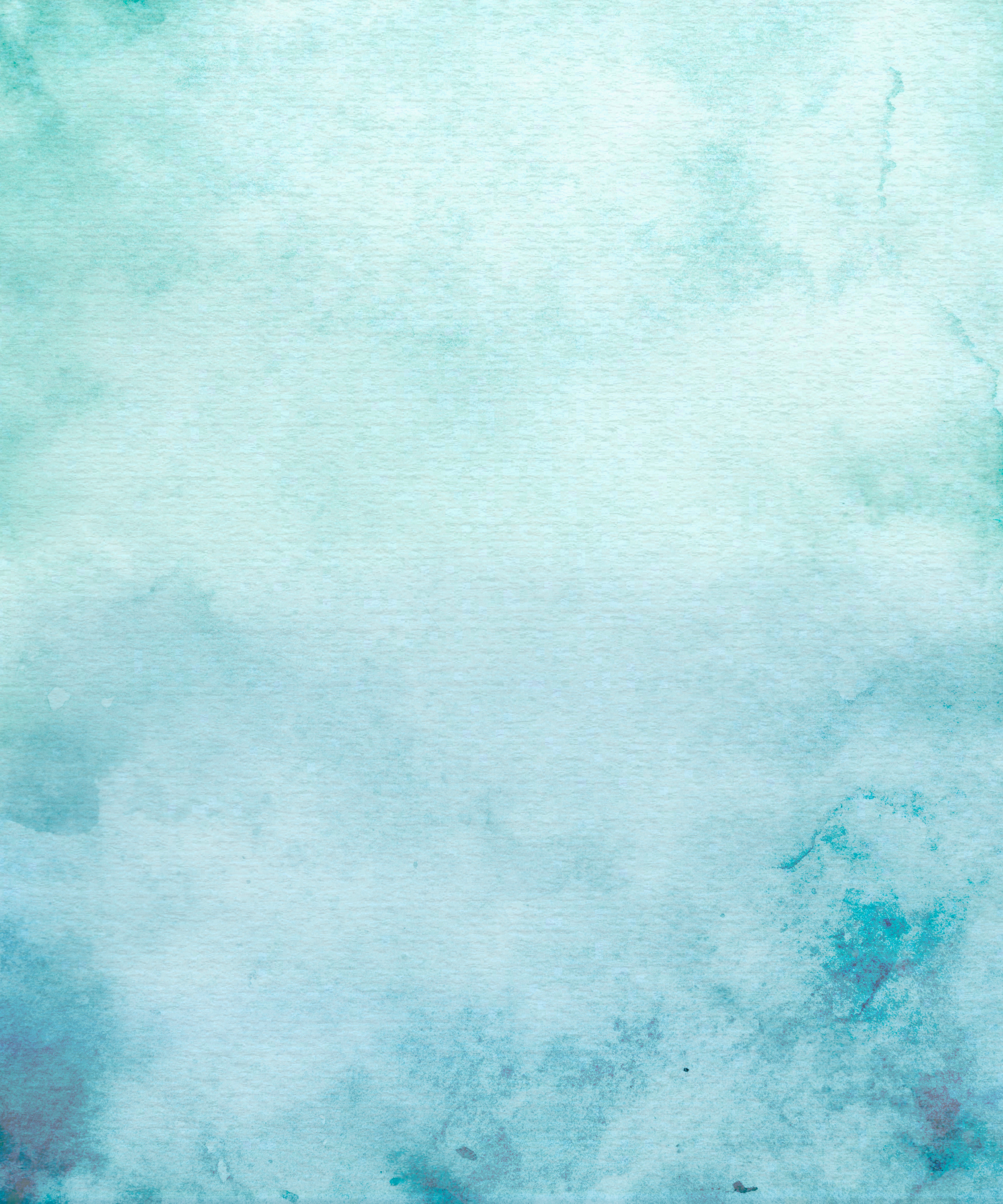 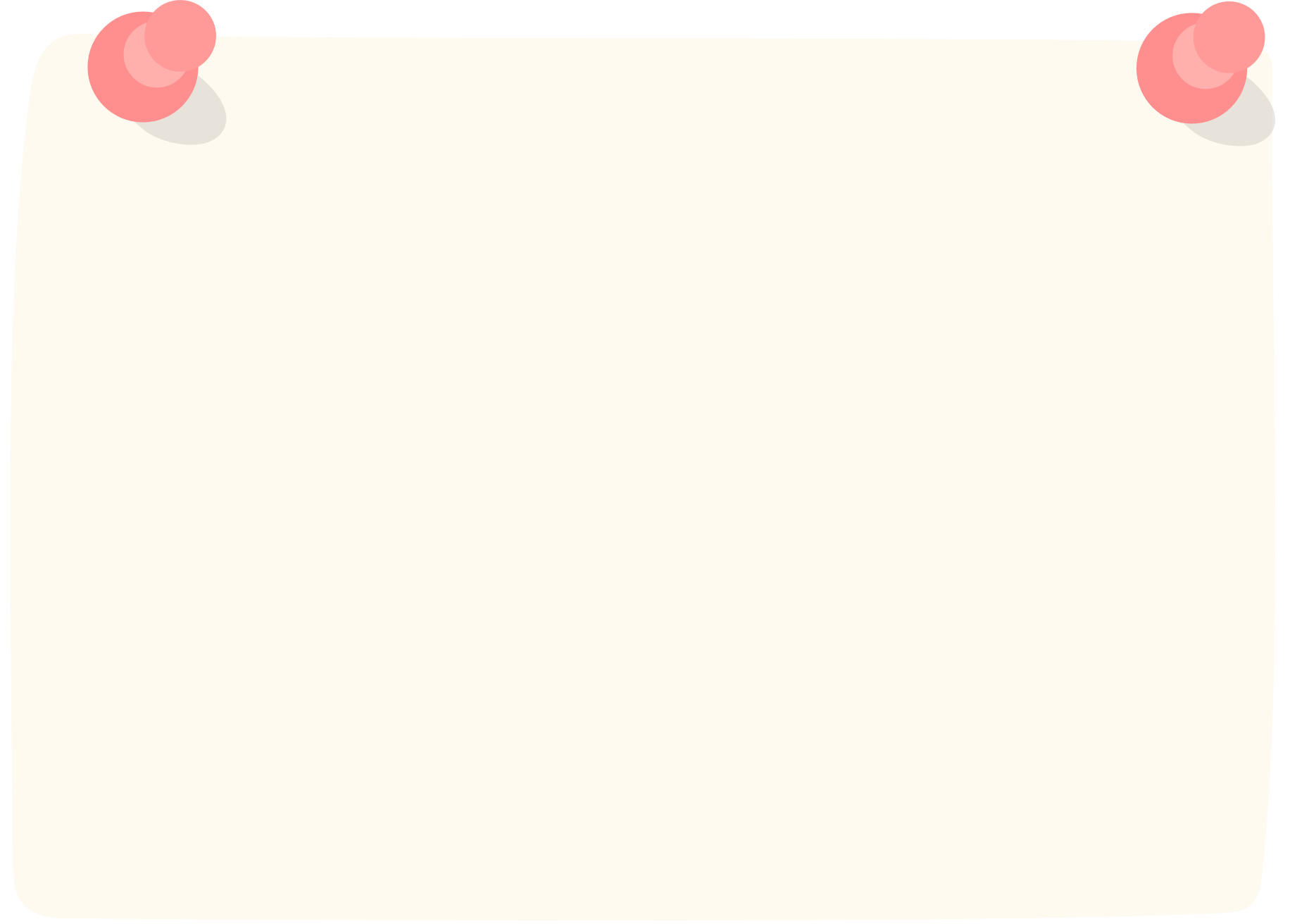 KHỞI ĐỘNG
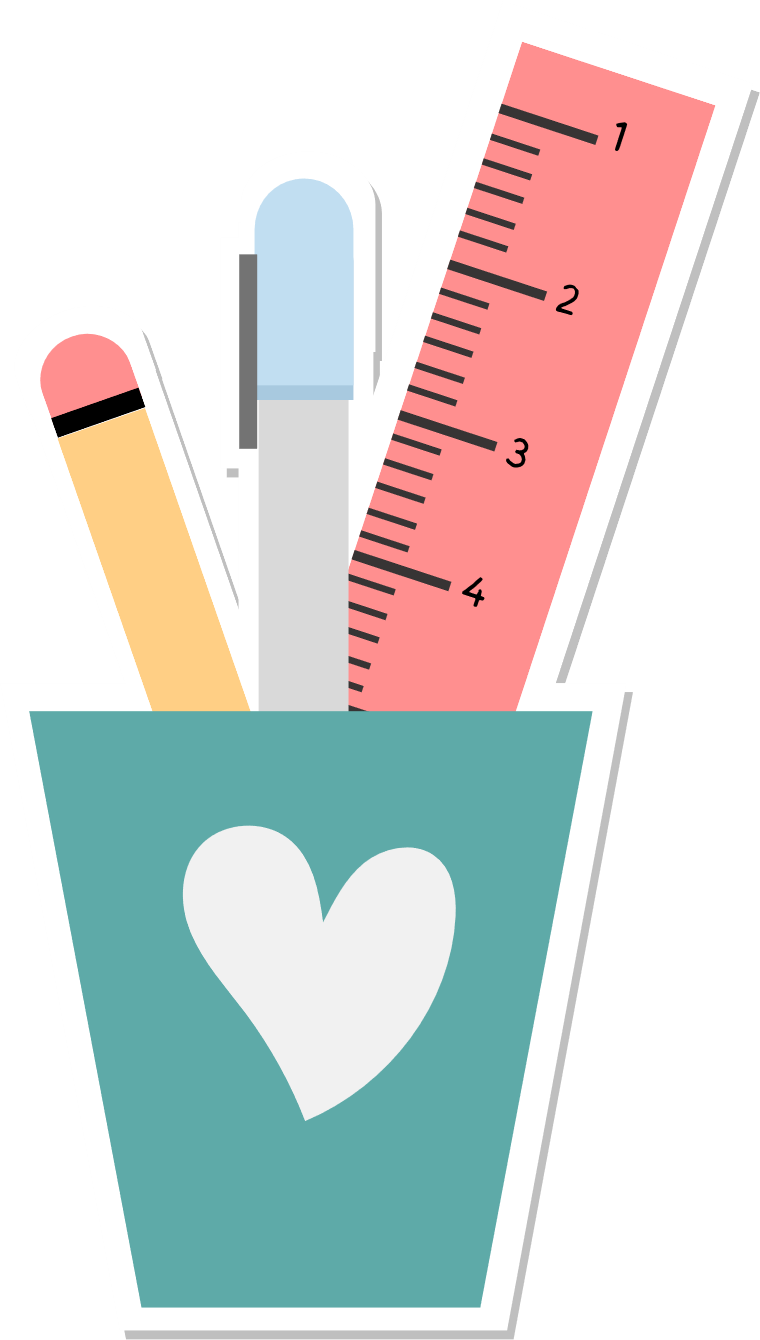 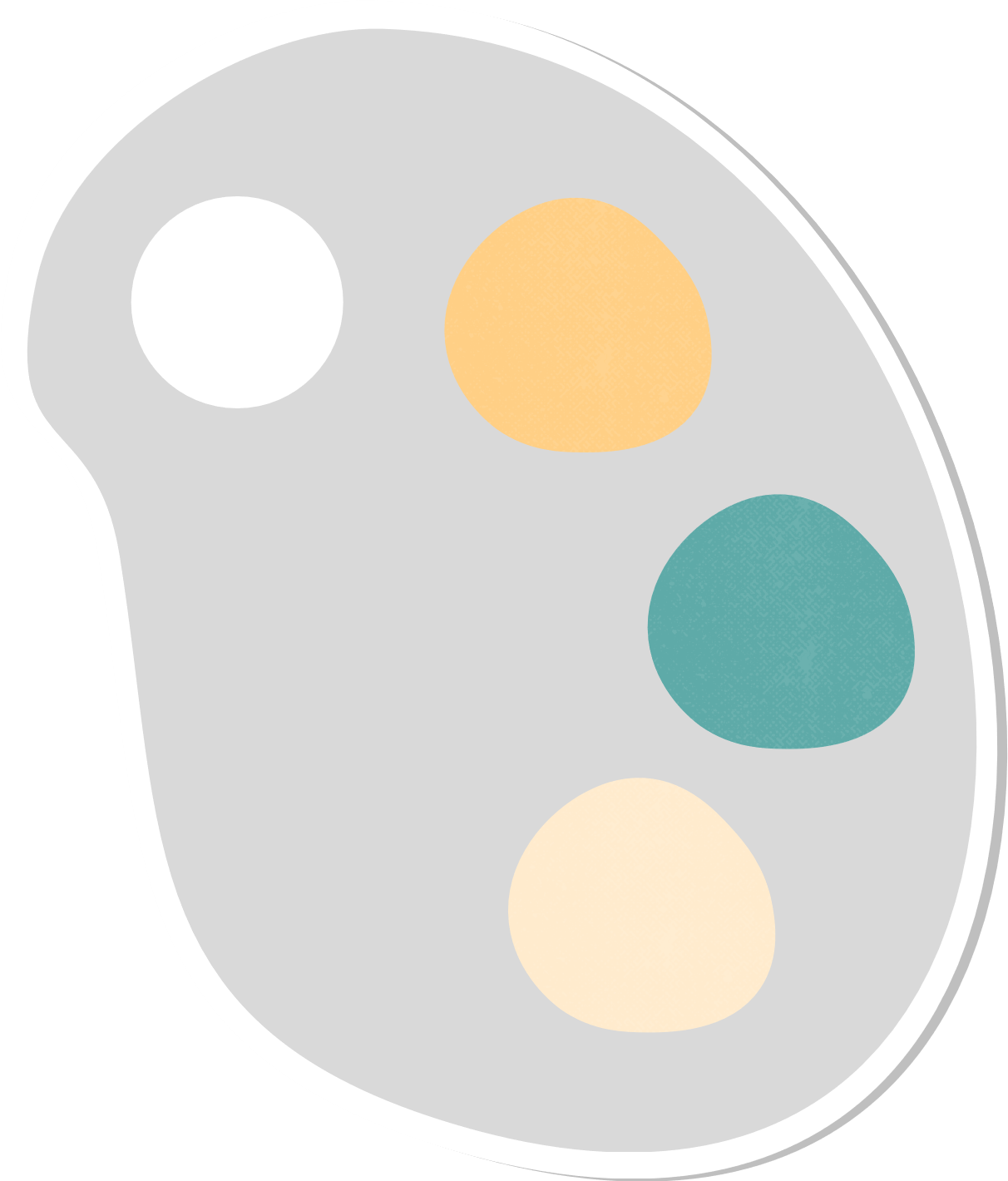 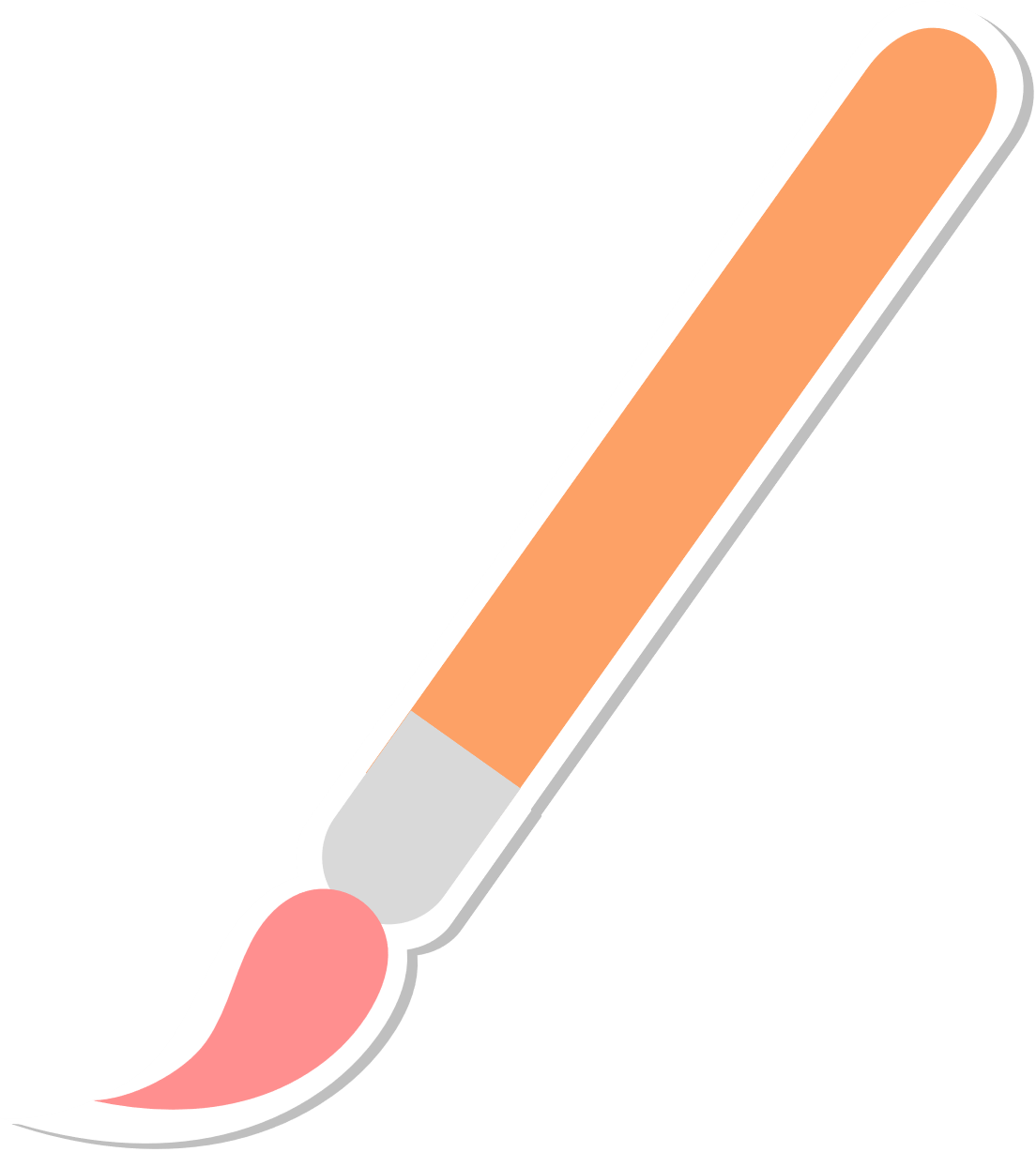 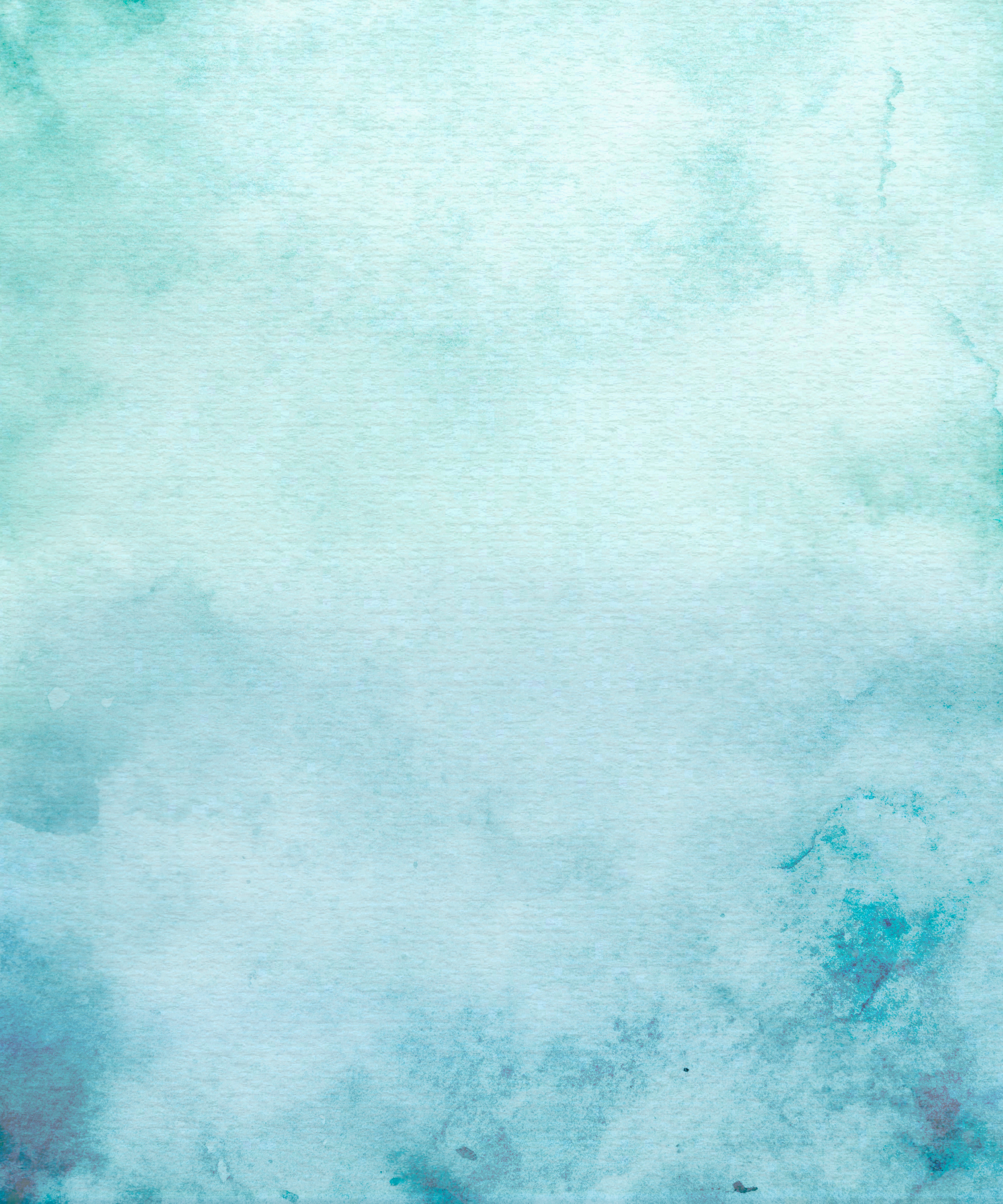 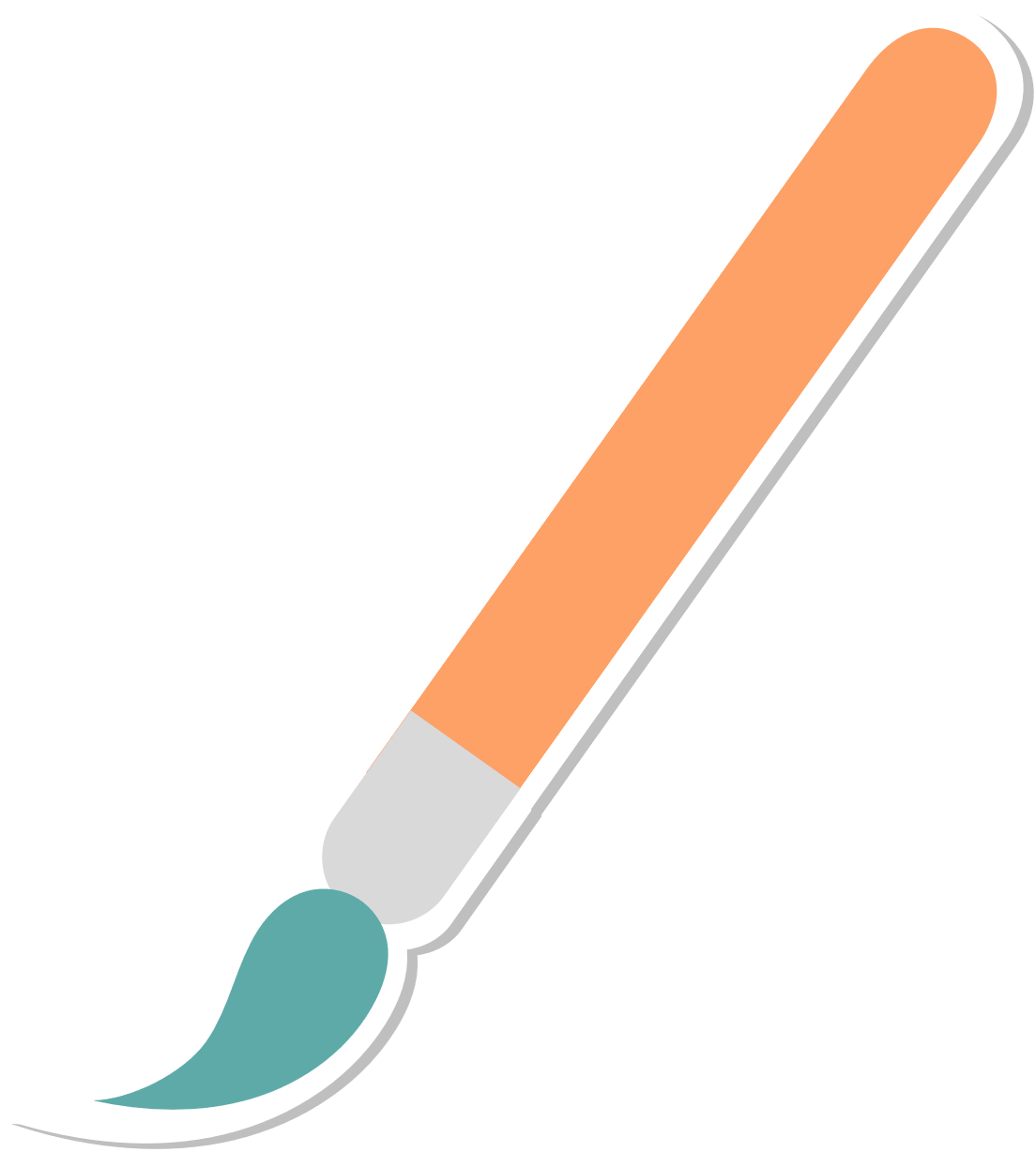 NỘI DUNG BÀI HỌC
Bài 4. Bất phương trình bậc hai một ẩn
Bất phương trình bậc hai một ẩn
01
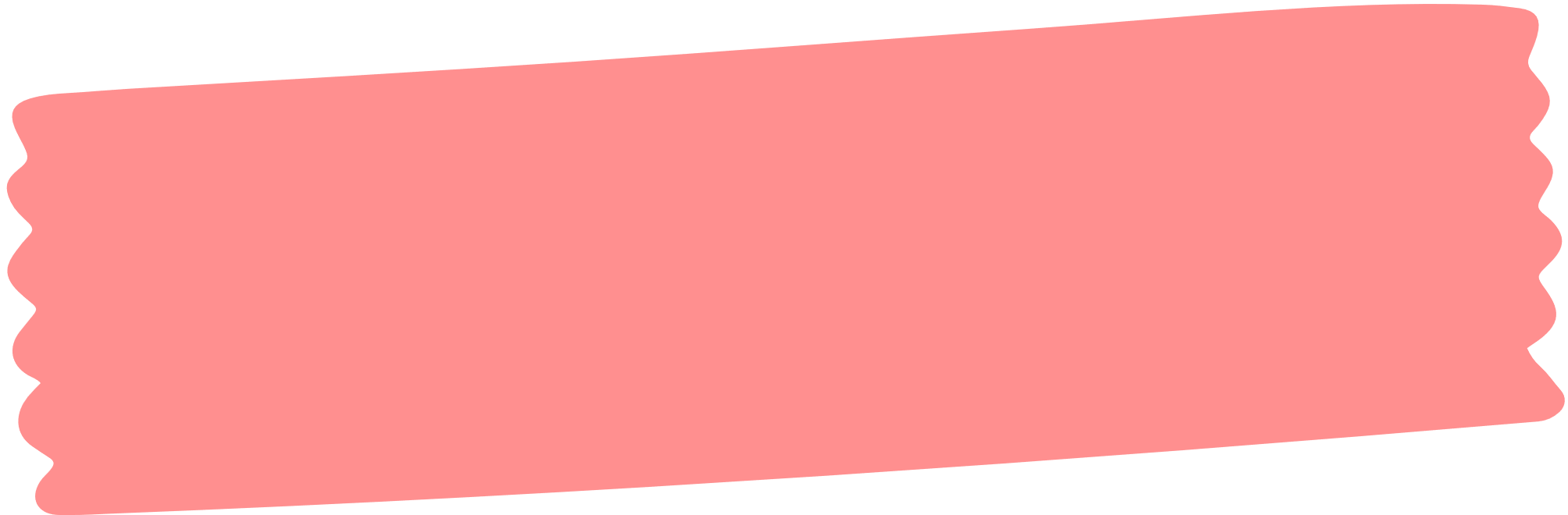 02
03
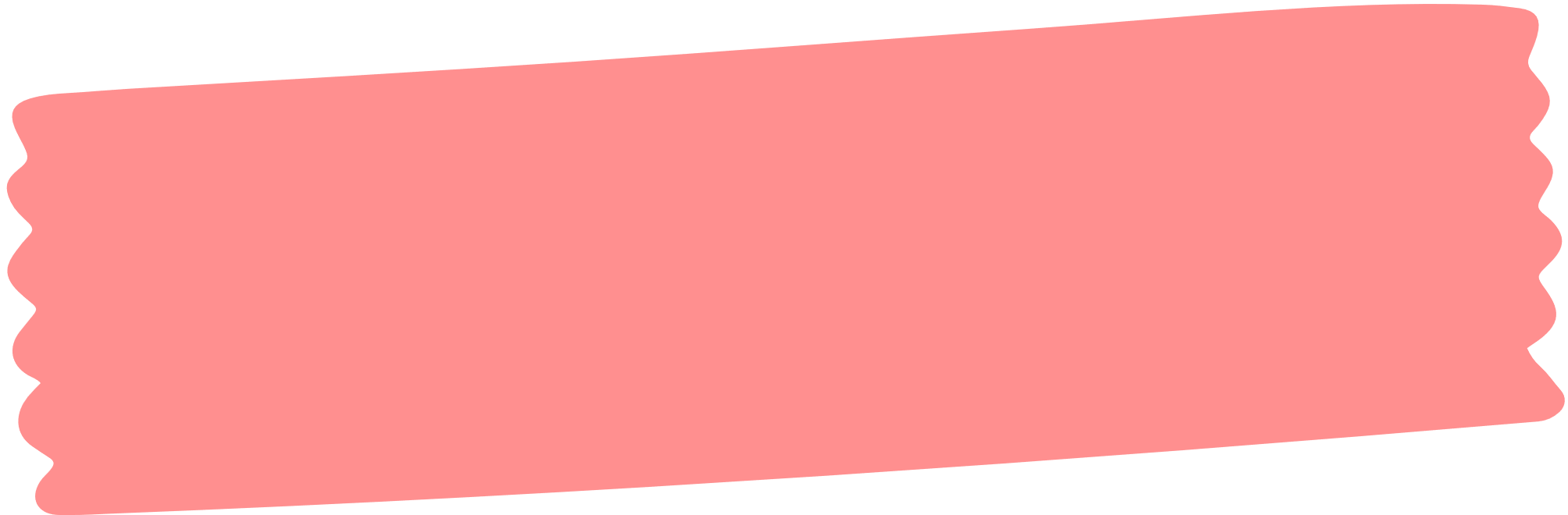 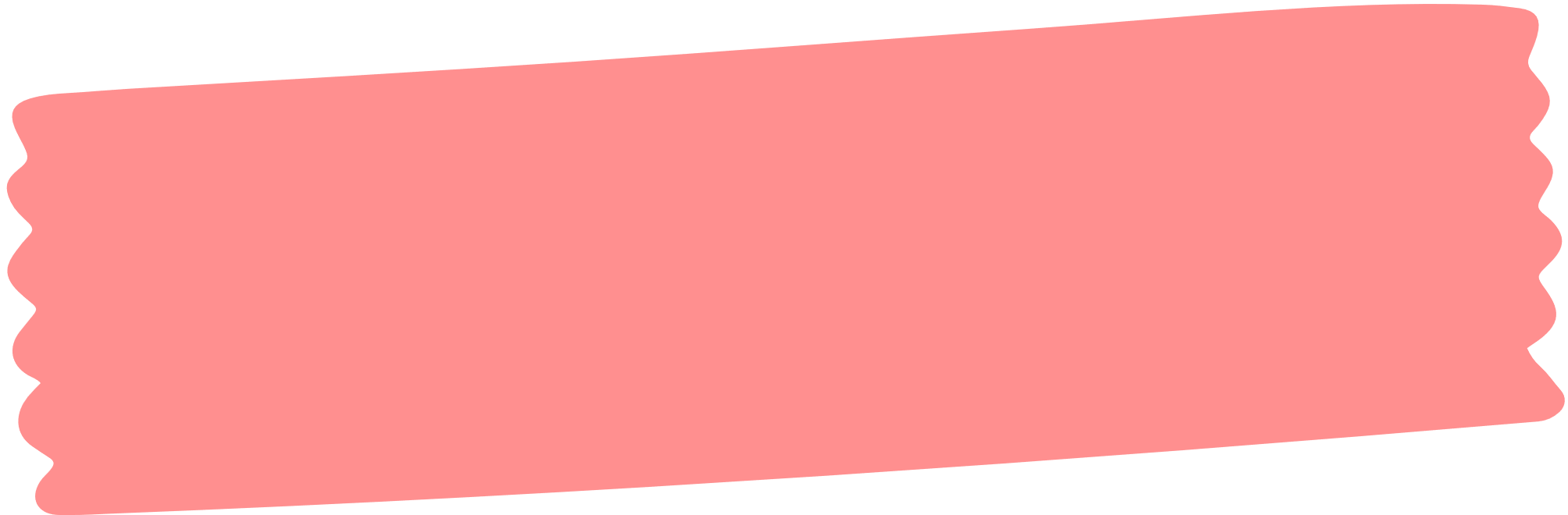 Giải bất phương trình bậc hai một ẩn
Ứng dụng của bất phương trình bậc hai một ẩn
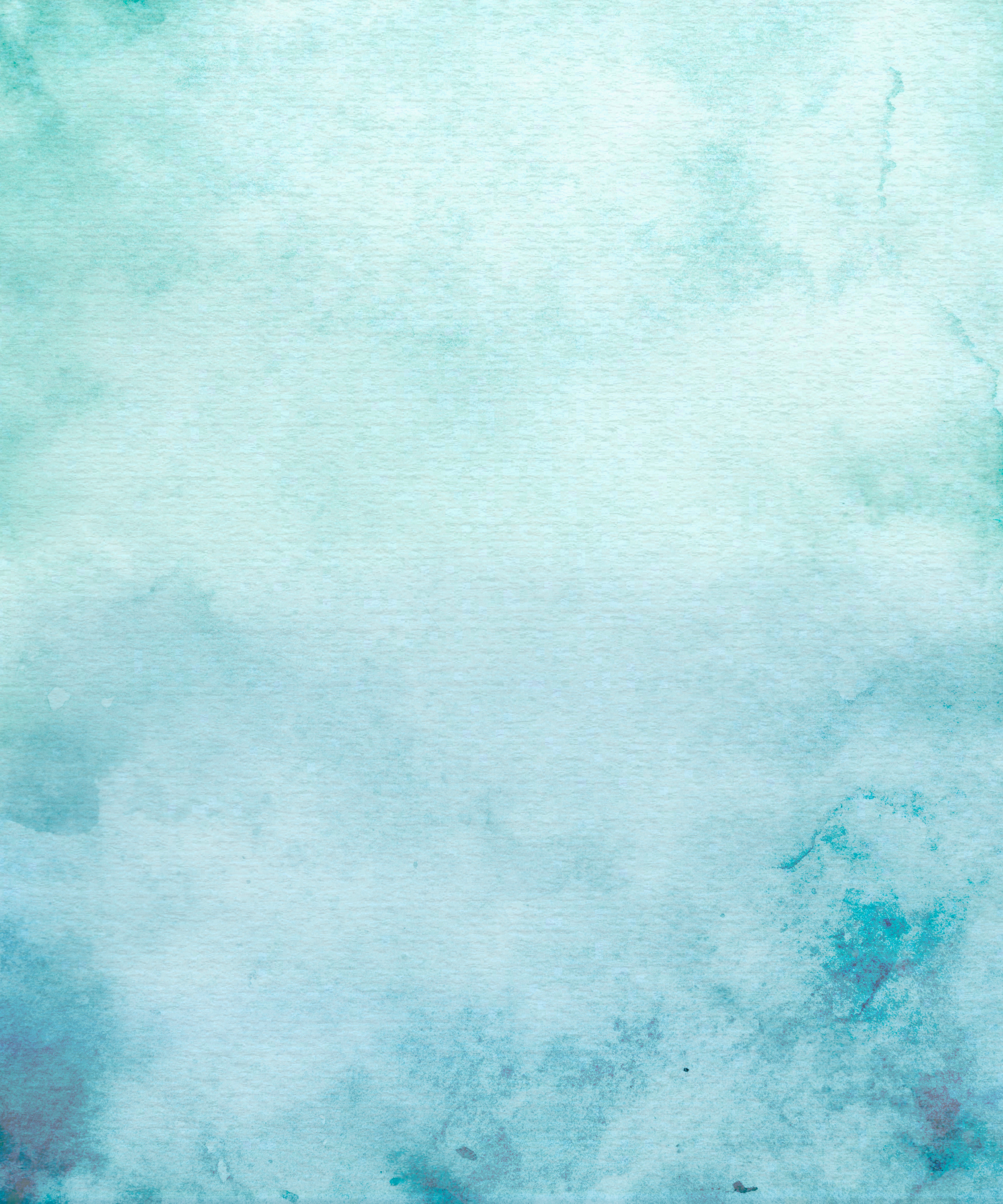 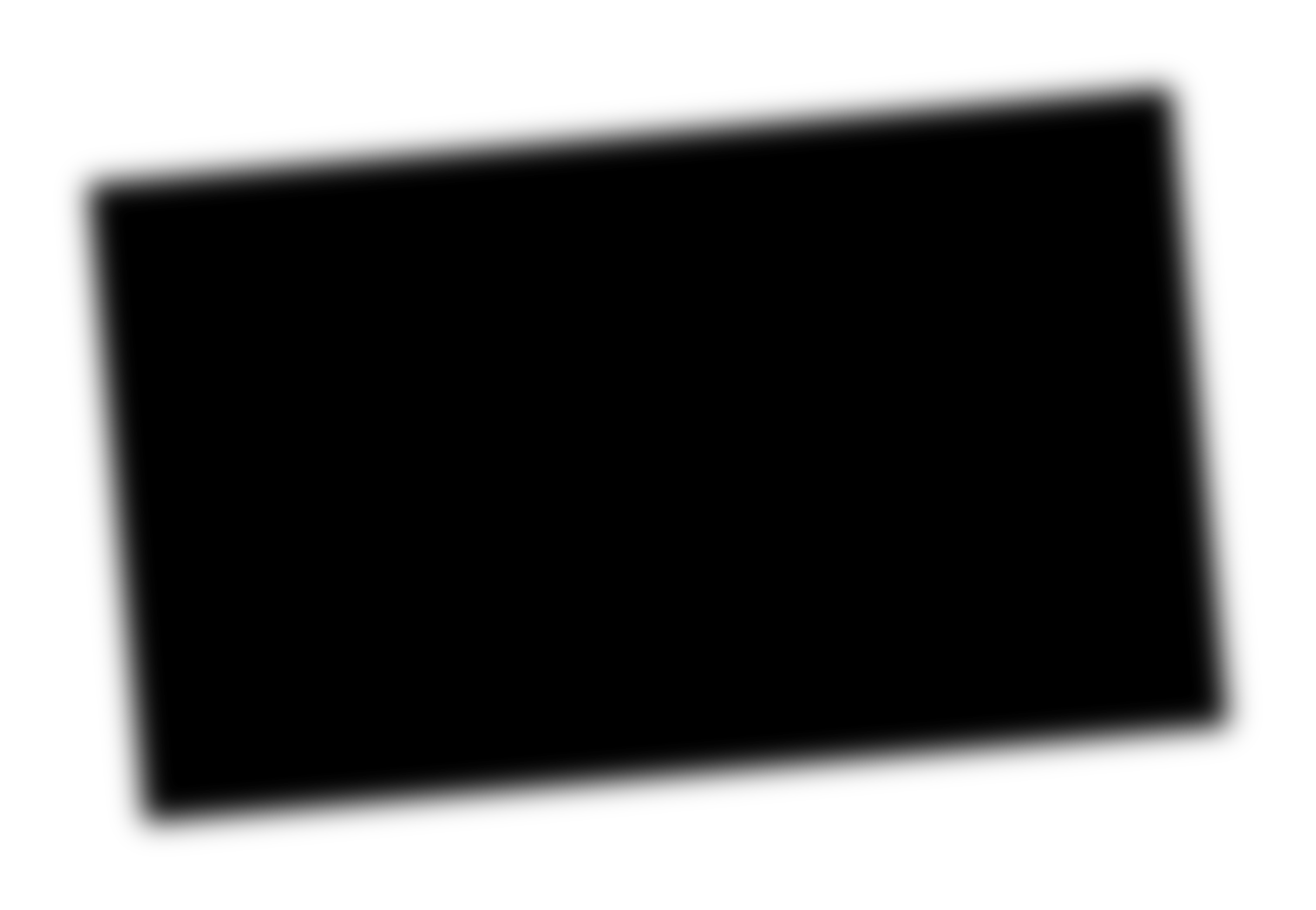 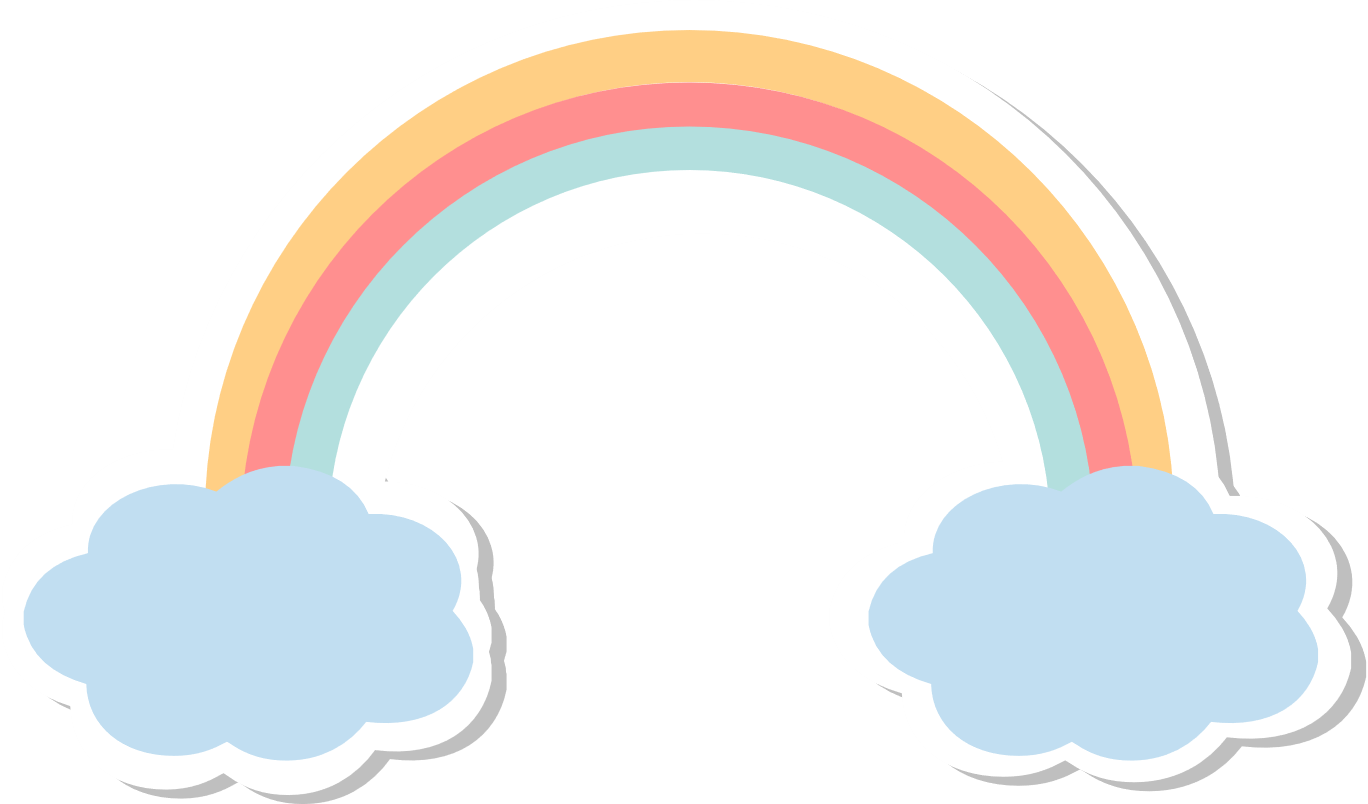 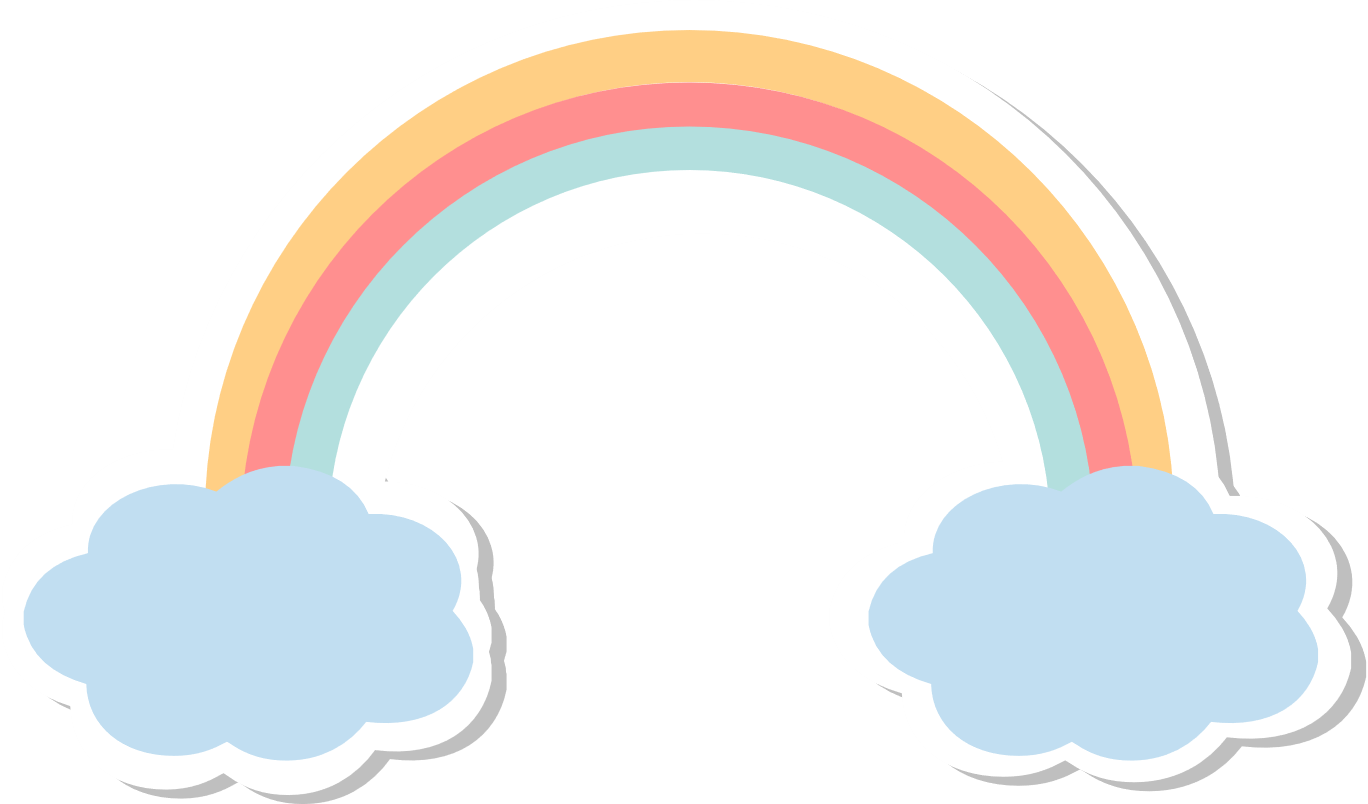 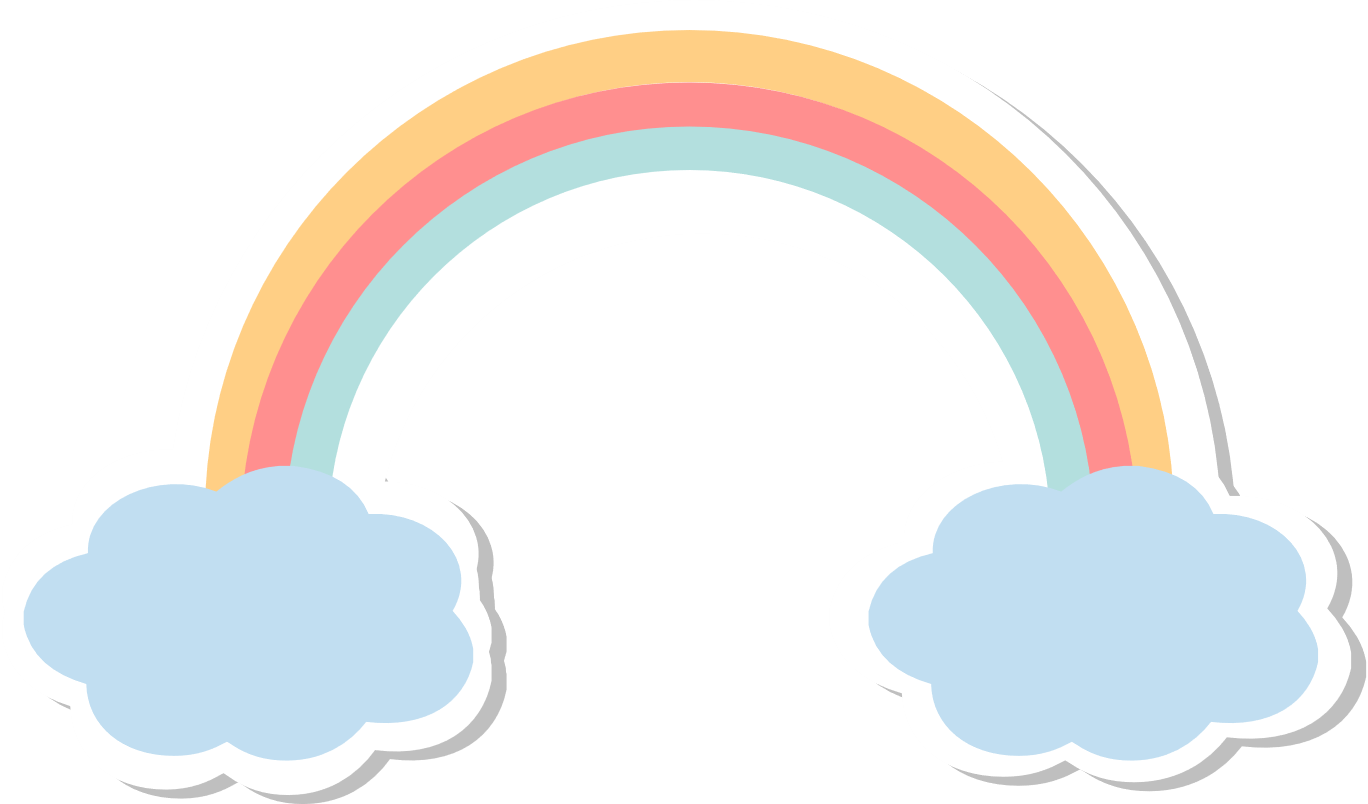 I. BẤT PHƯƠNG TRÌNH BẬC HAI MỘT ẨN
HĐ1
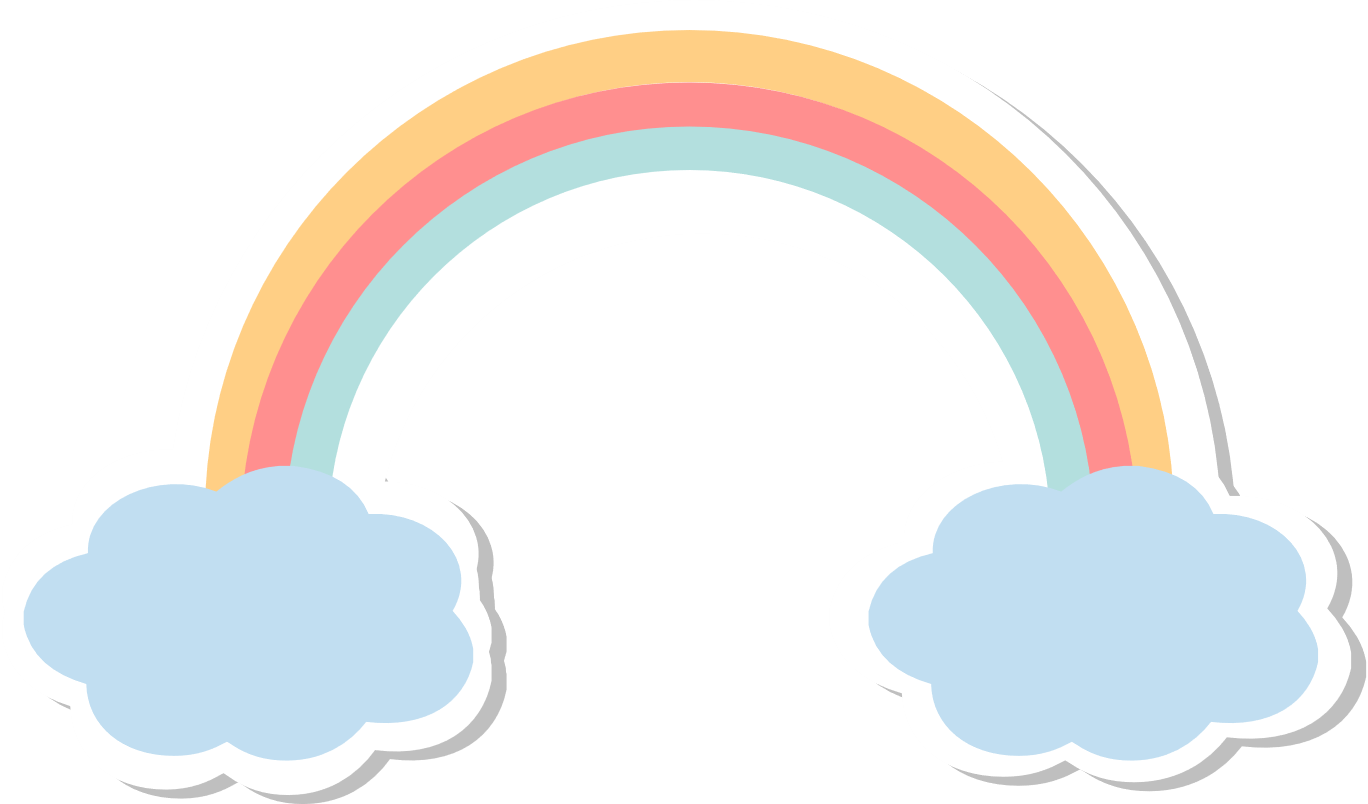 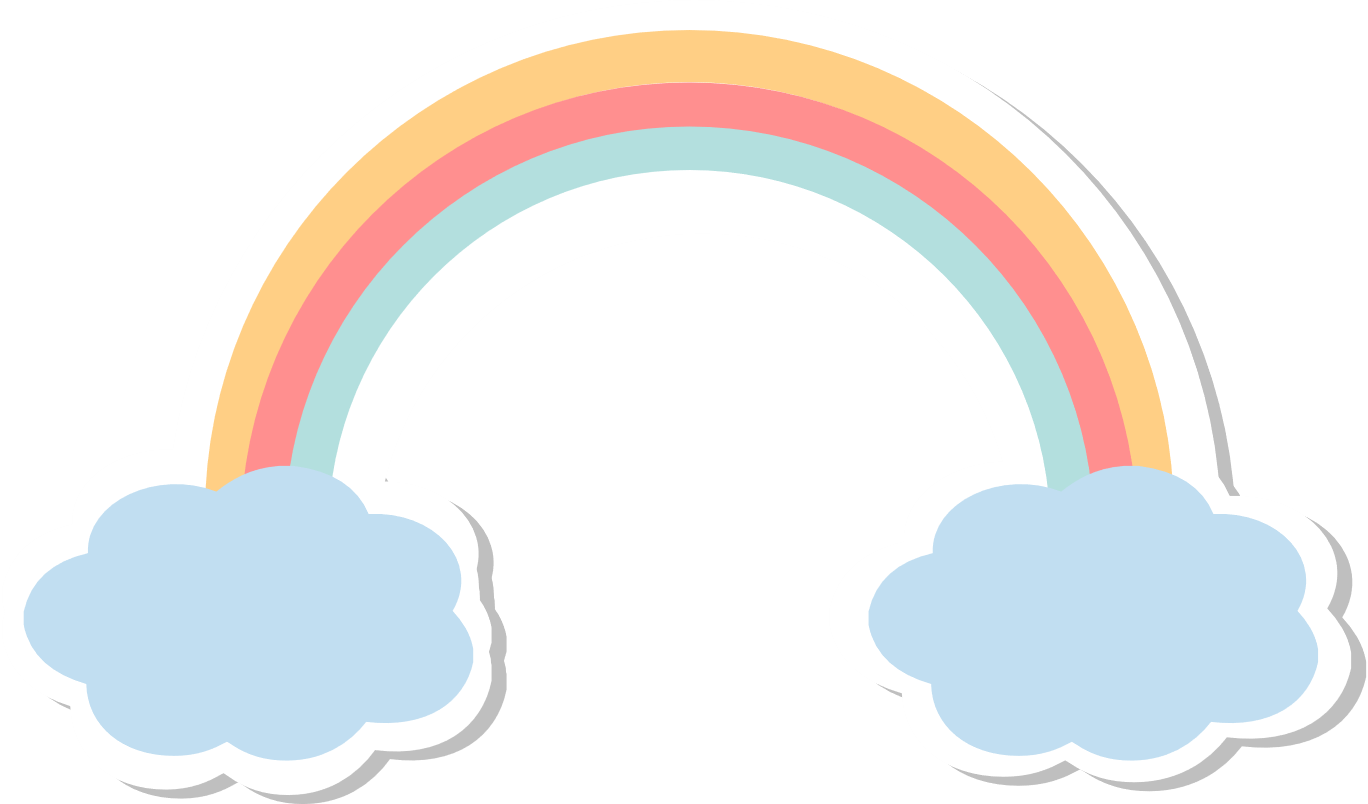 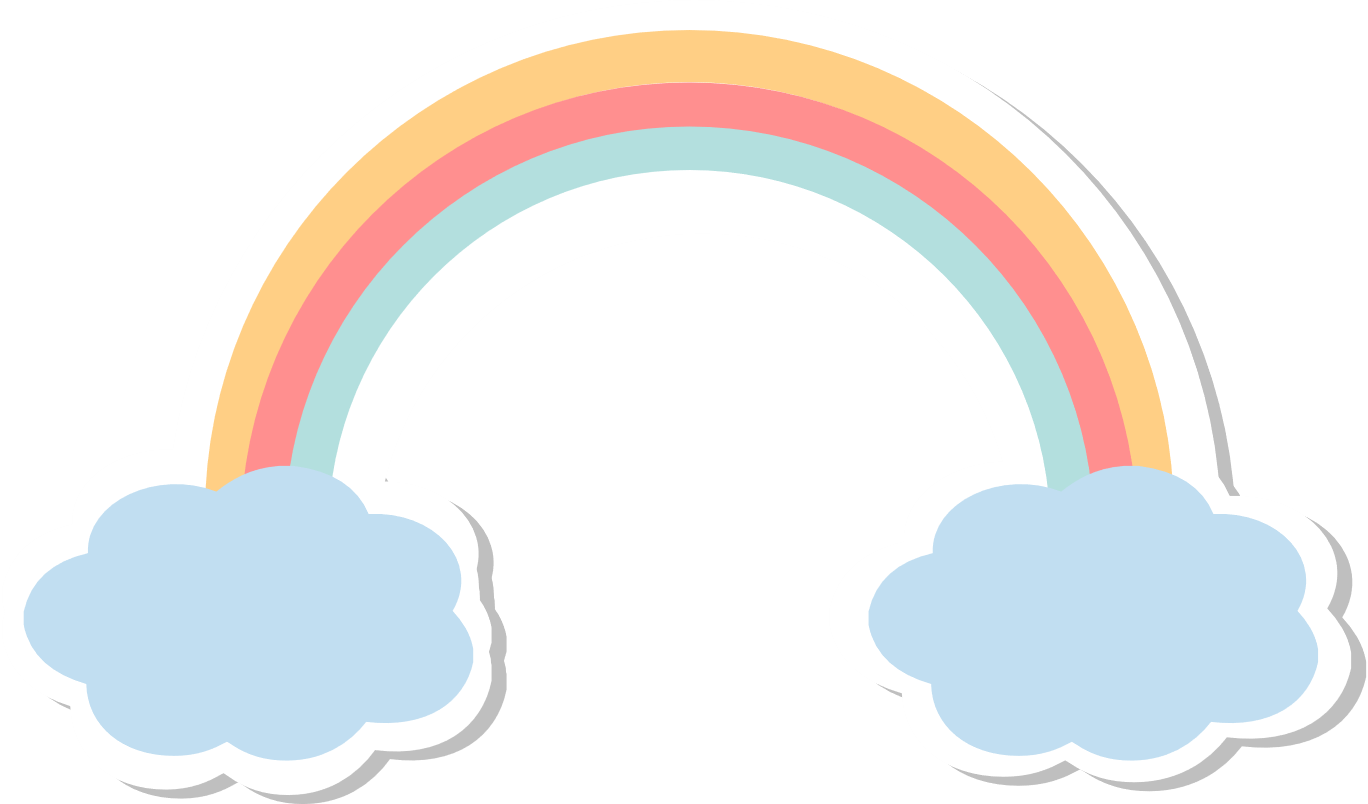 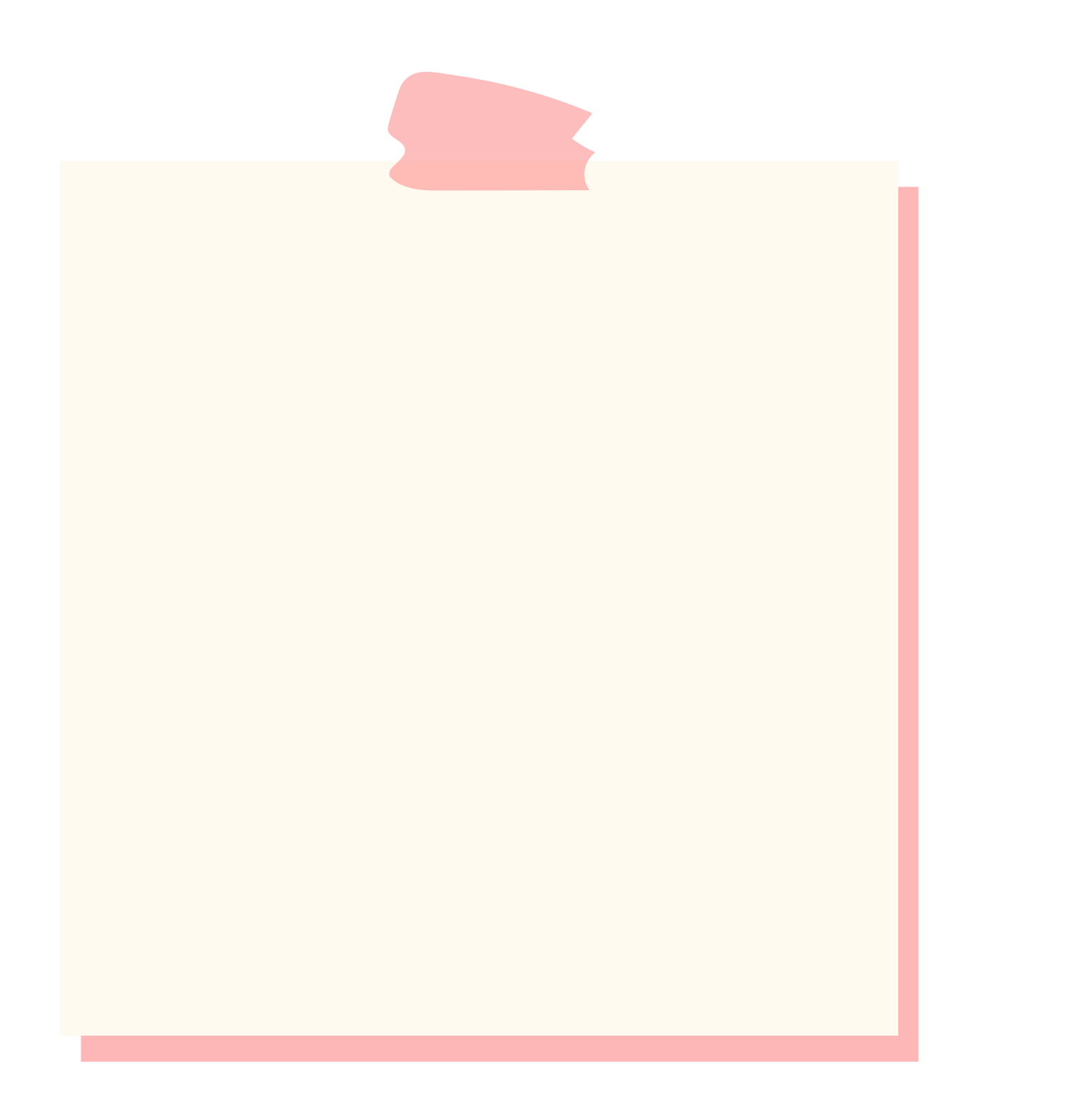 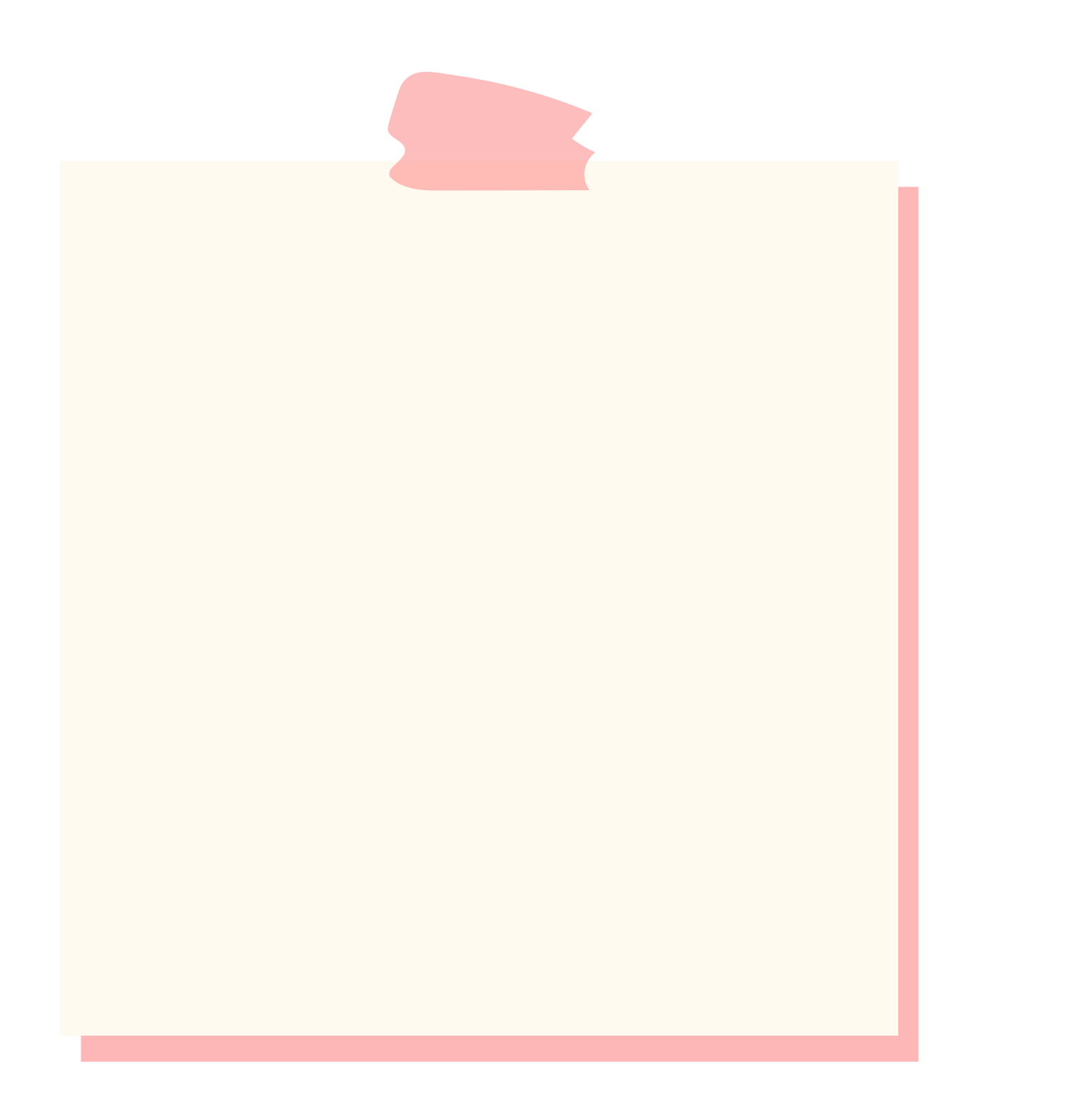 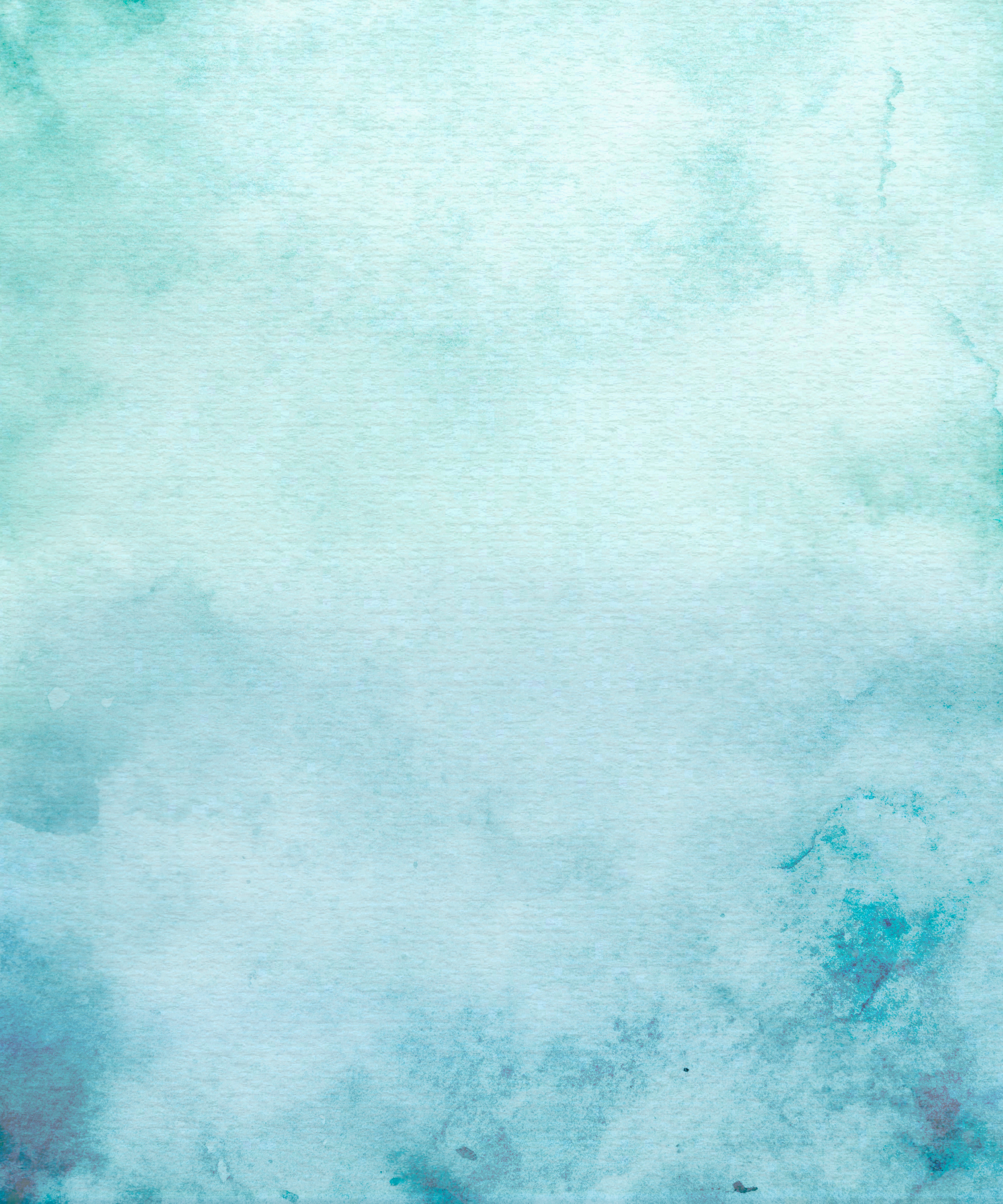 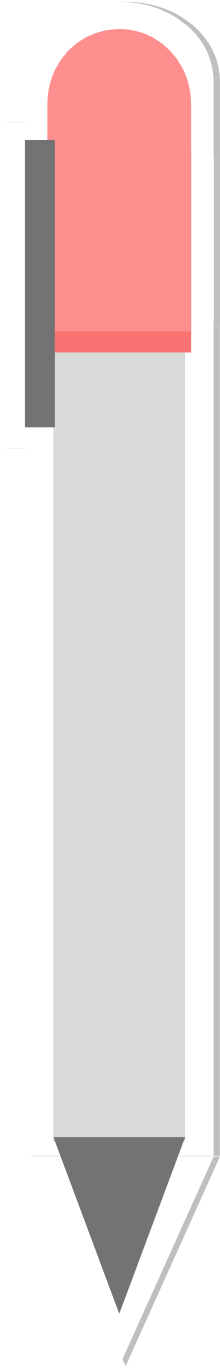 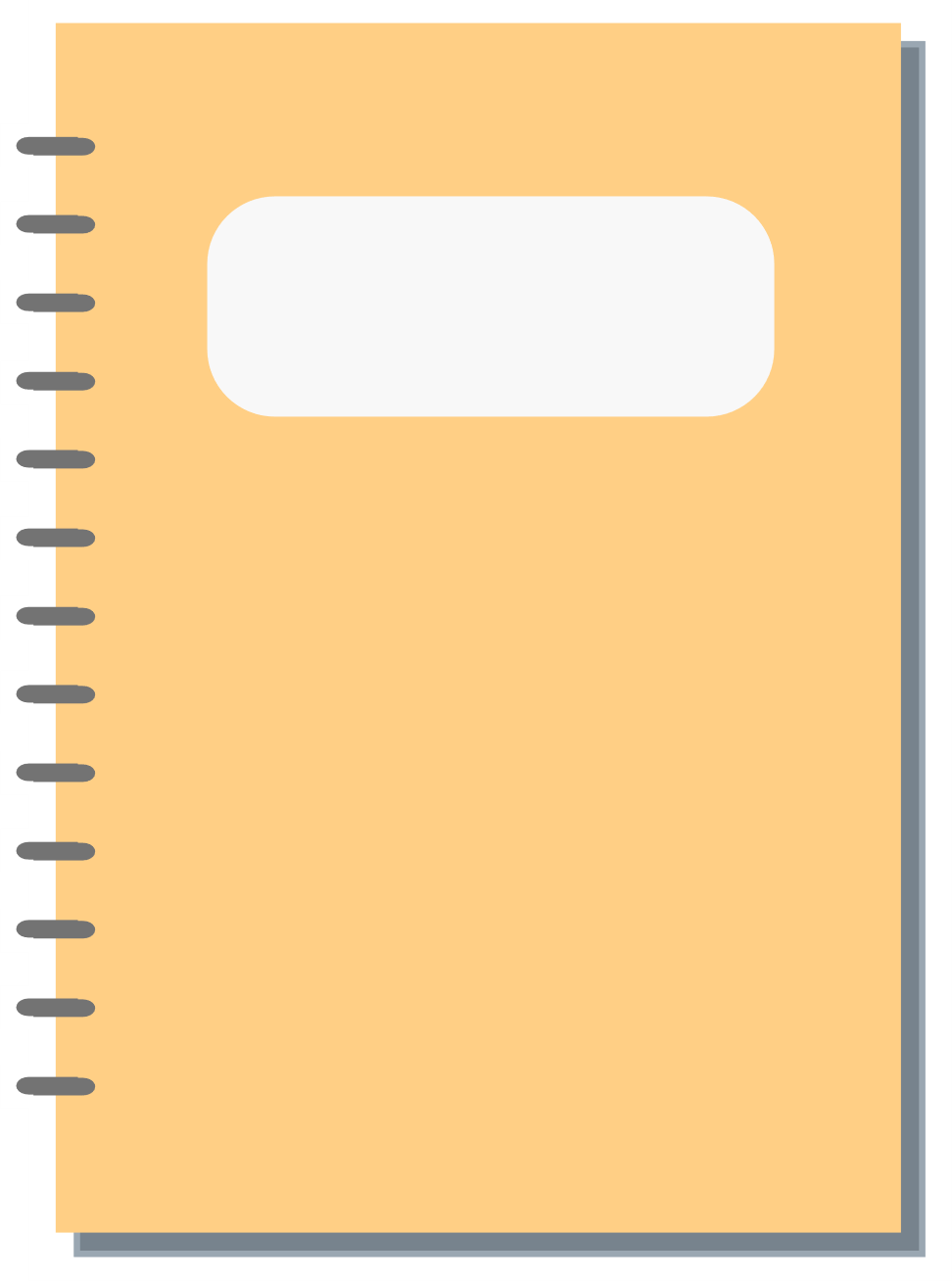 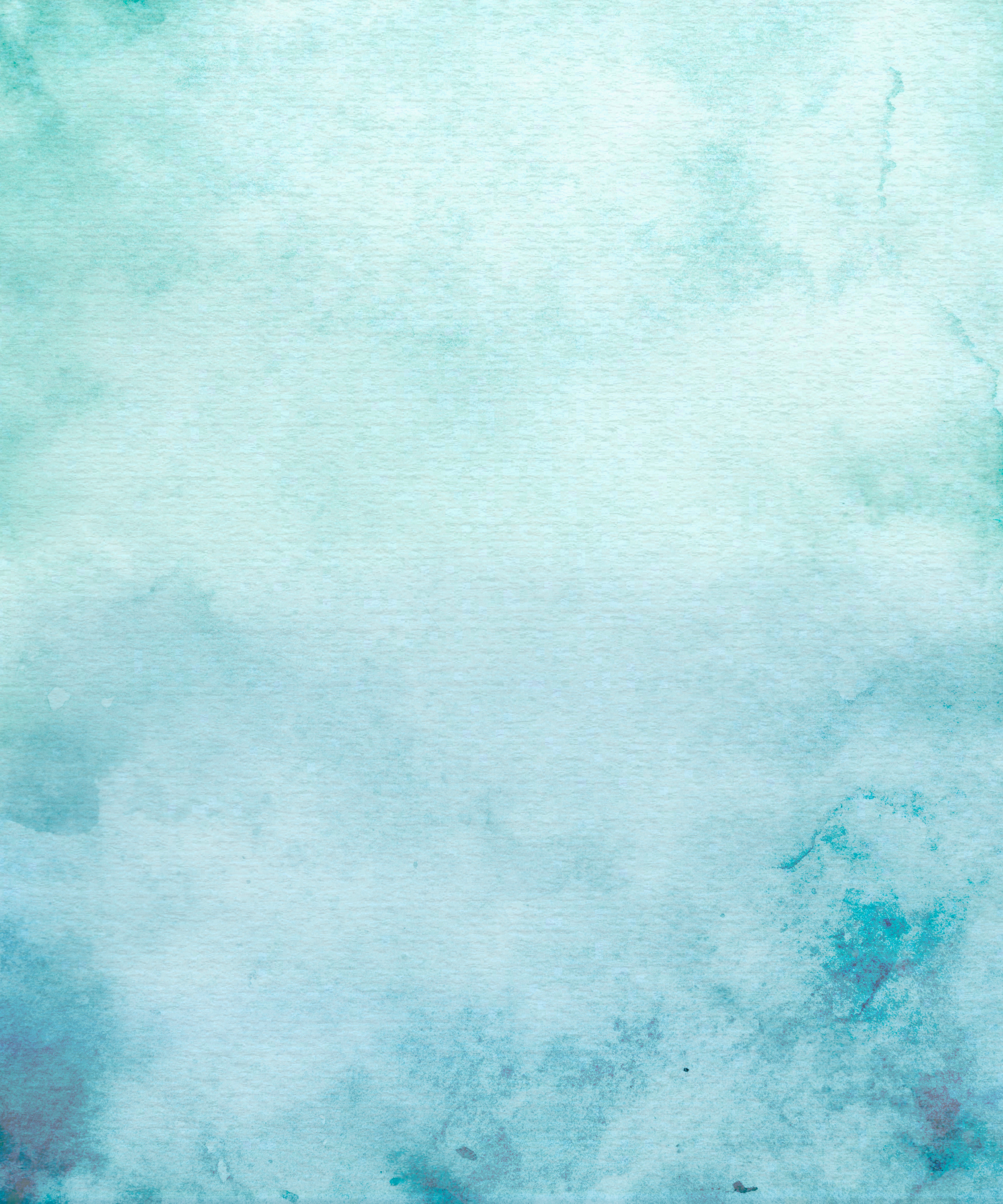 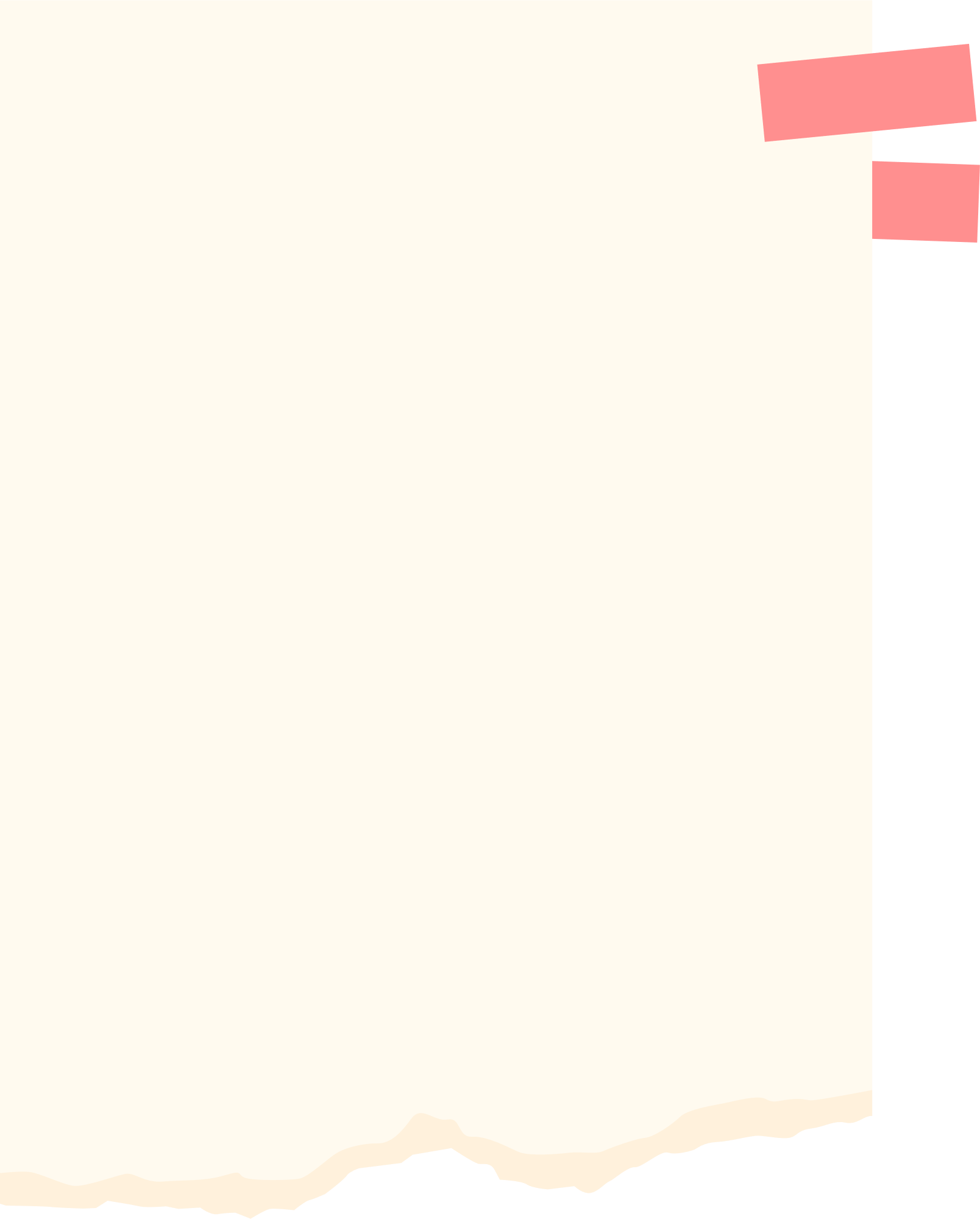 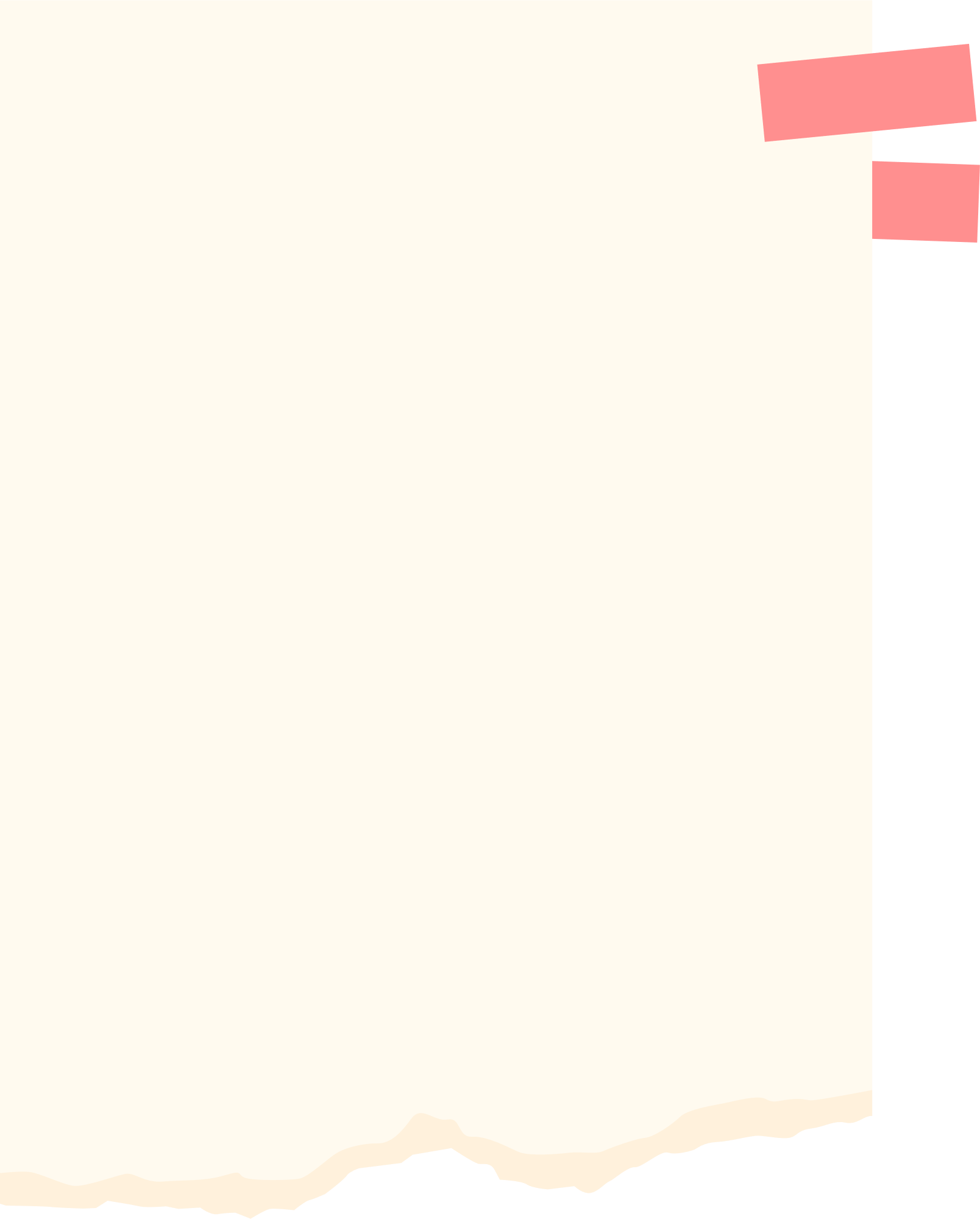 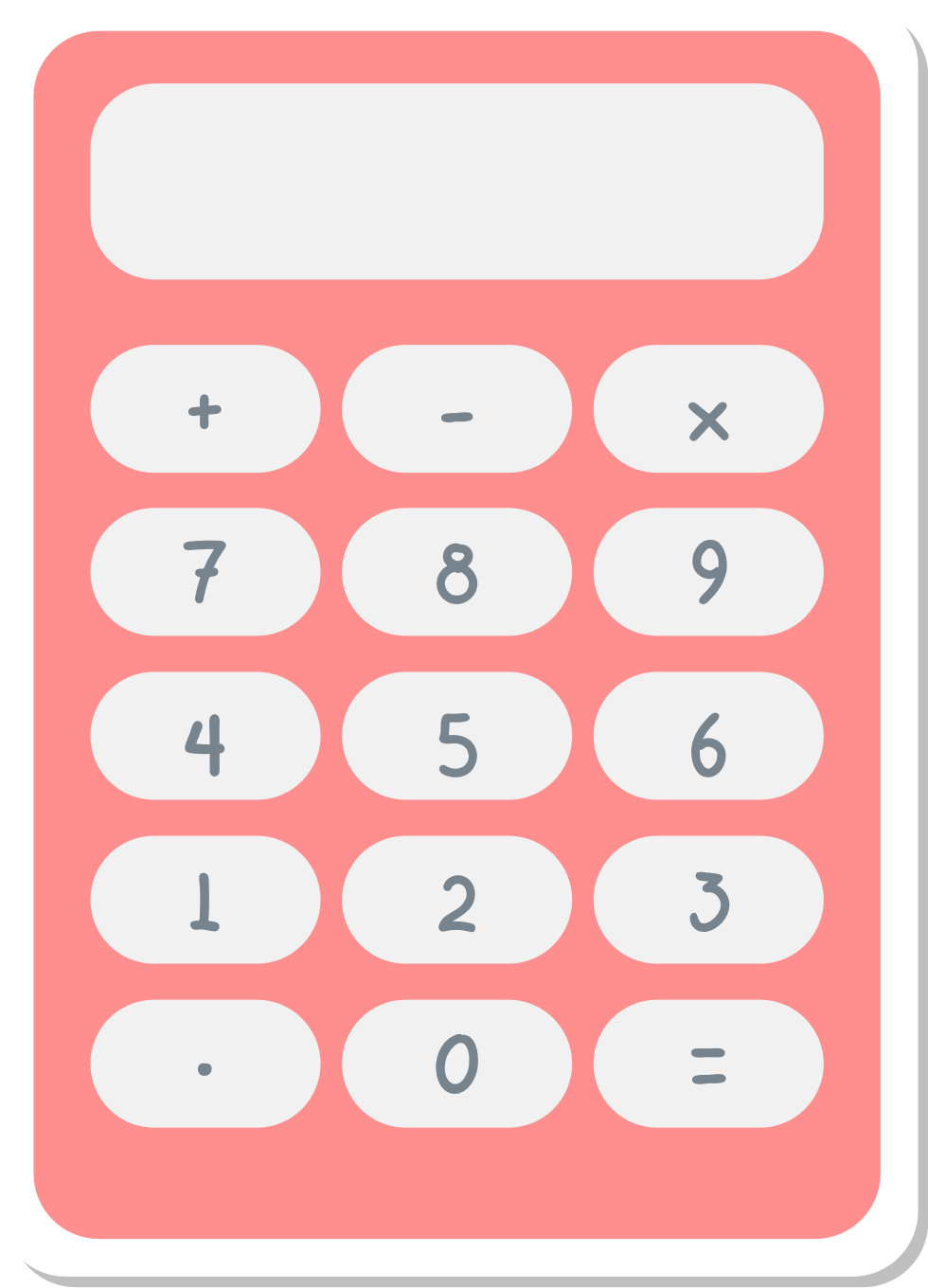 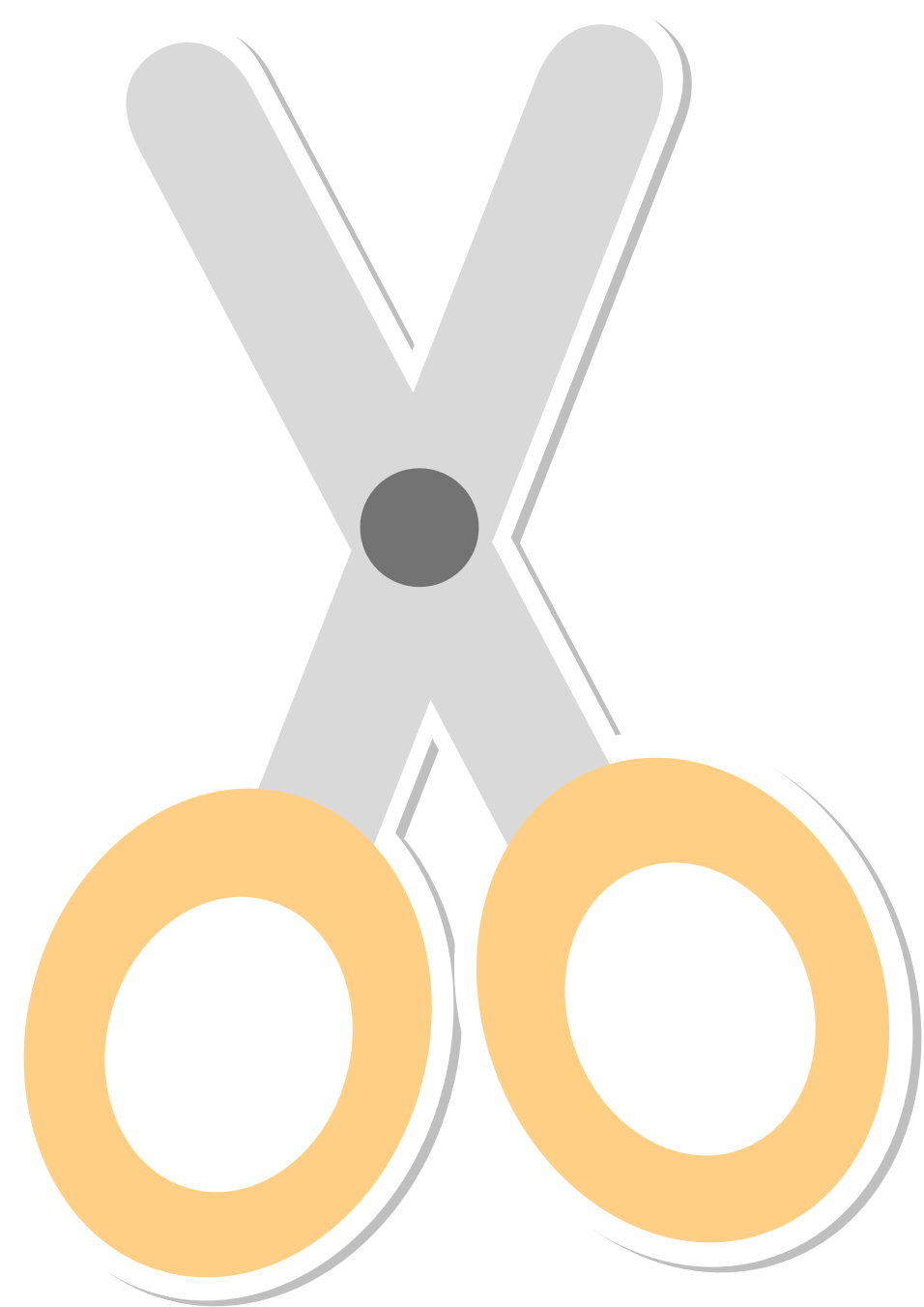 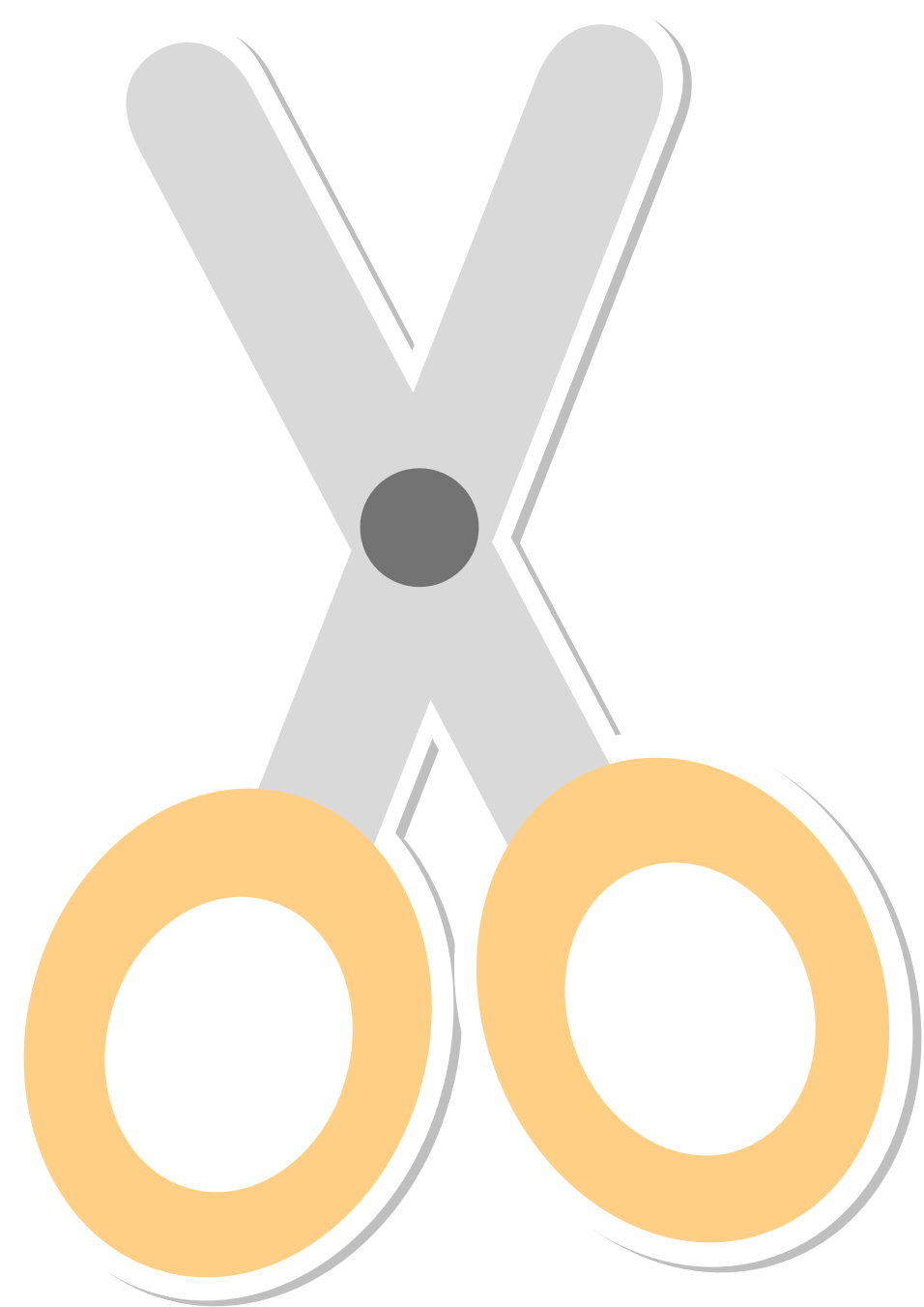 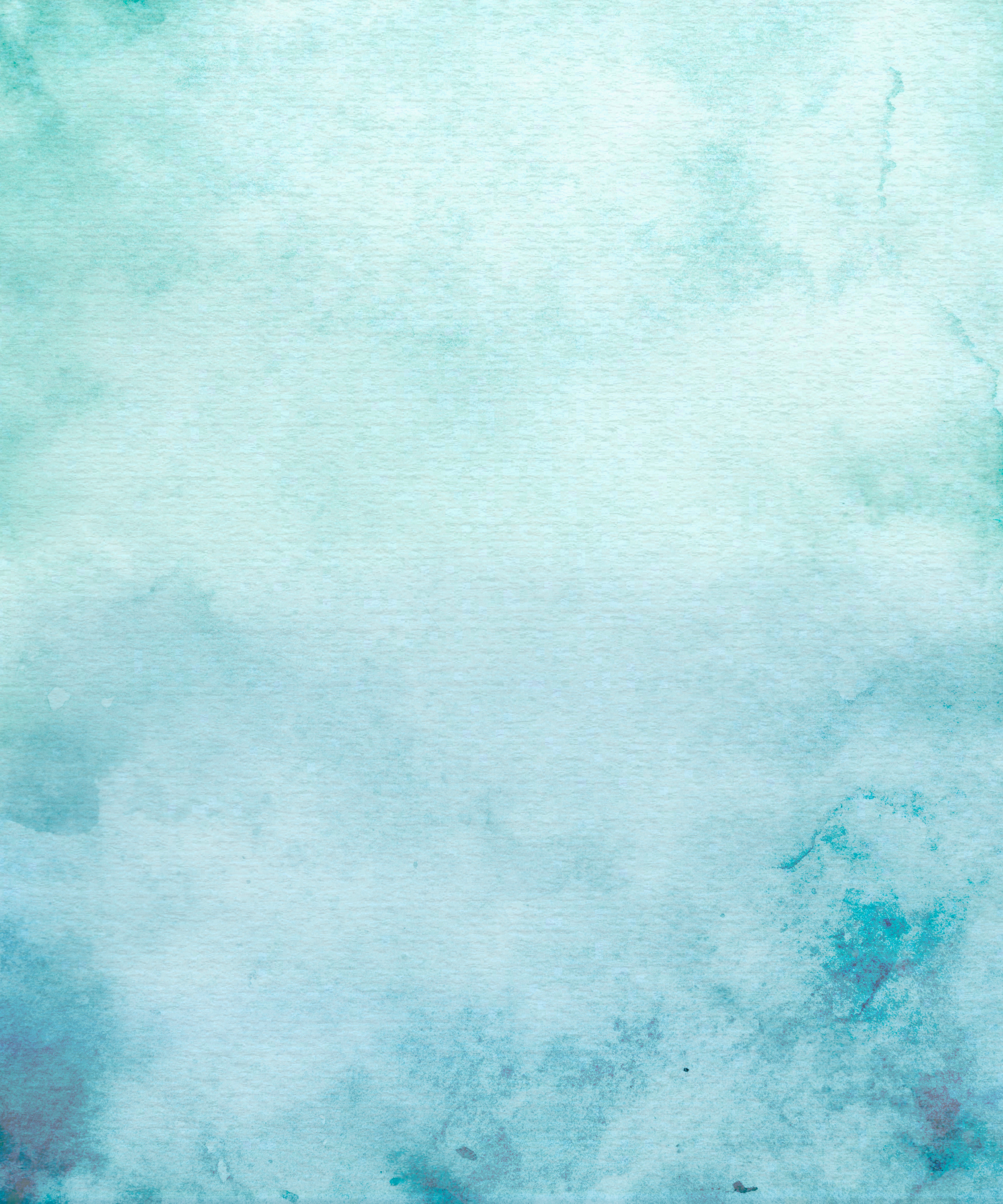 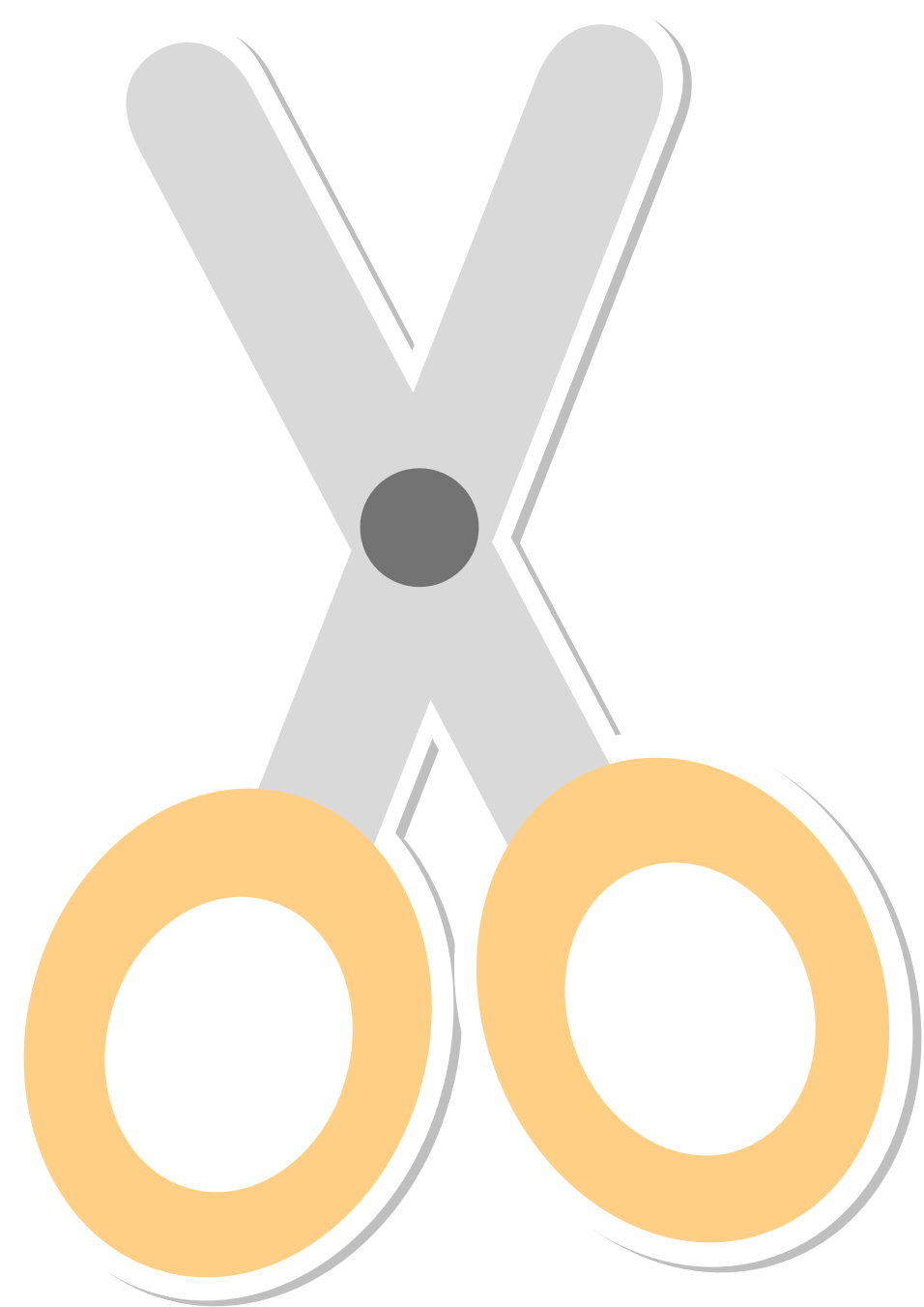 Ví dụ 1
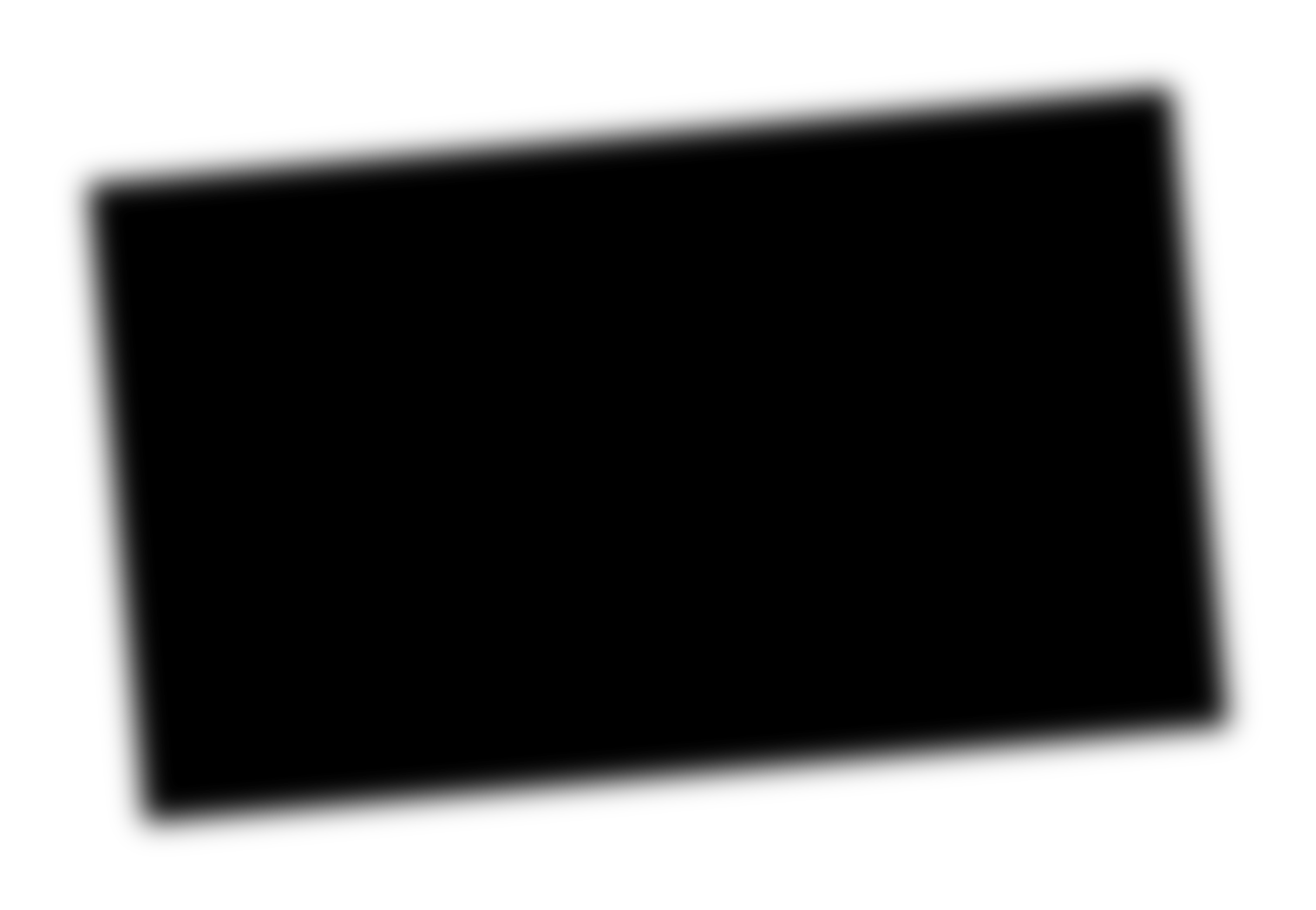 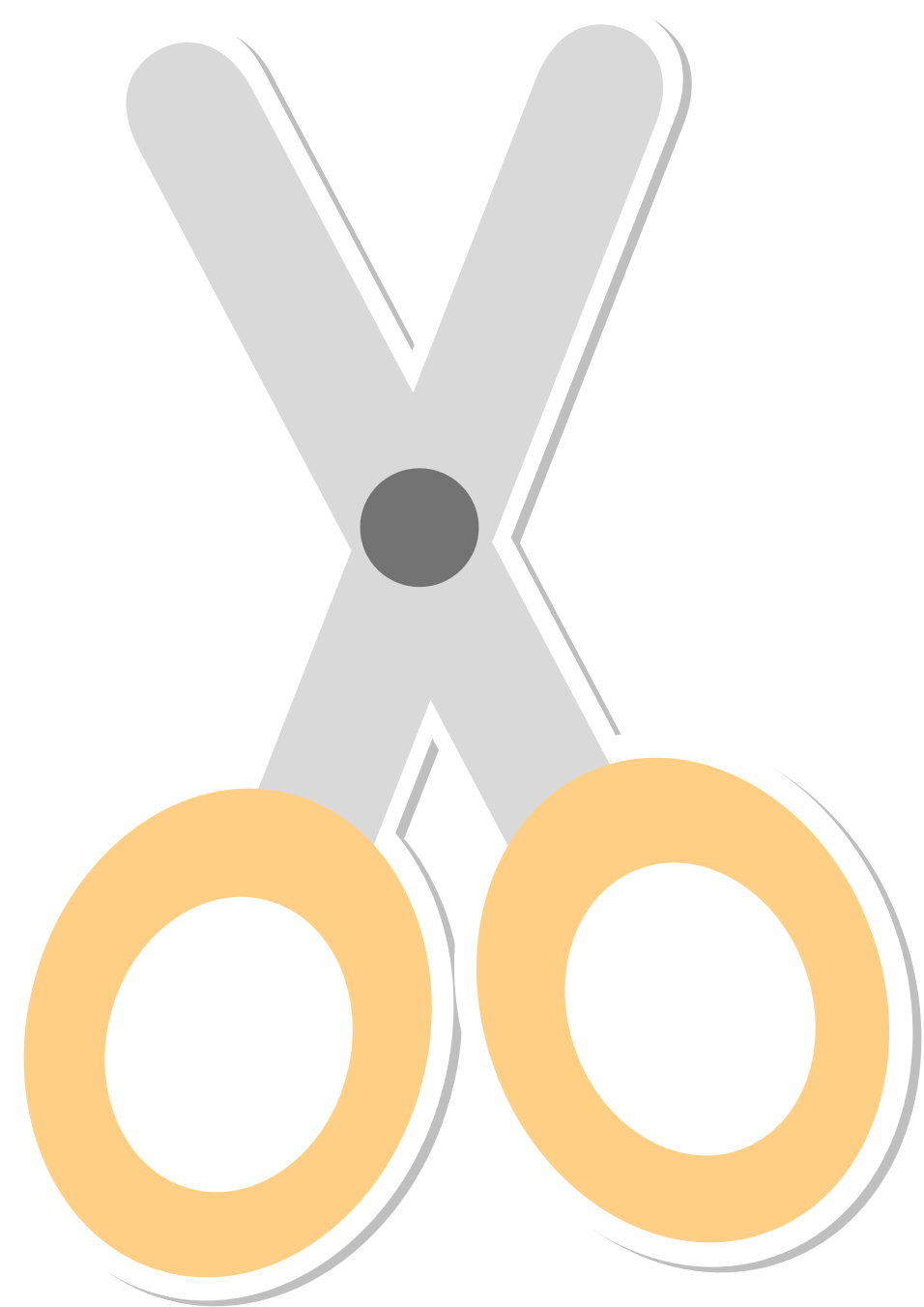 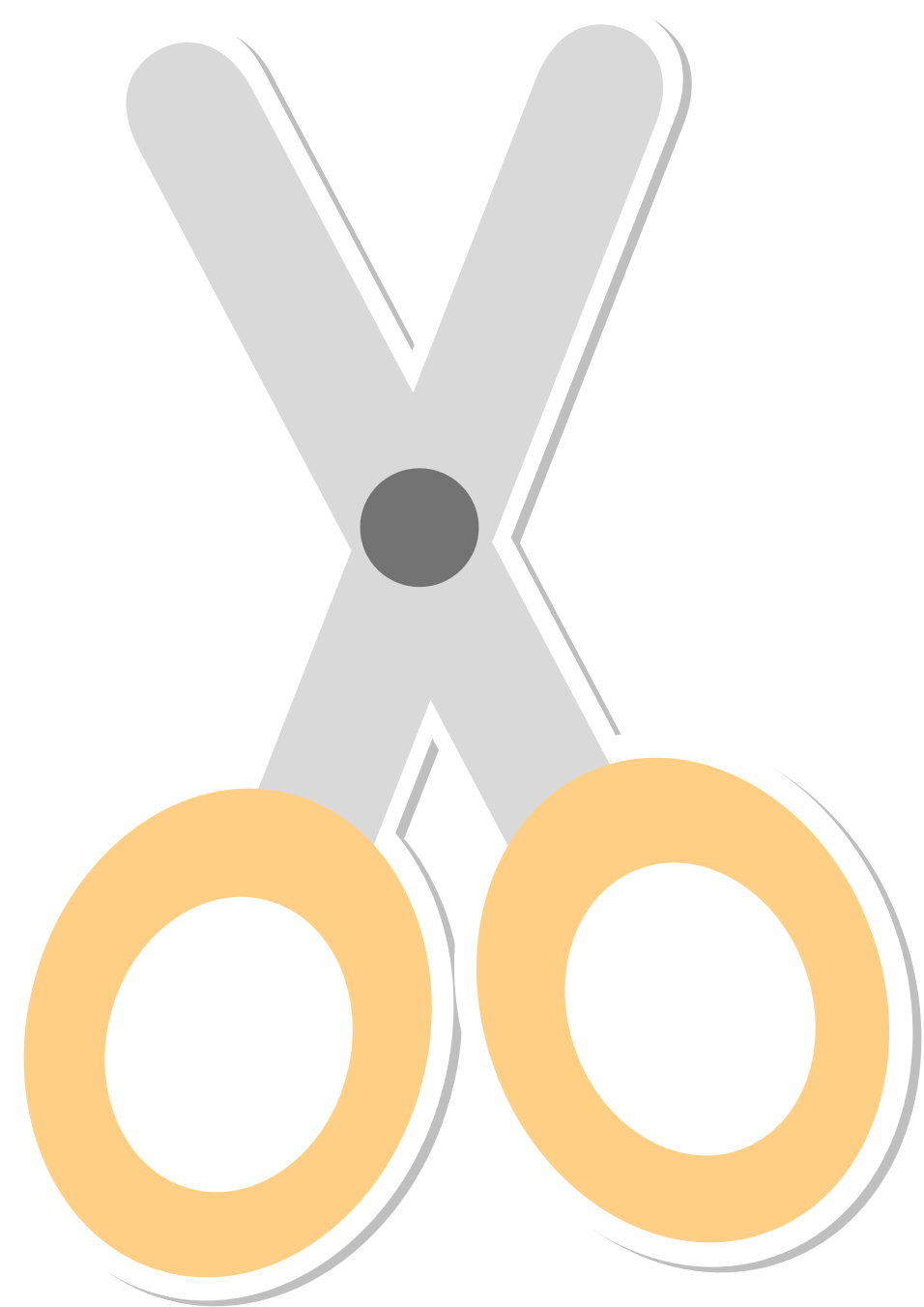 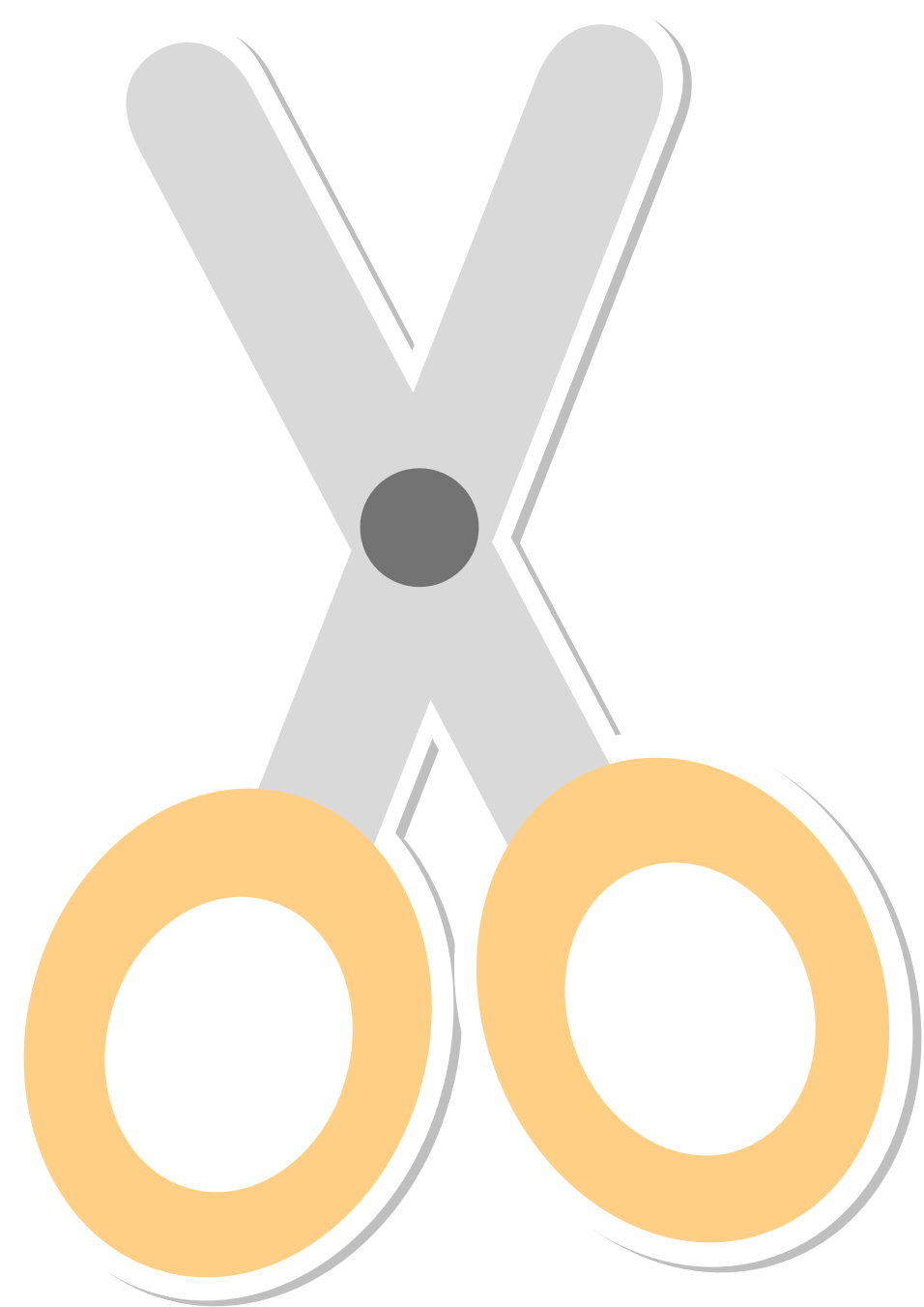 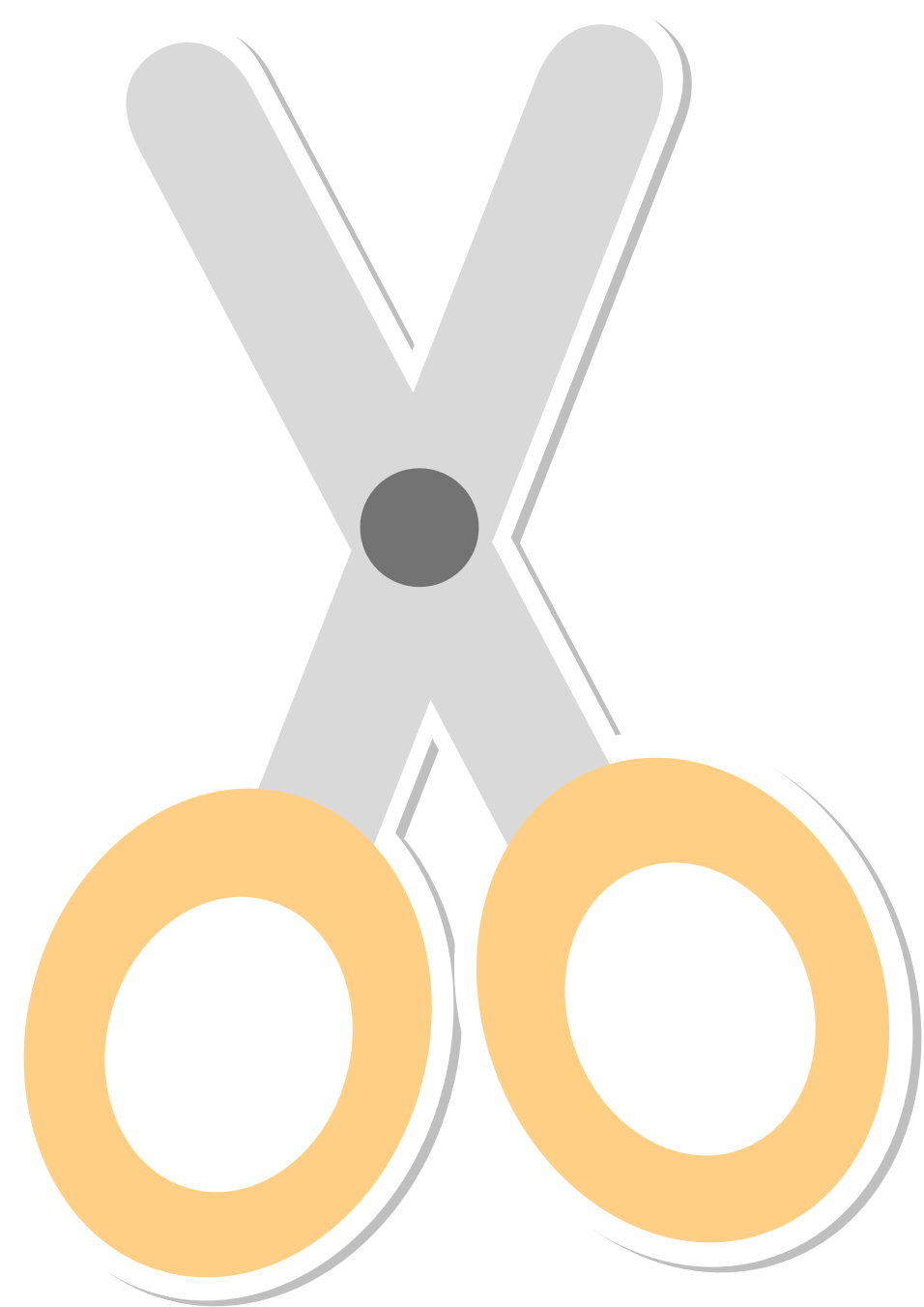 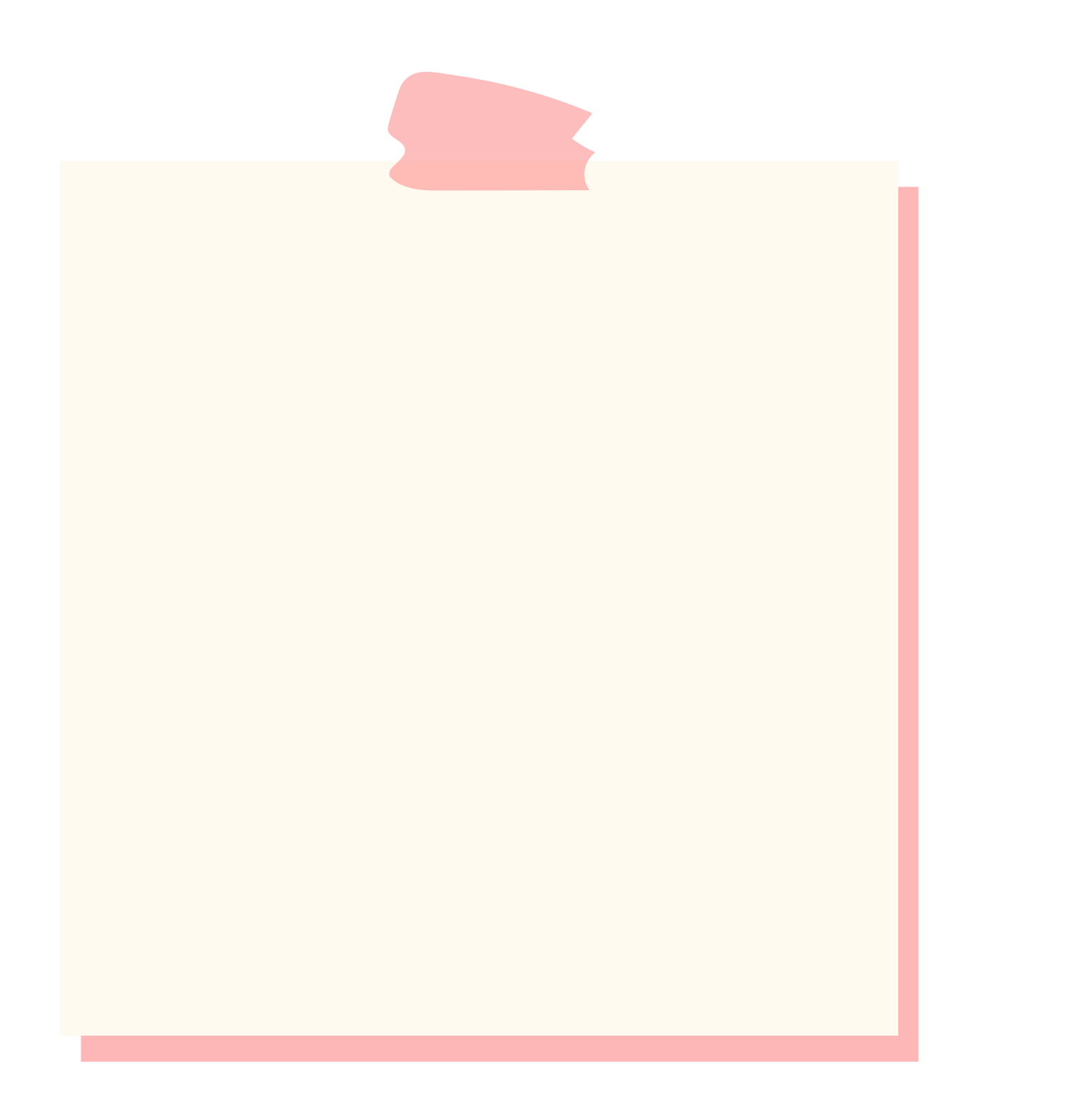 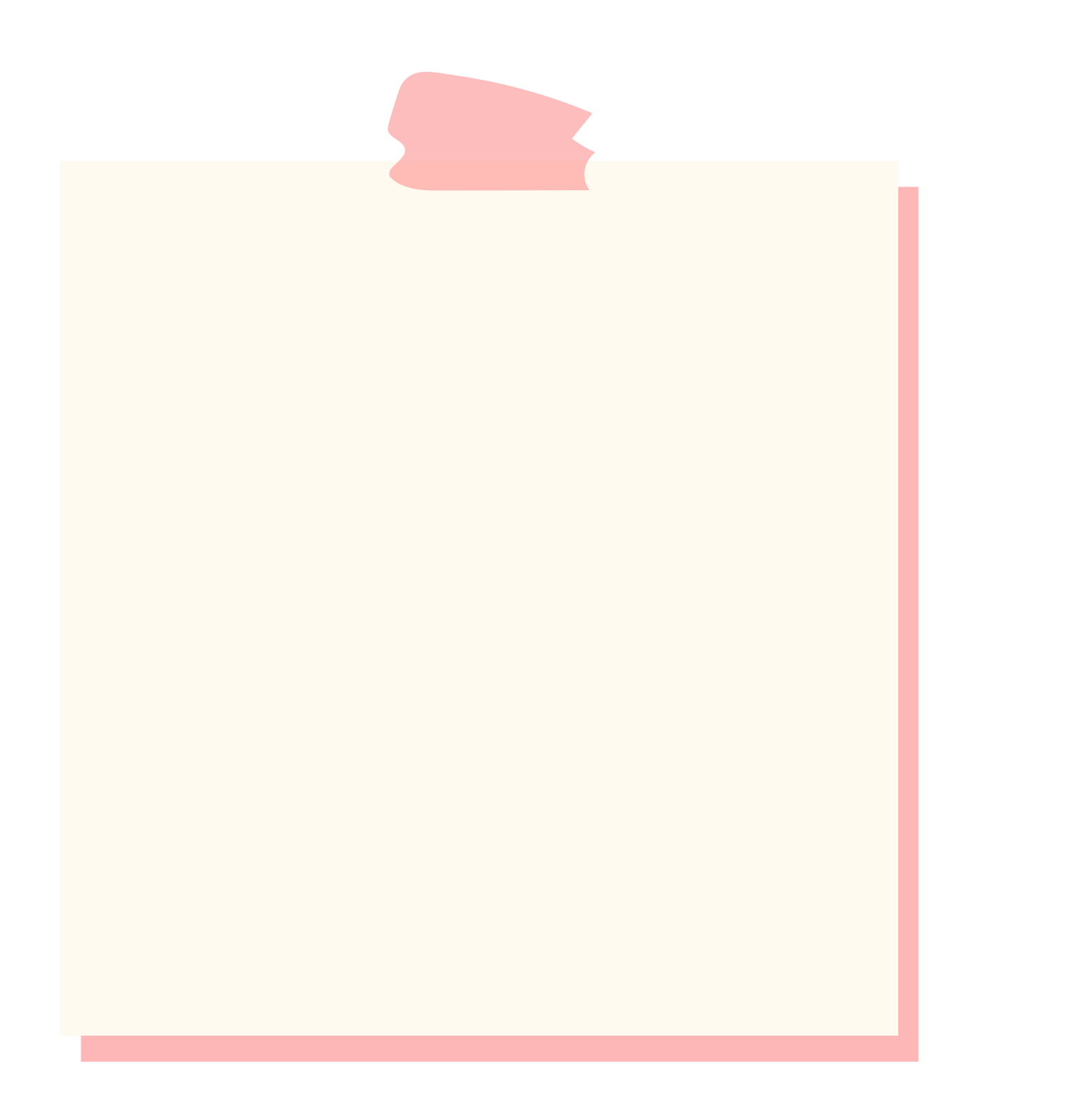 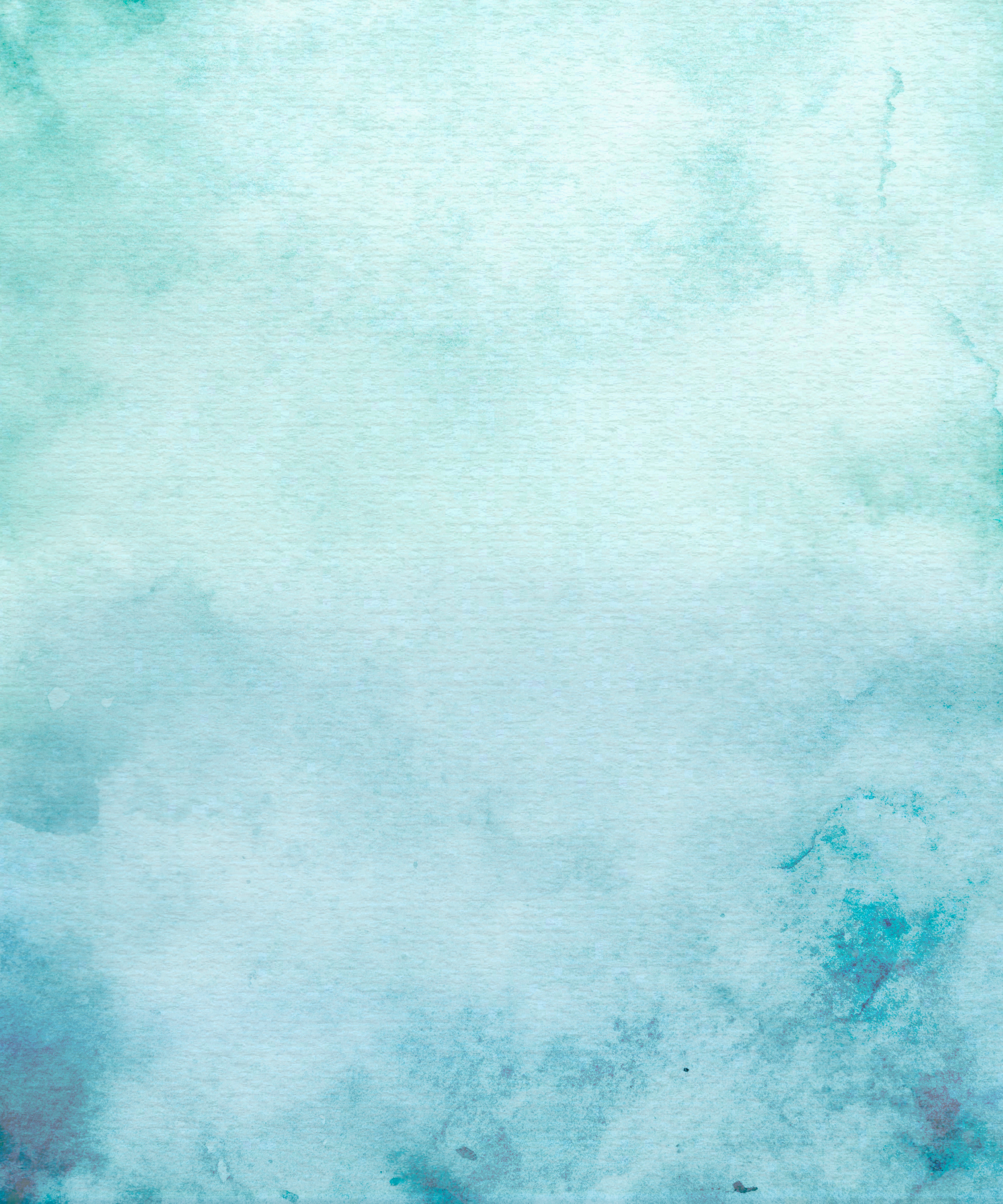 Giải
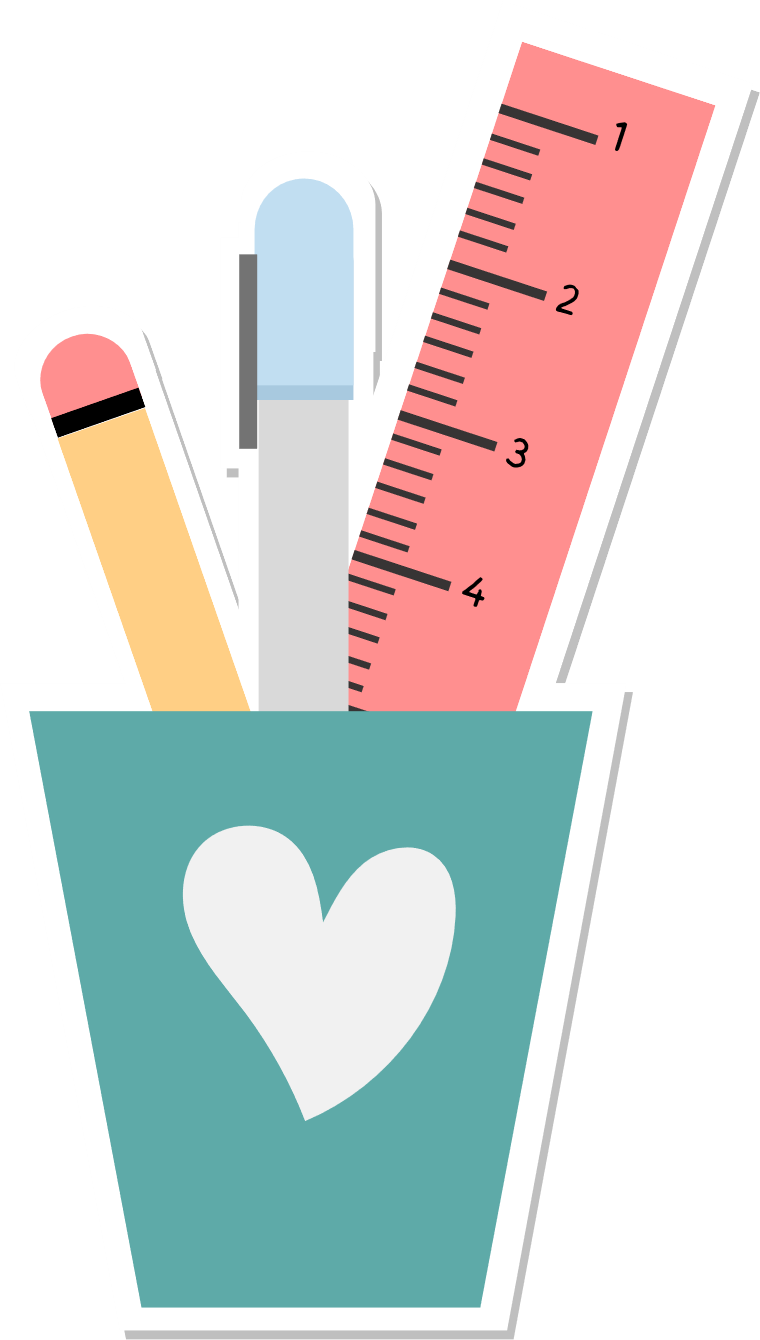 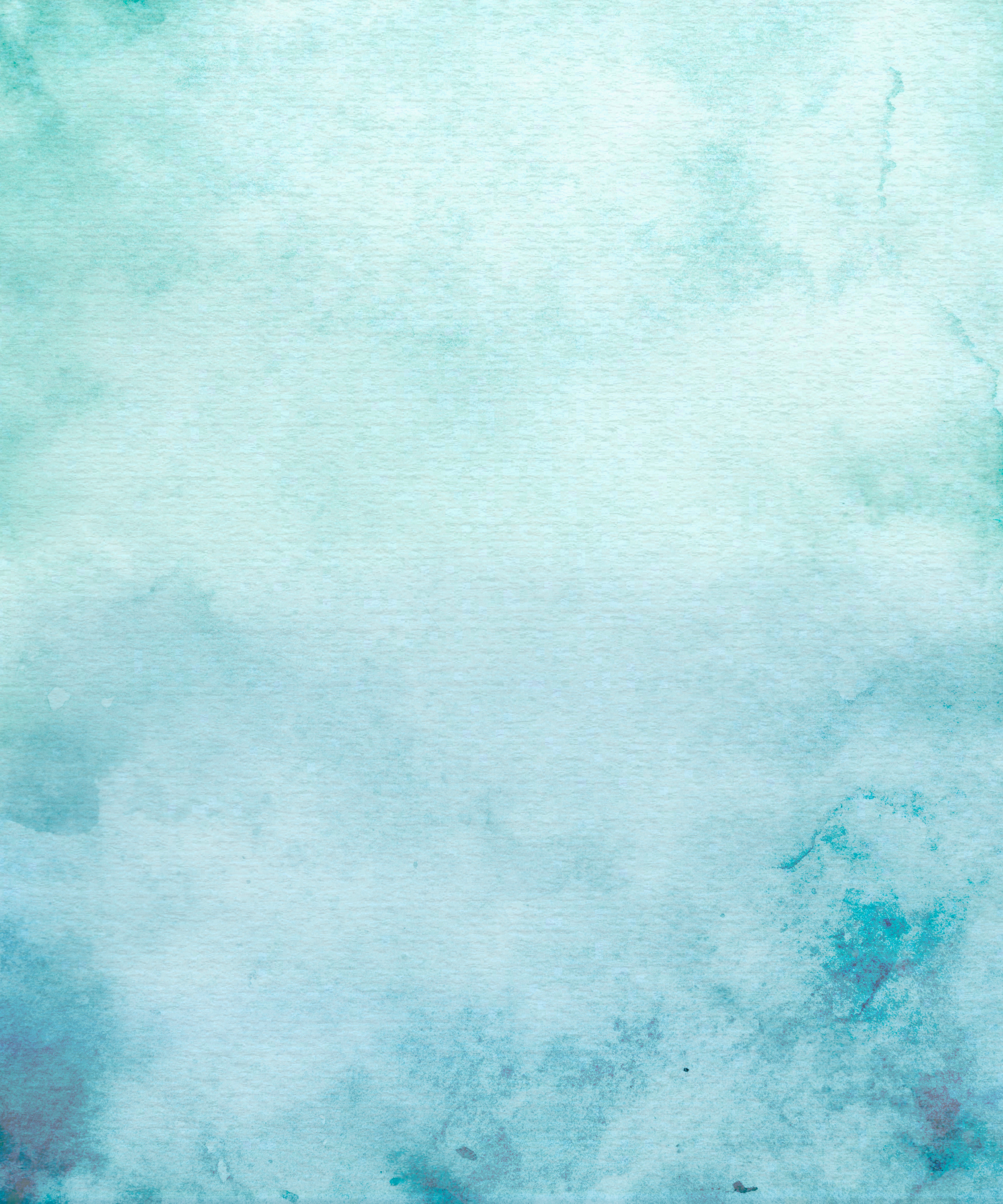 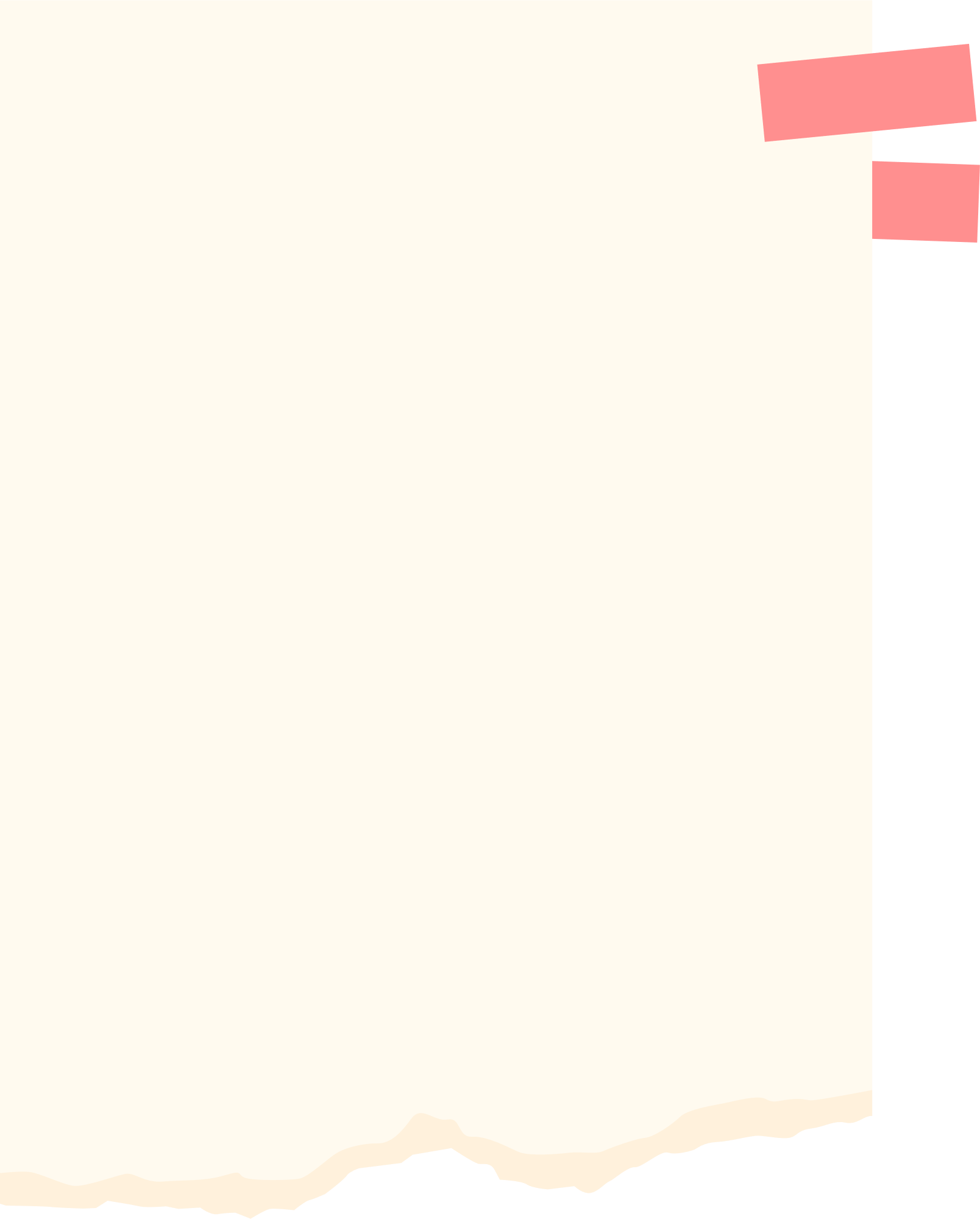 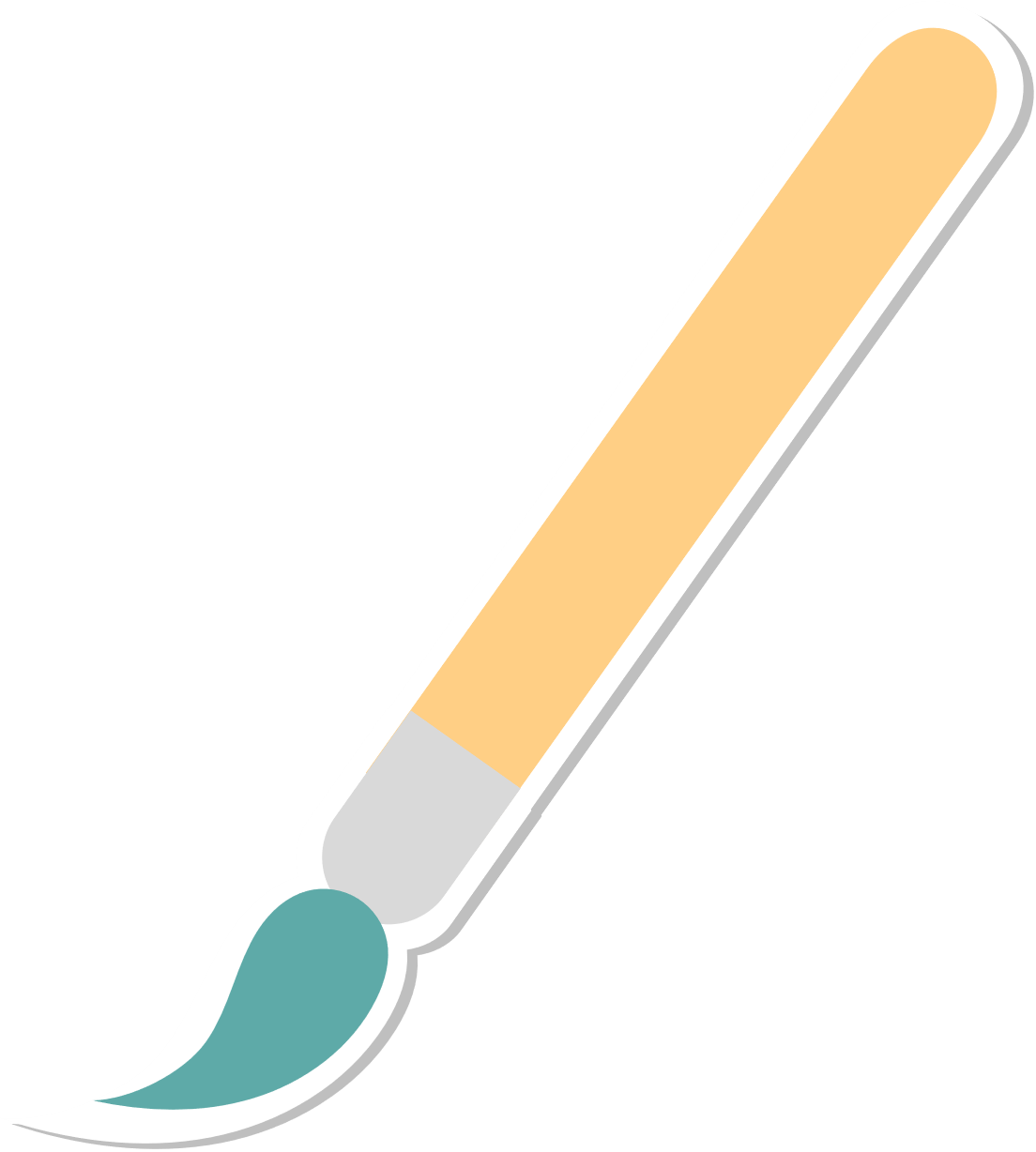 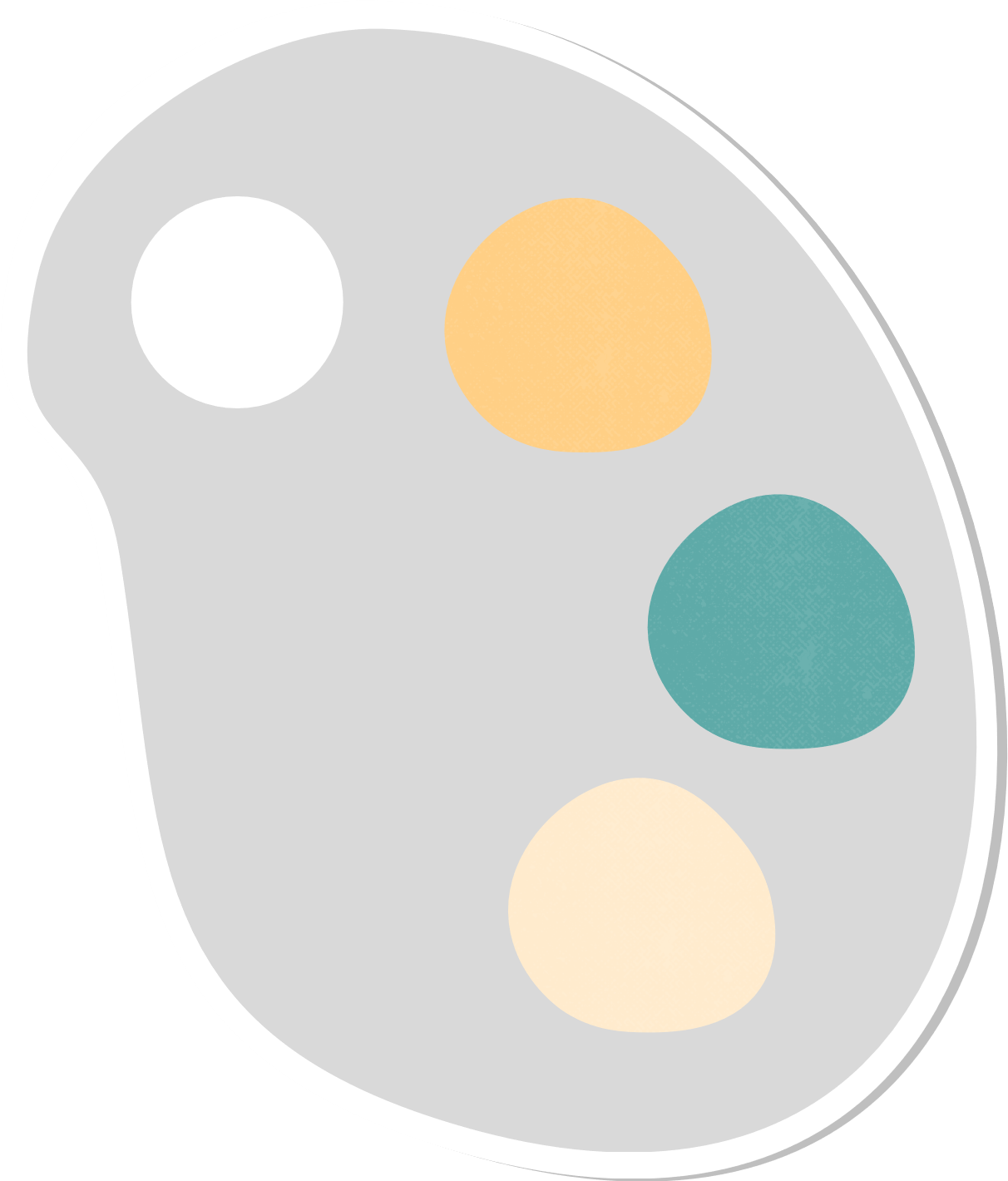 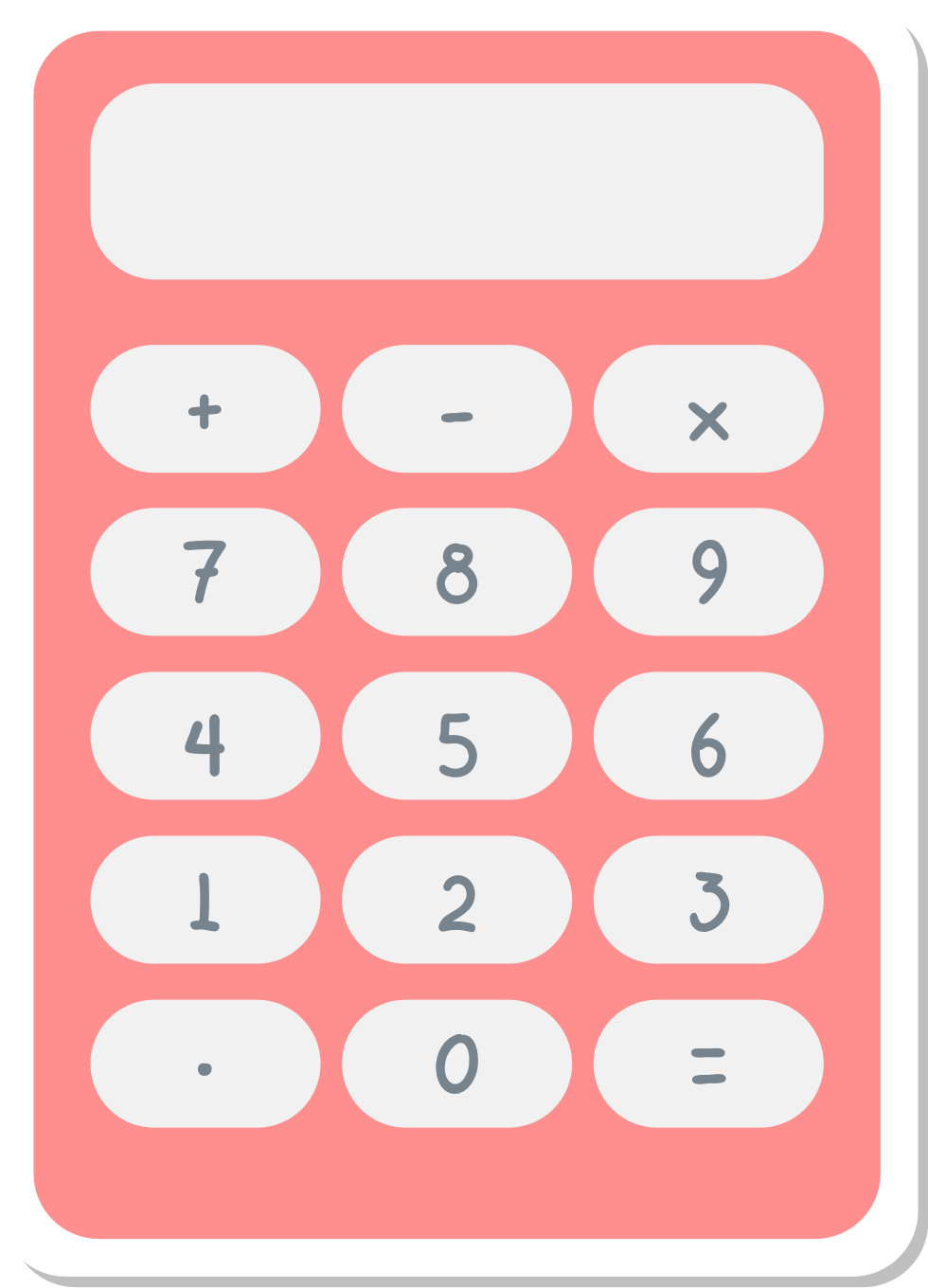 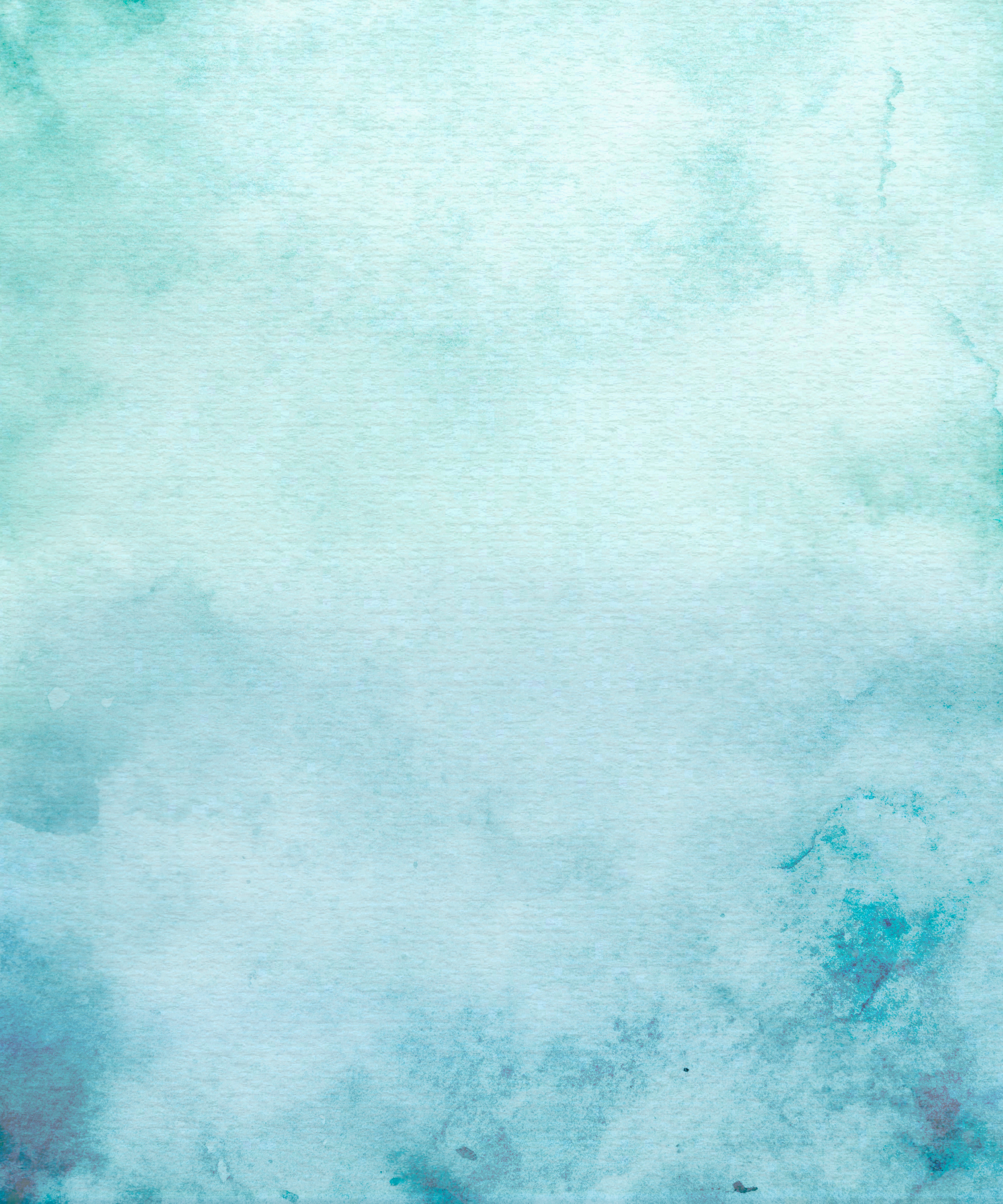 Luyện tập 1
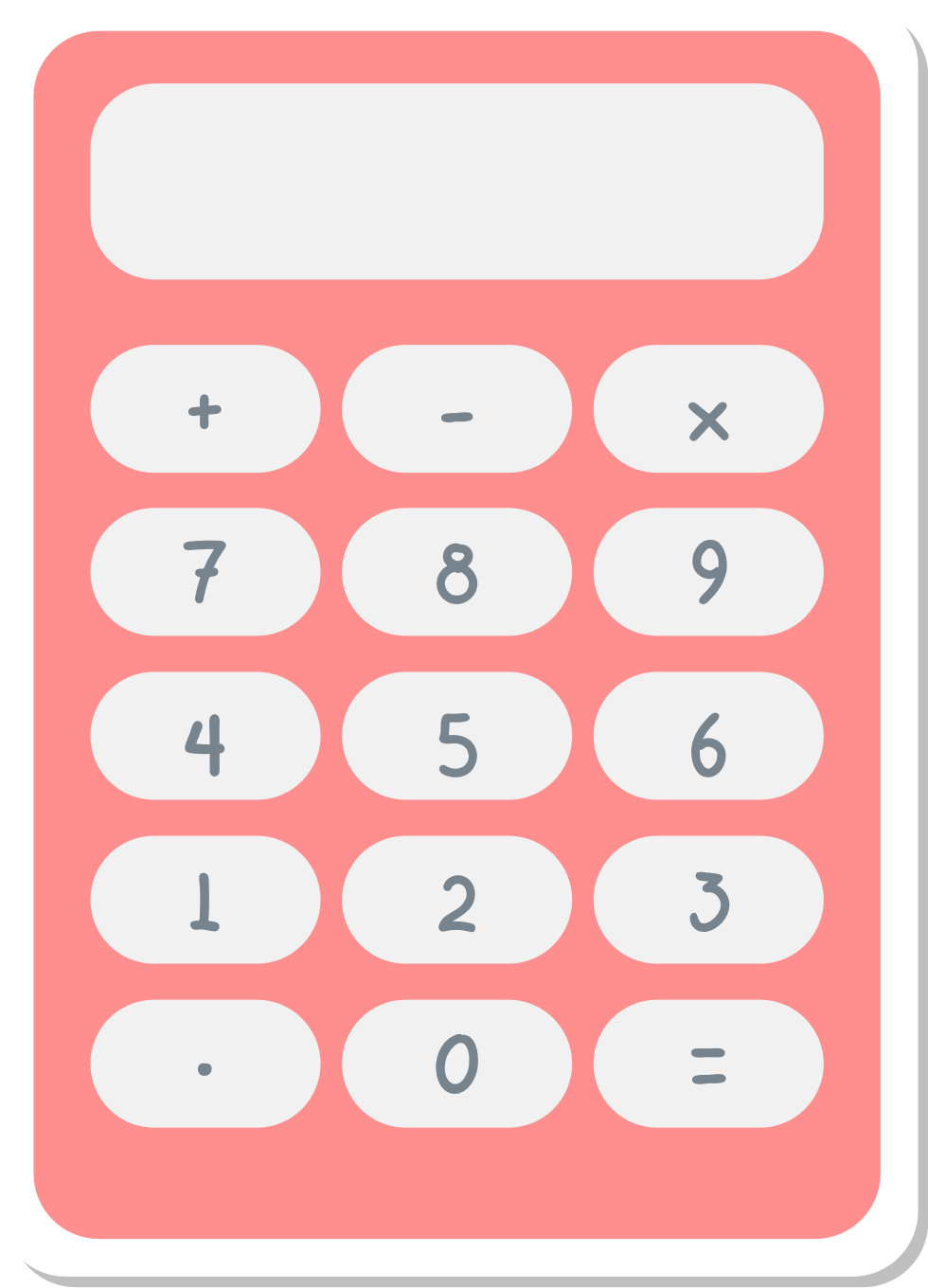 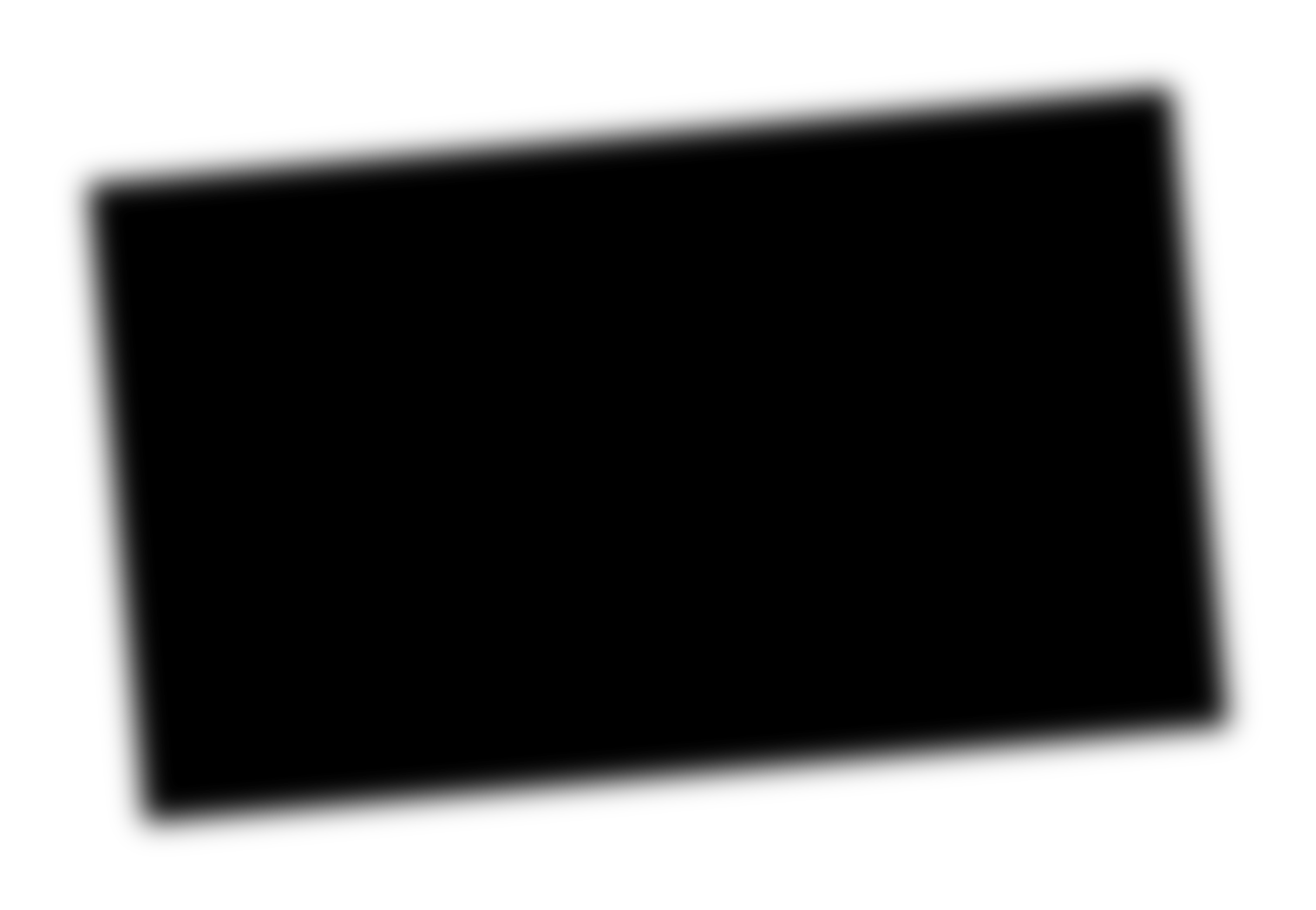 a) Cho hai ví dụ về bất phương trình bậc hai một ẩn.
b) Cho hai ví dụ về bất phương trình mà không phải bất phương trình bậc hai một ẩn.
Trả lời
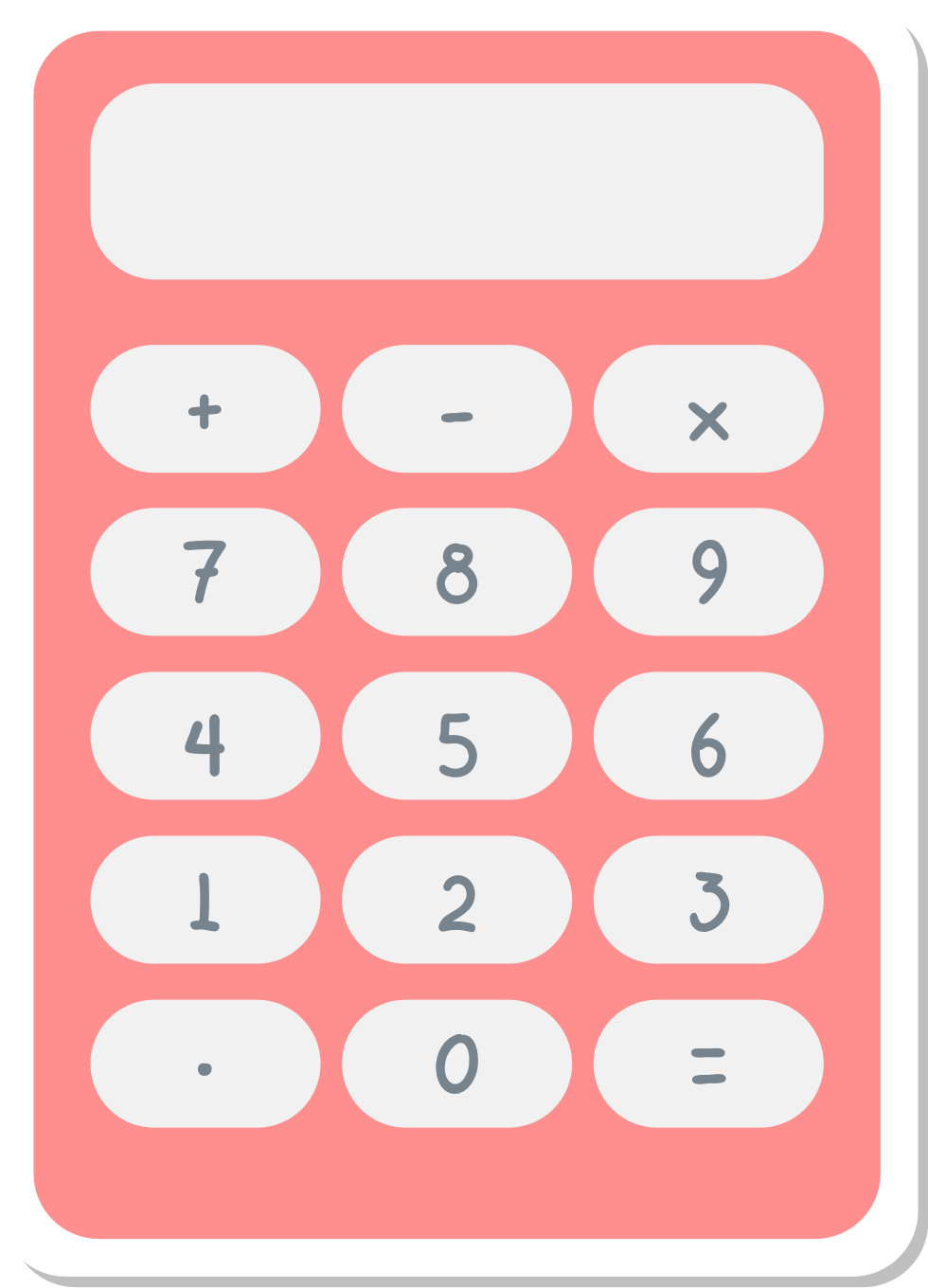 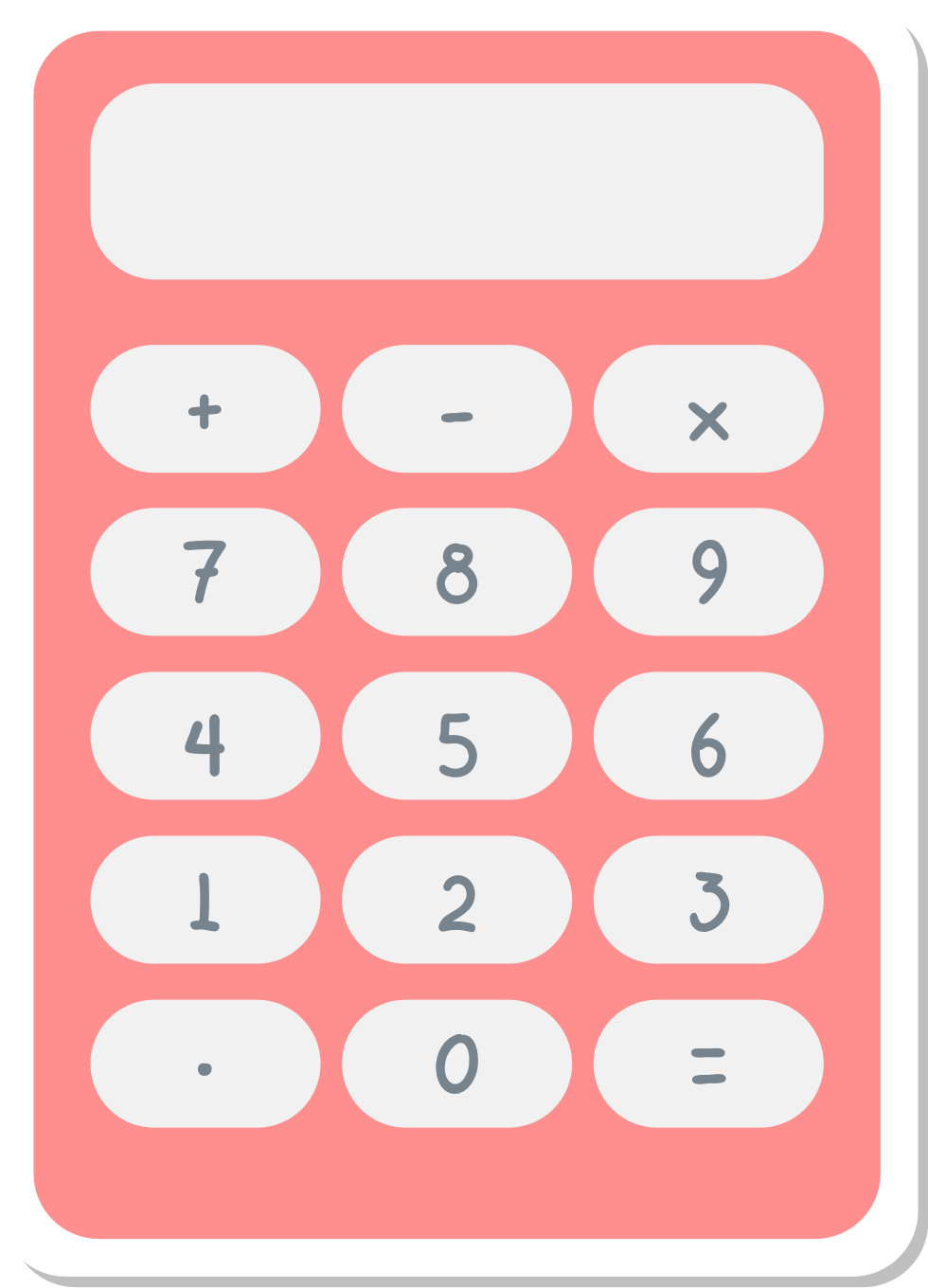 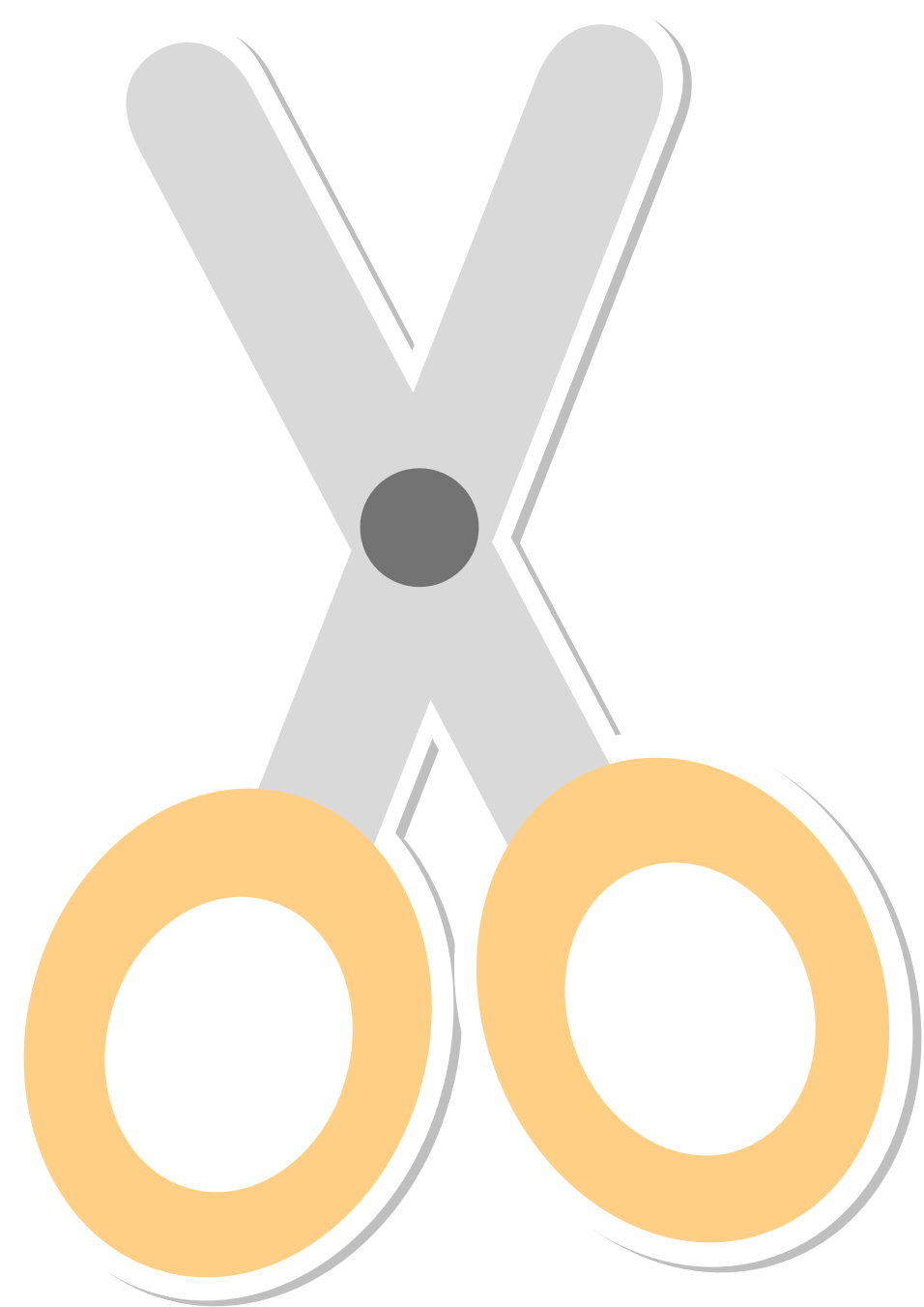 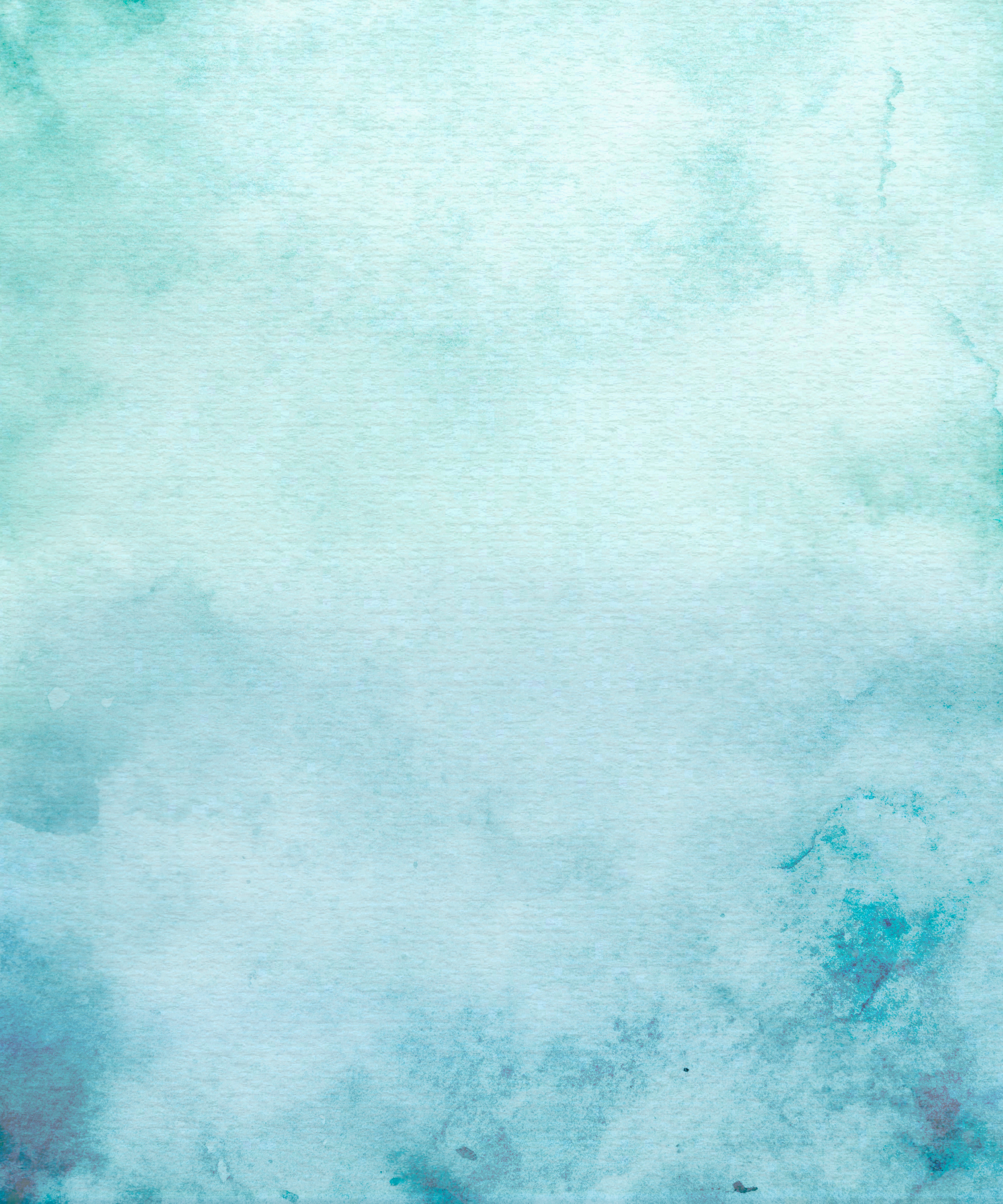 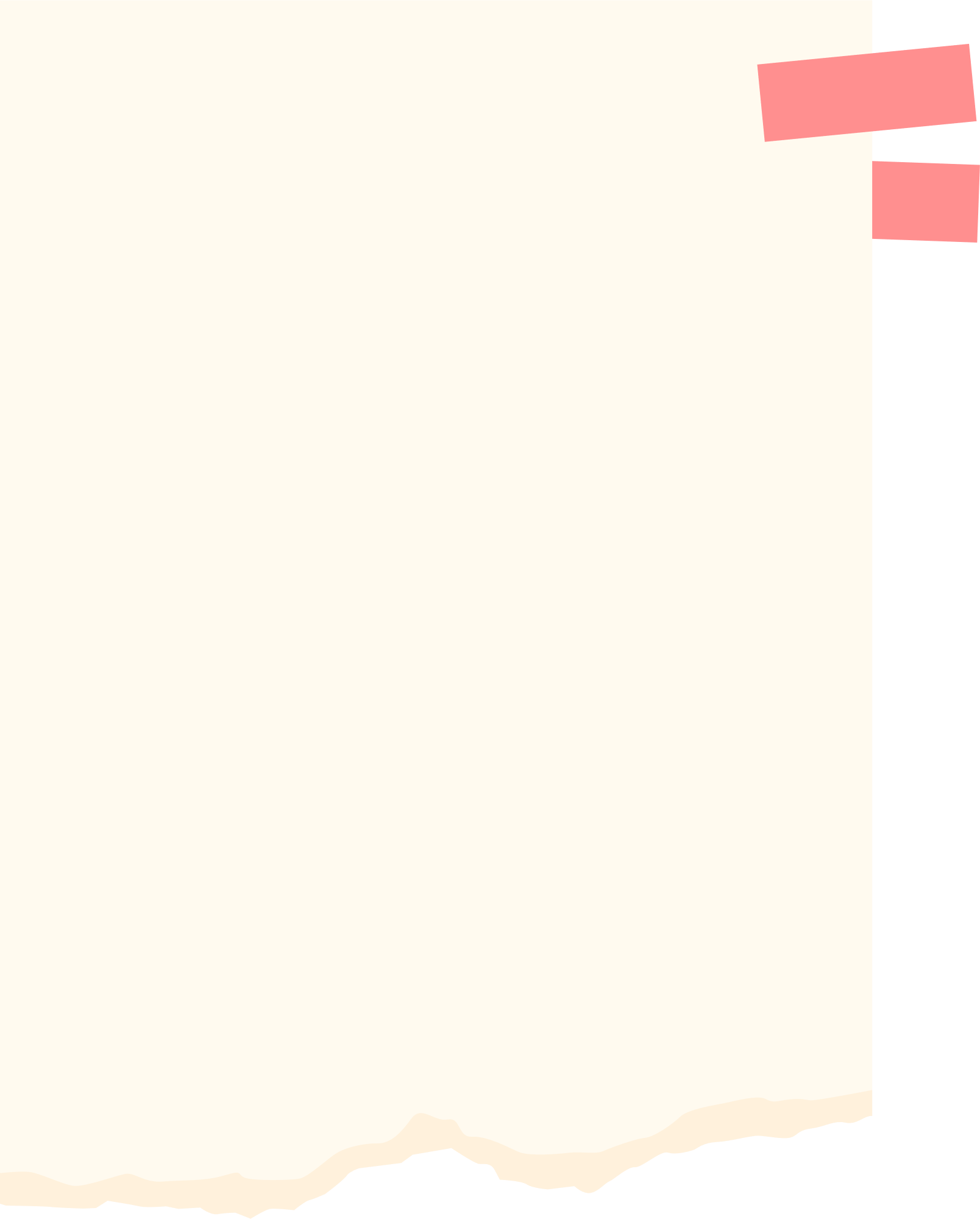 II. GIẢI BẤT PHƯƠNG TRÌNH BẬC HAI MỘT ẨN
1. Giải bất phương trình bậc hai một ẩn bằng cách xét dấu của tam thức bậc hai
HĐ2
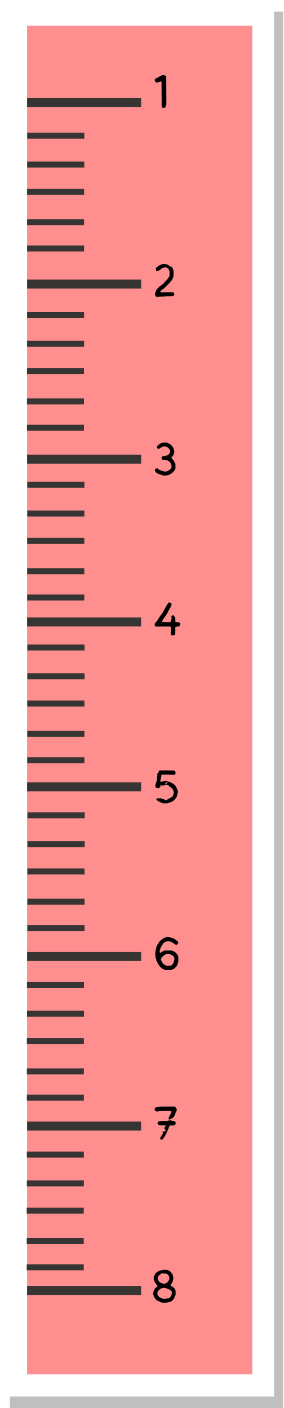 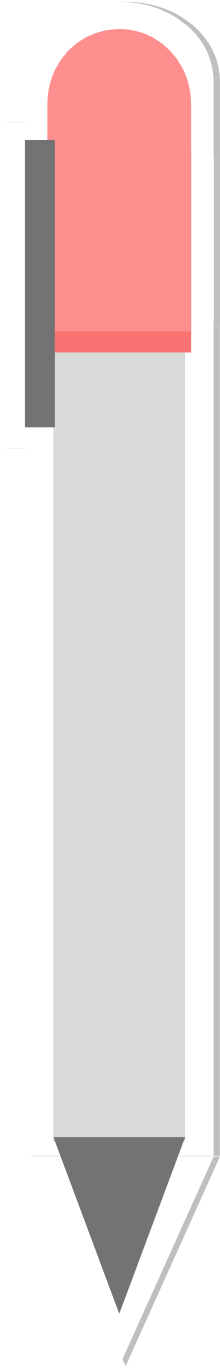 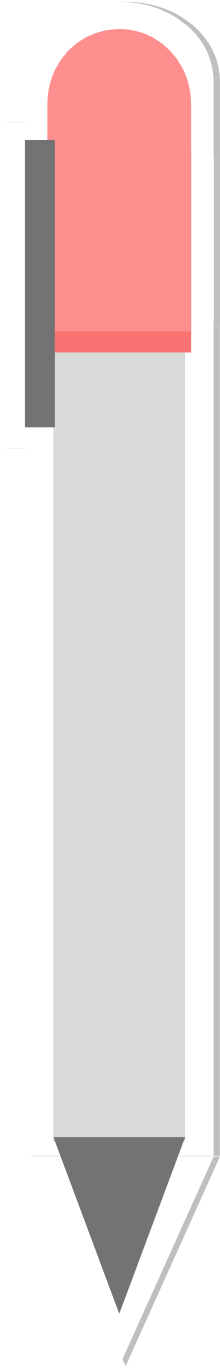 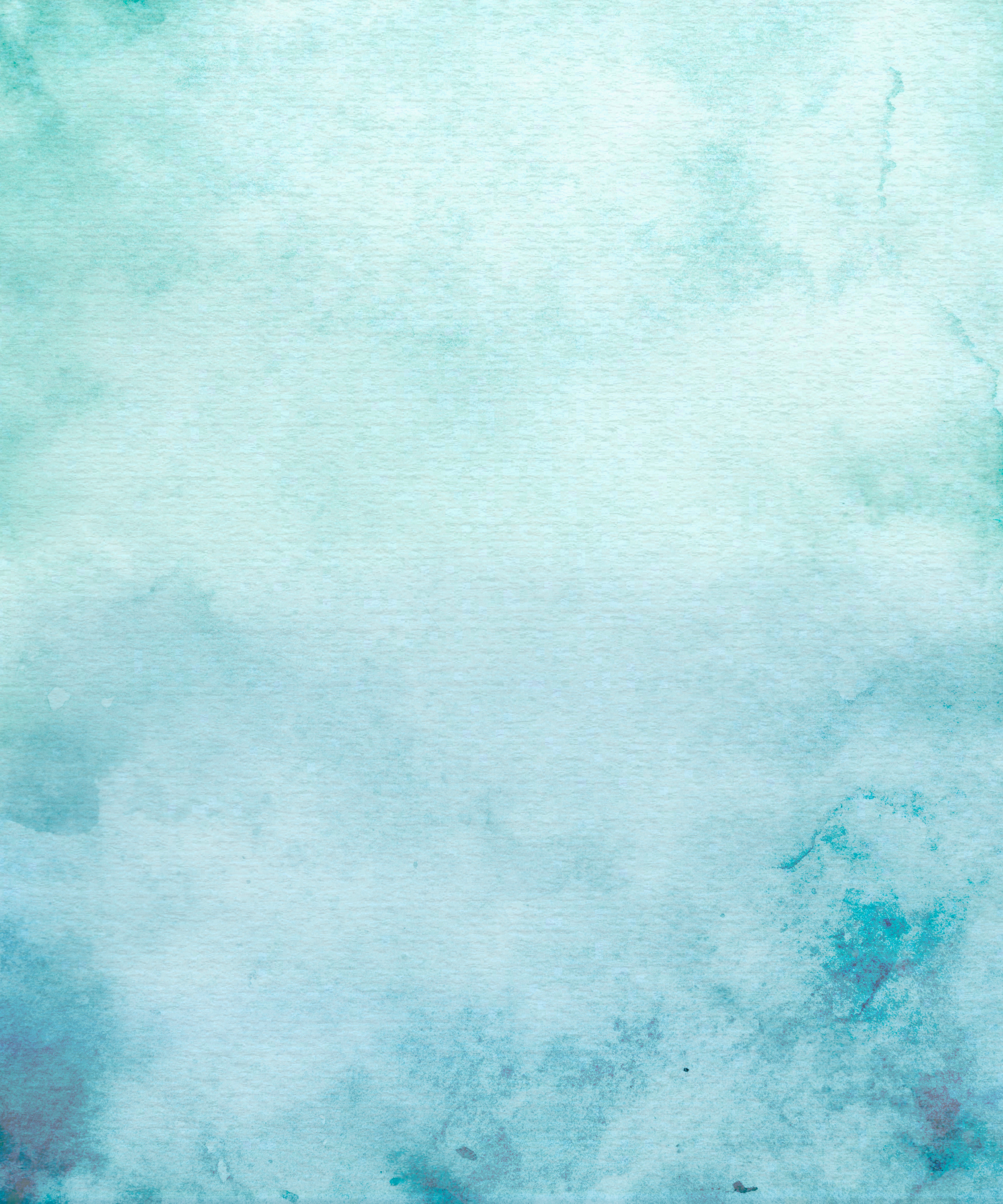 Giải
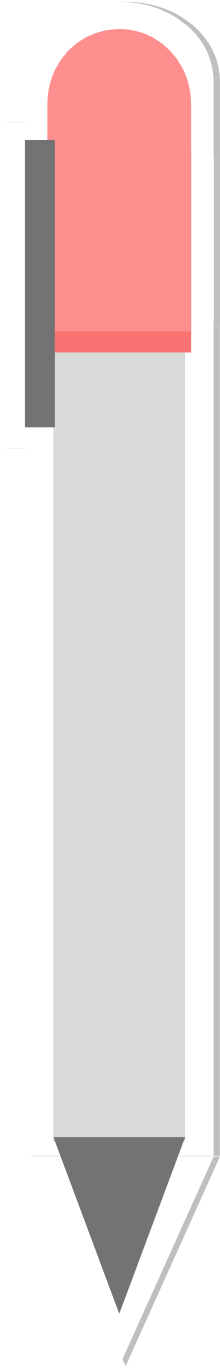 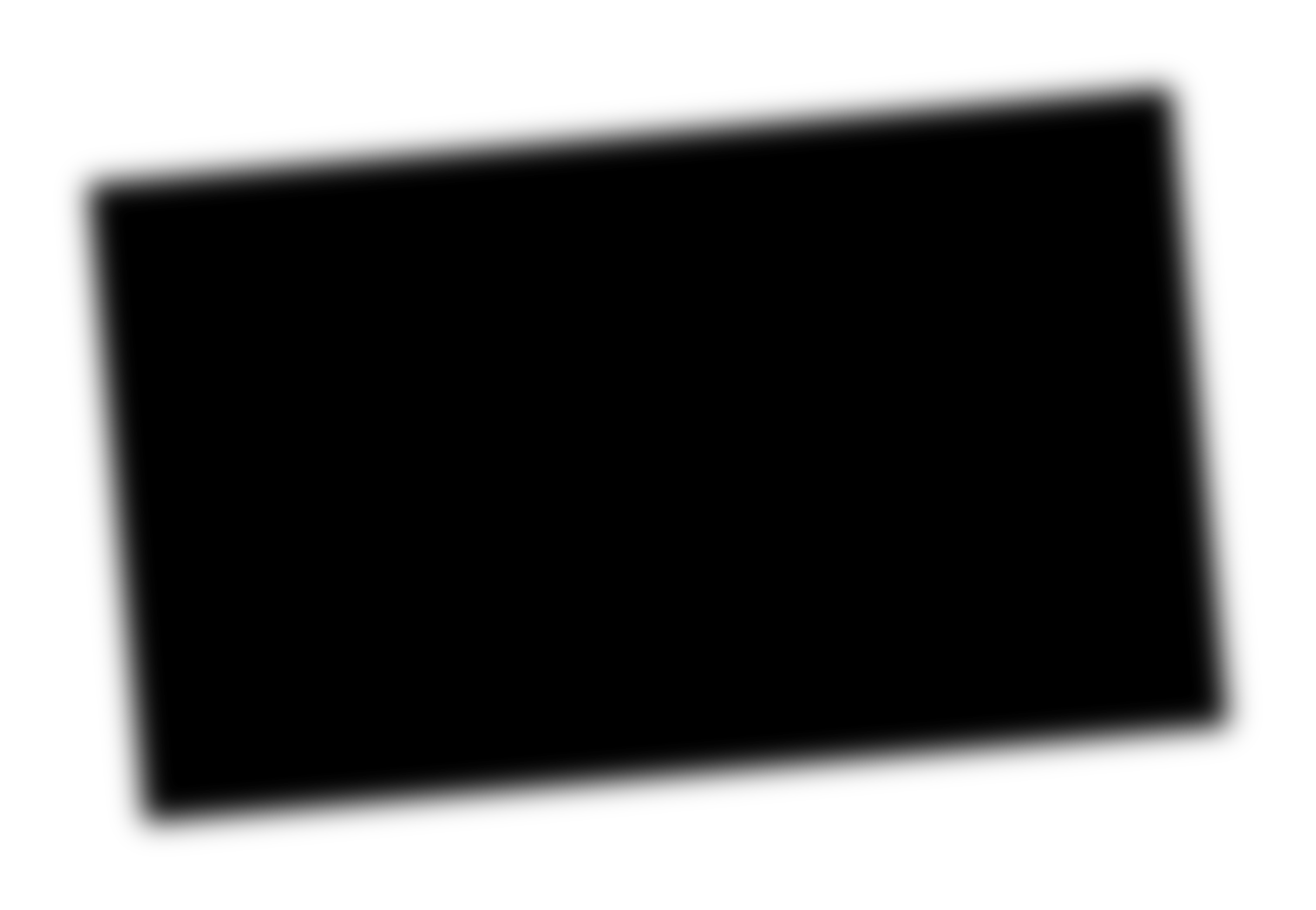 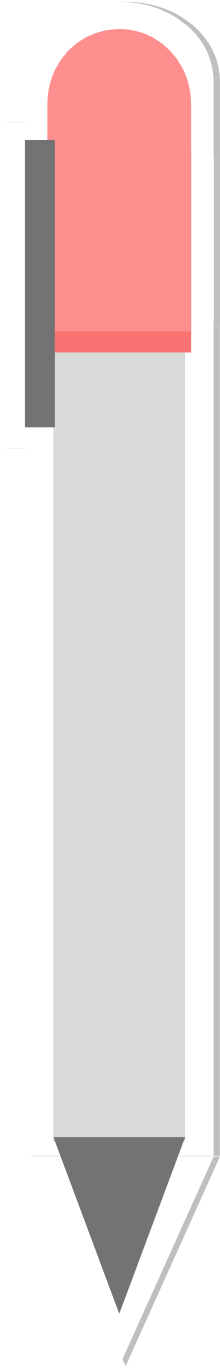 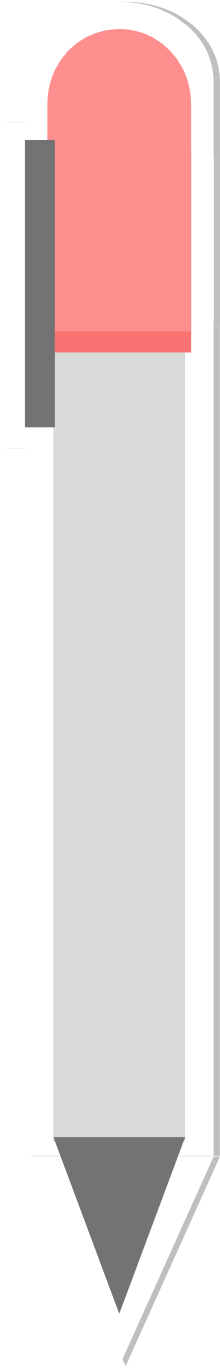 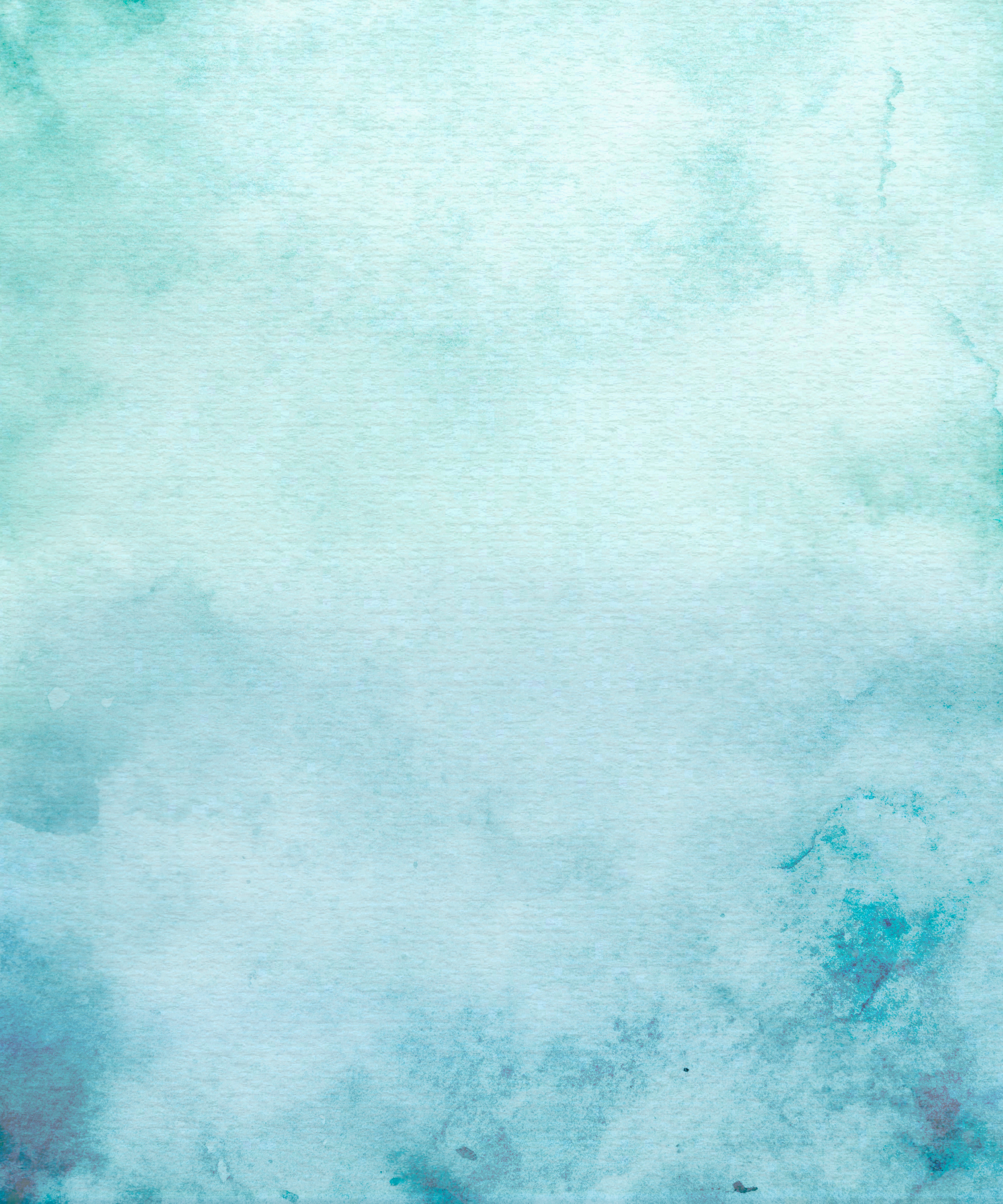 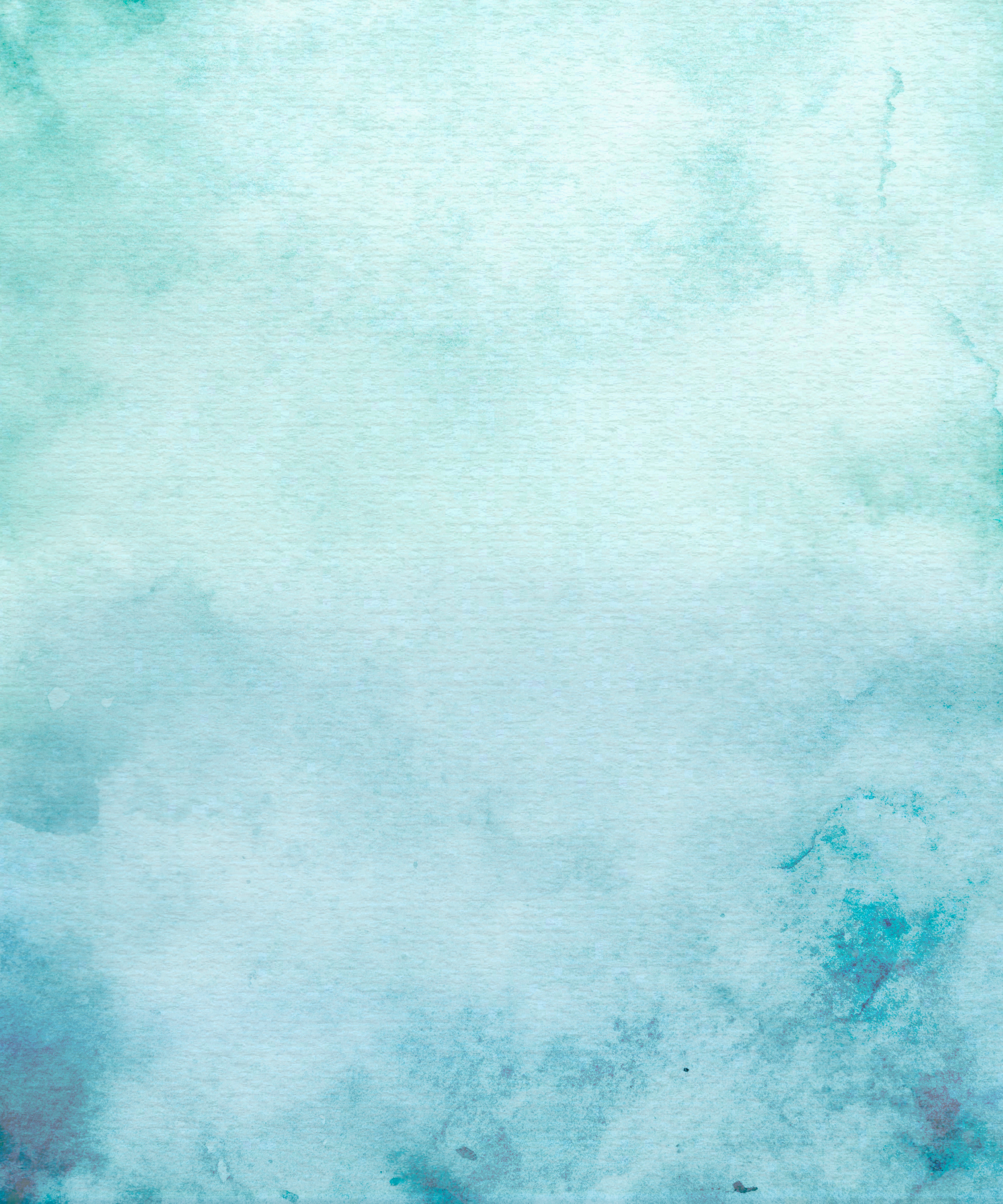 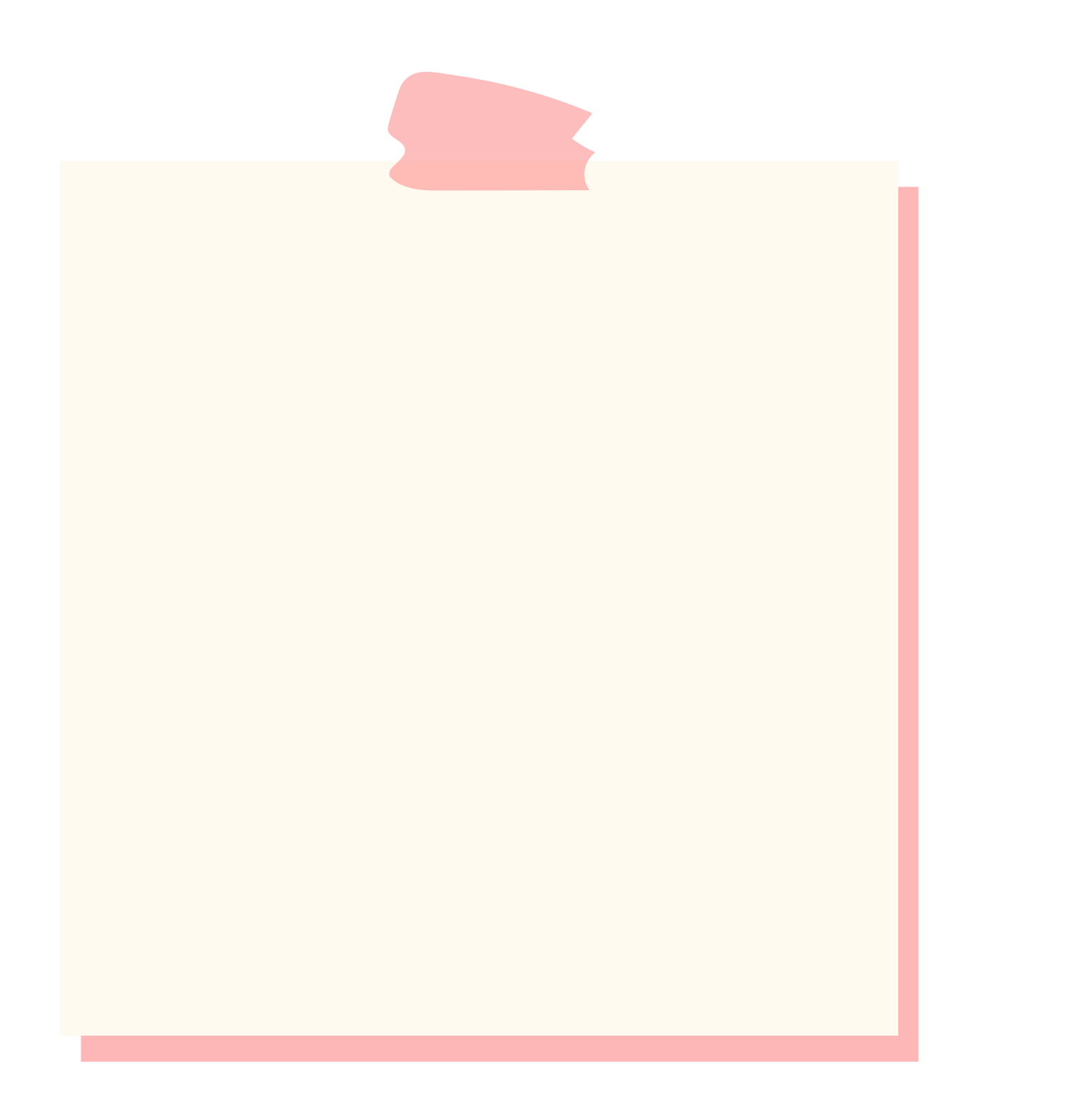 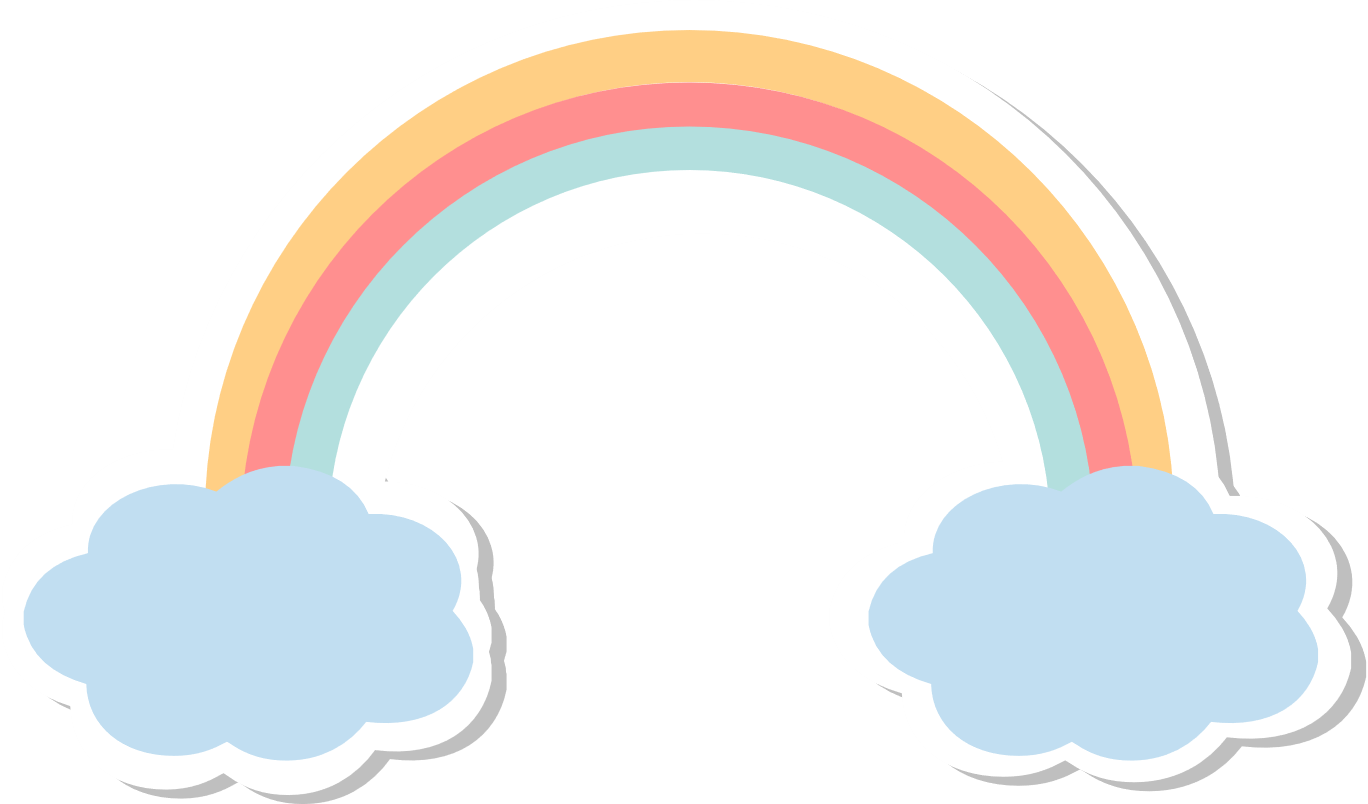 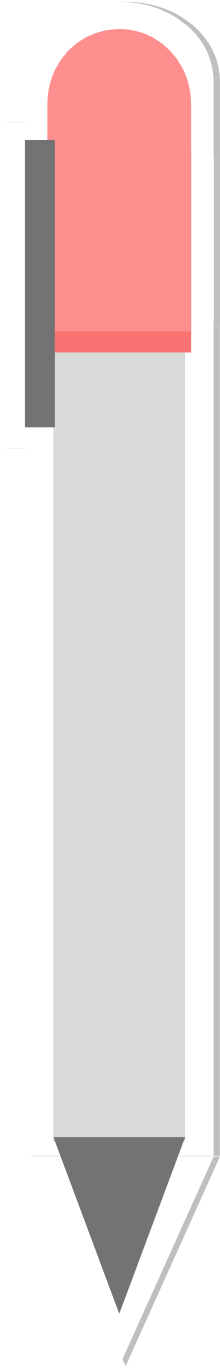 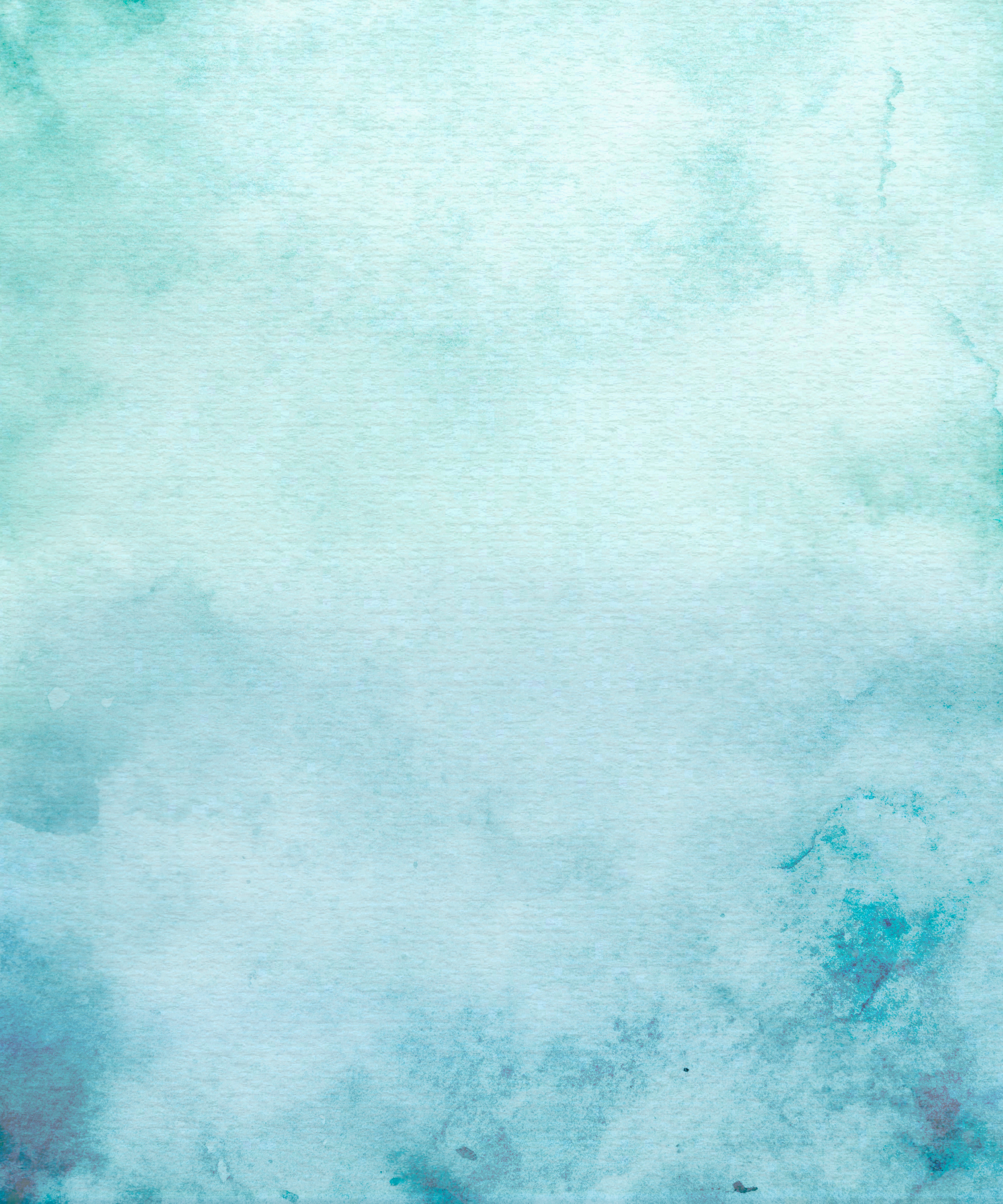 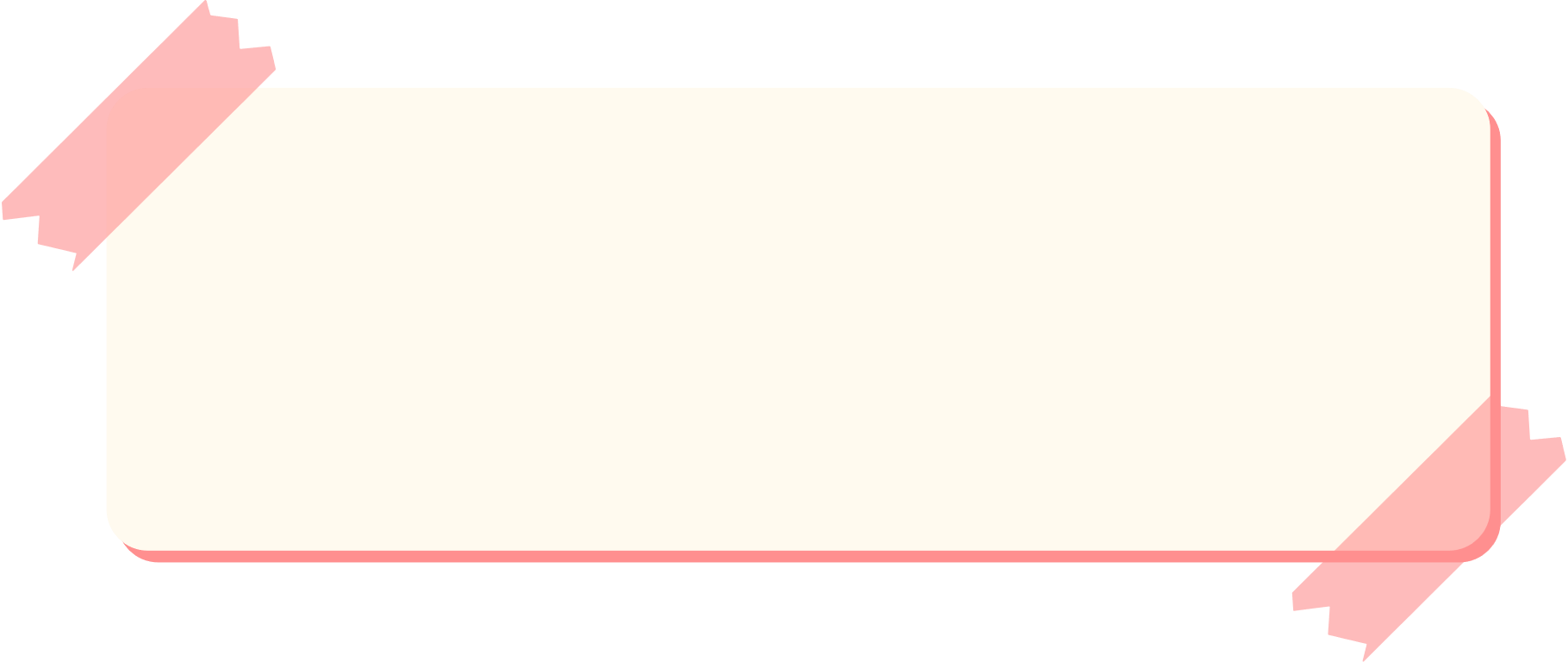 Ví dụ 2
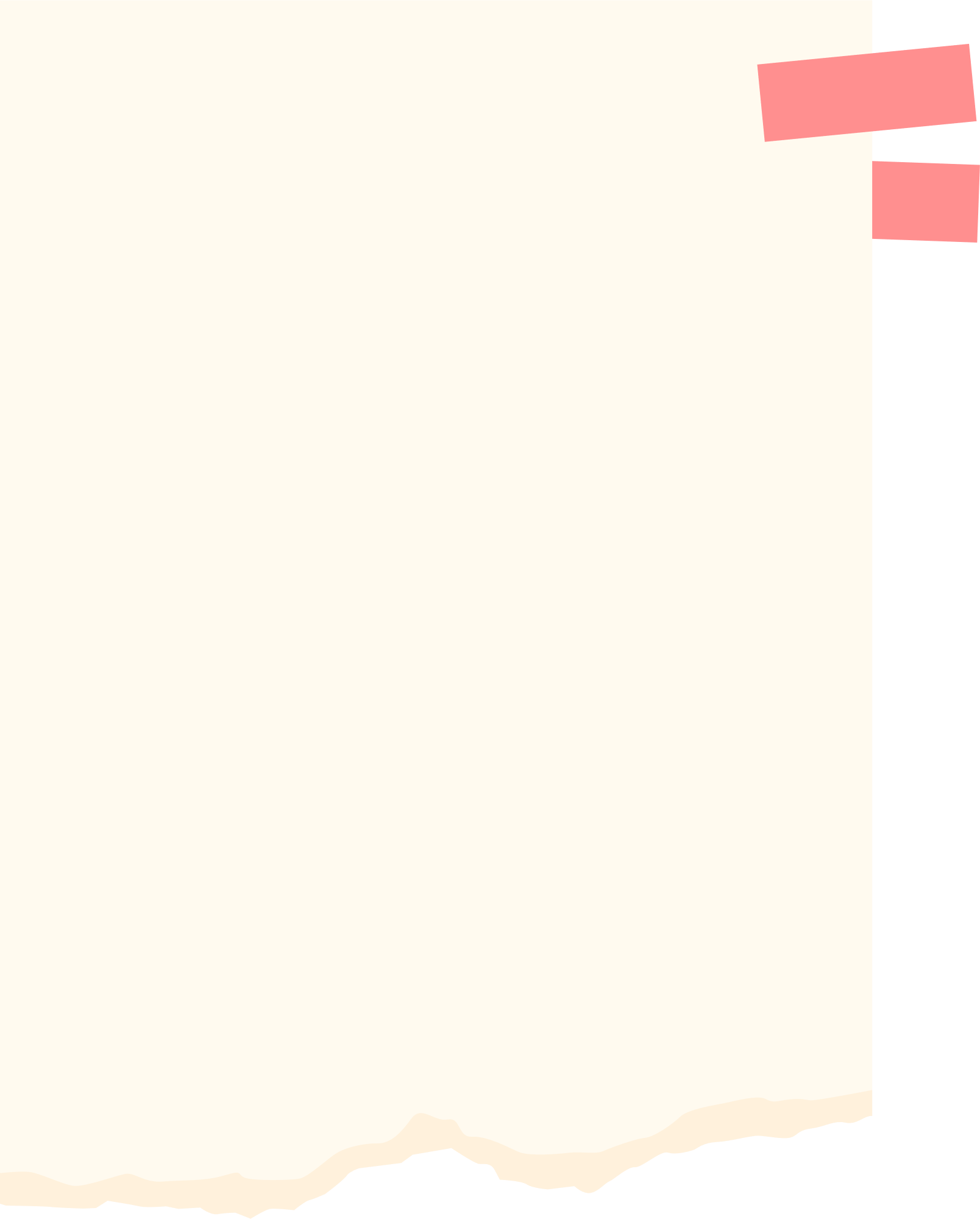 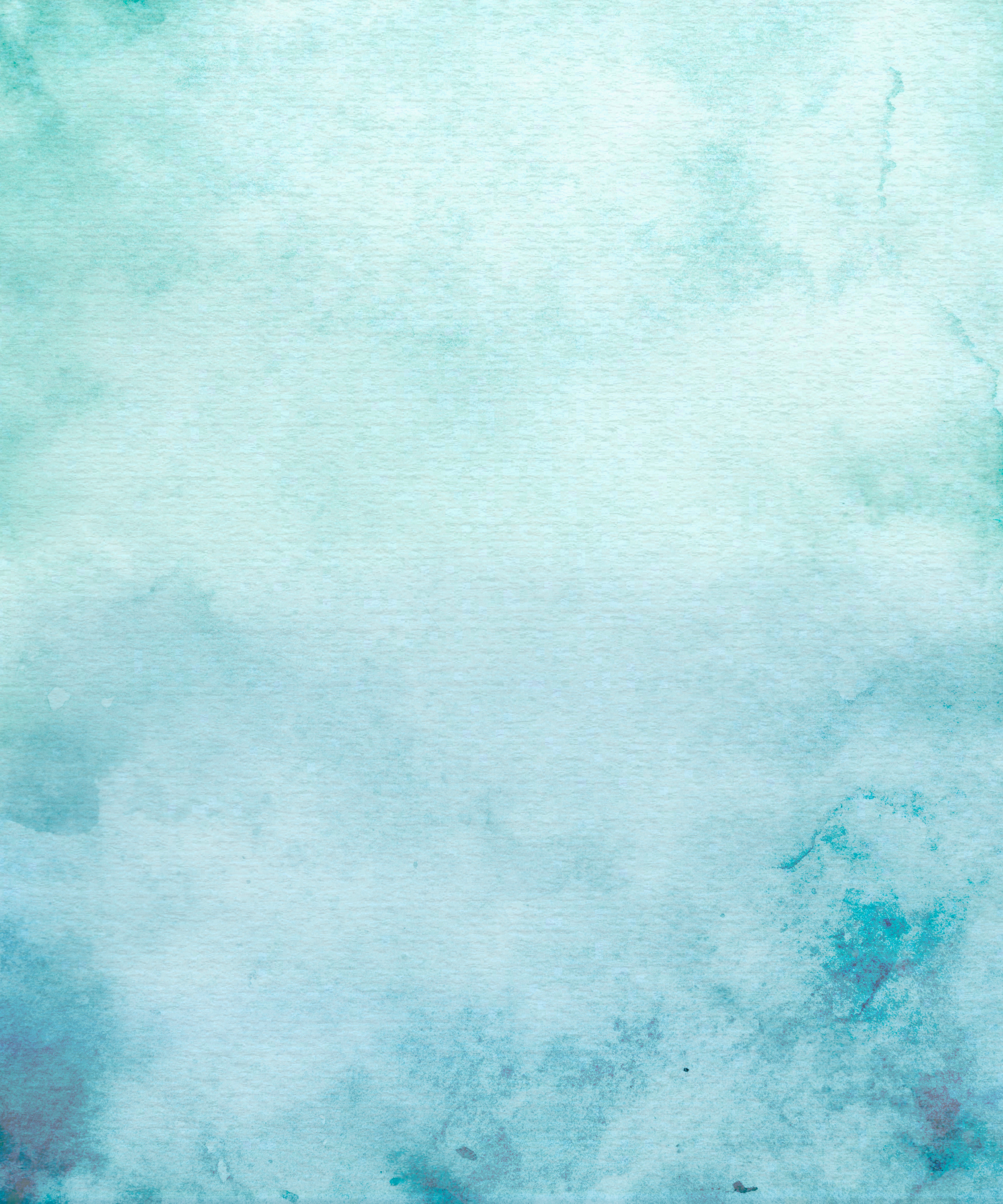 Giải
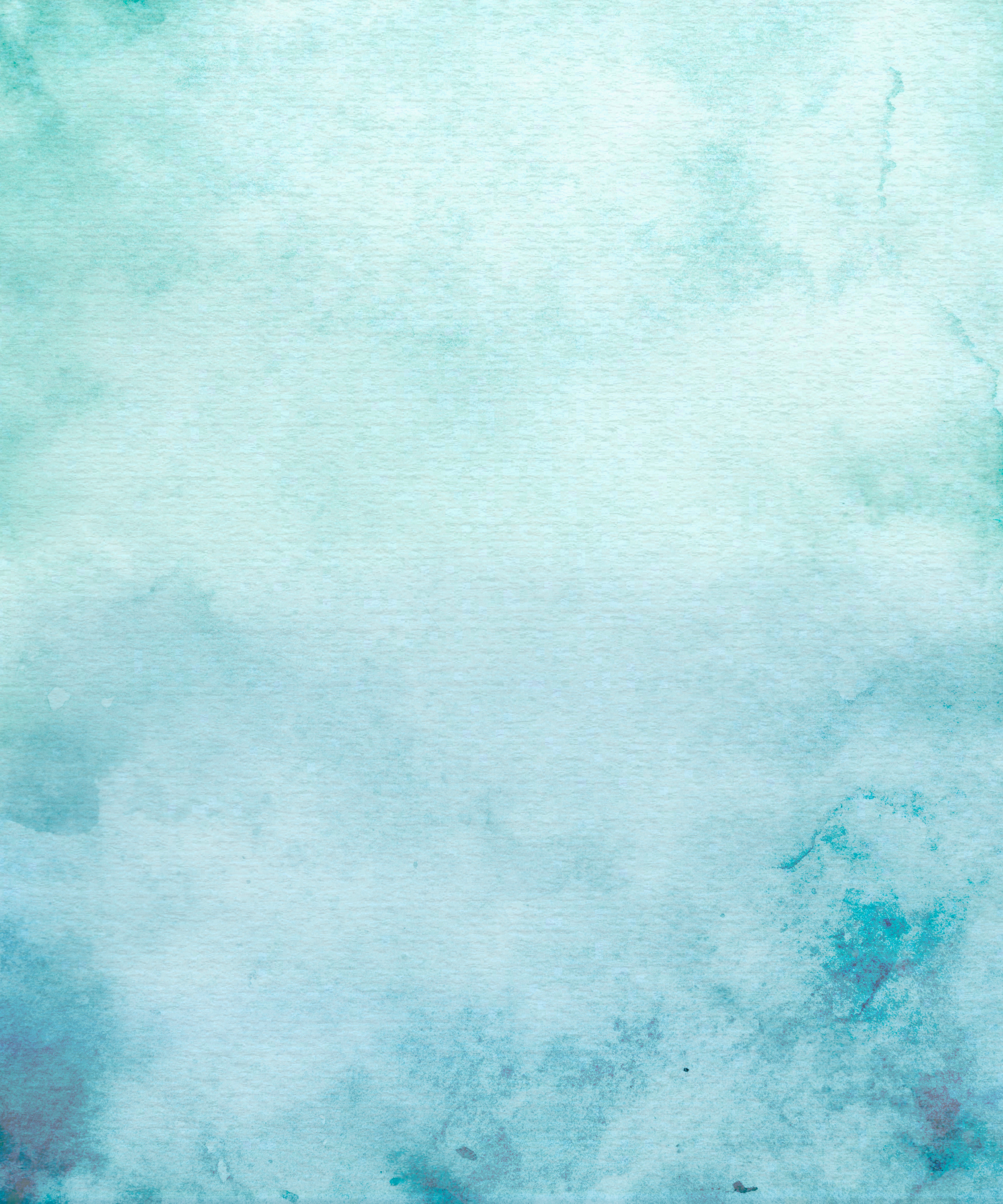 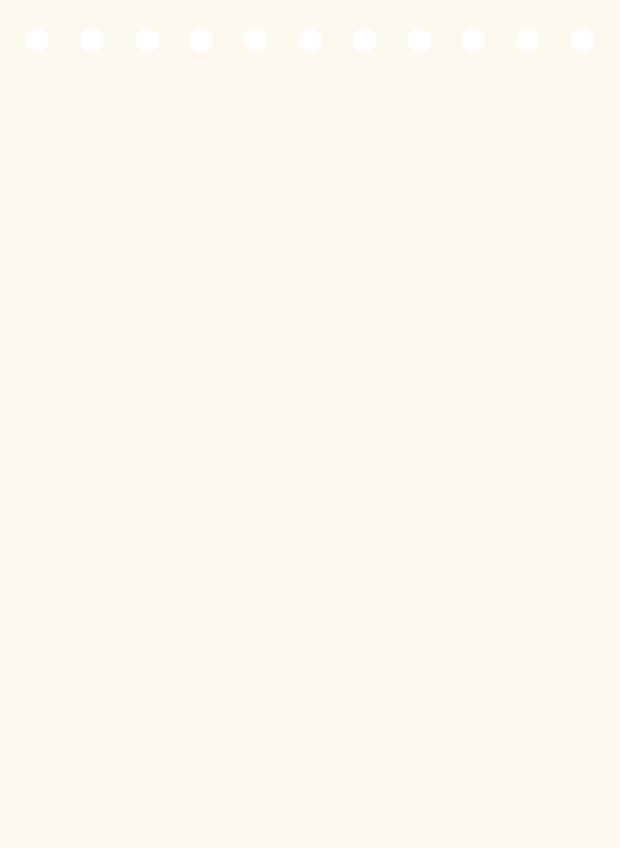 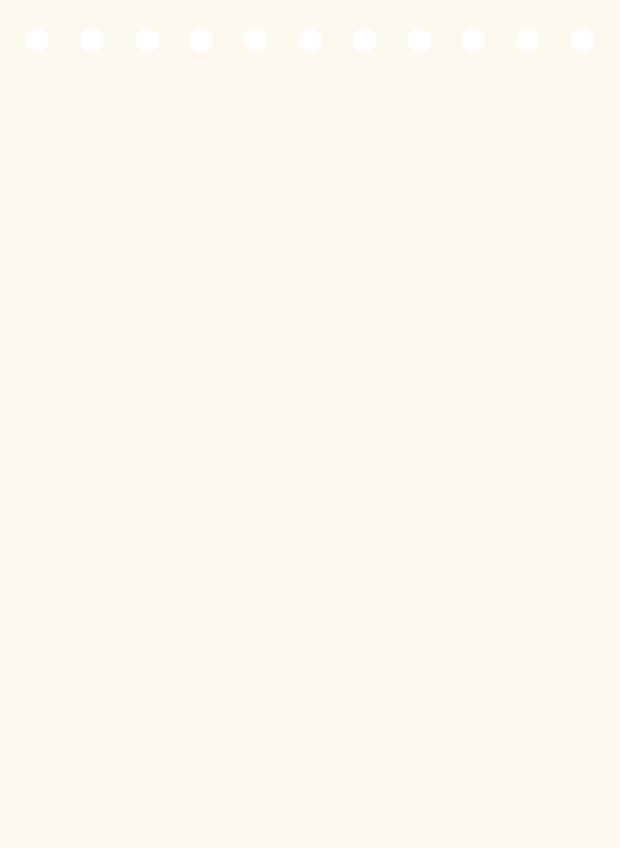 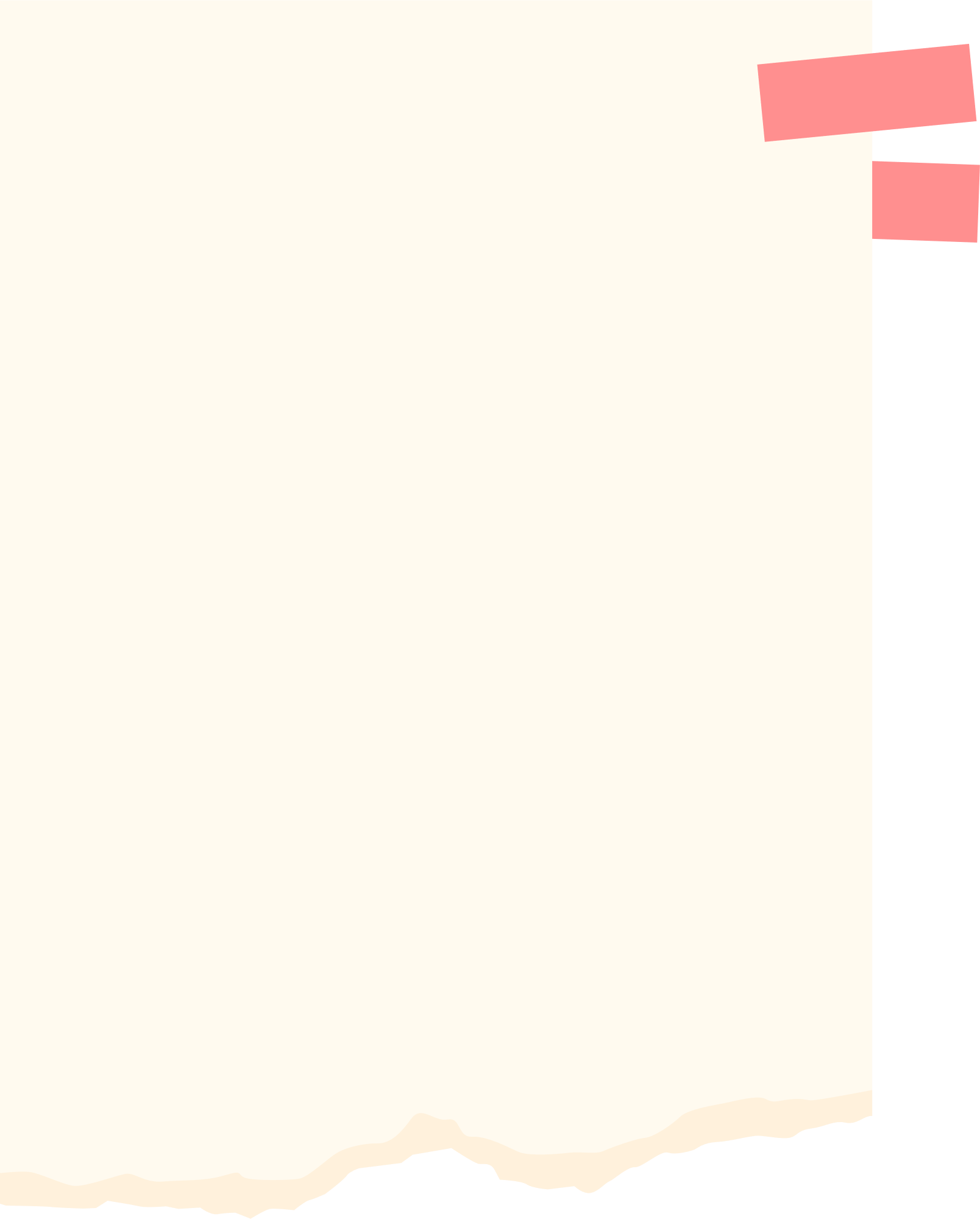 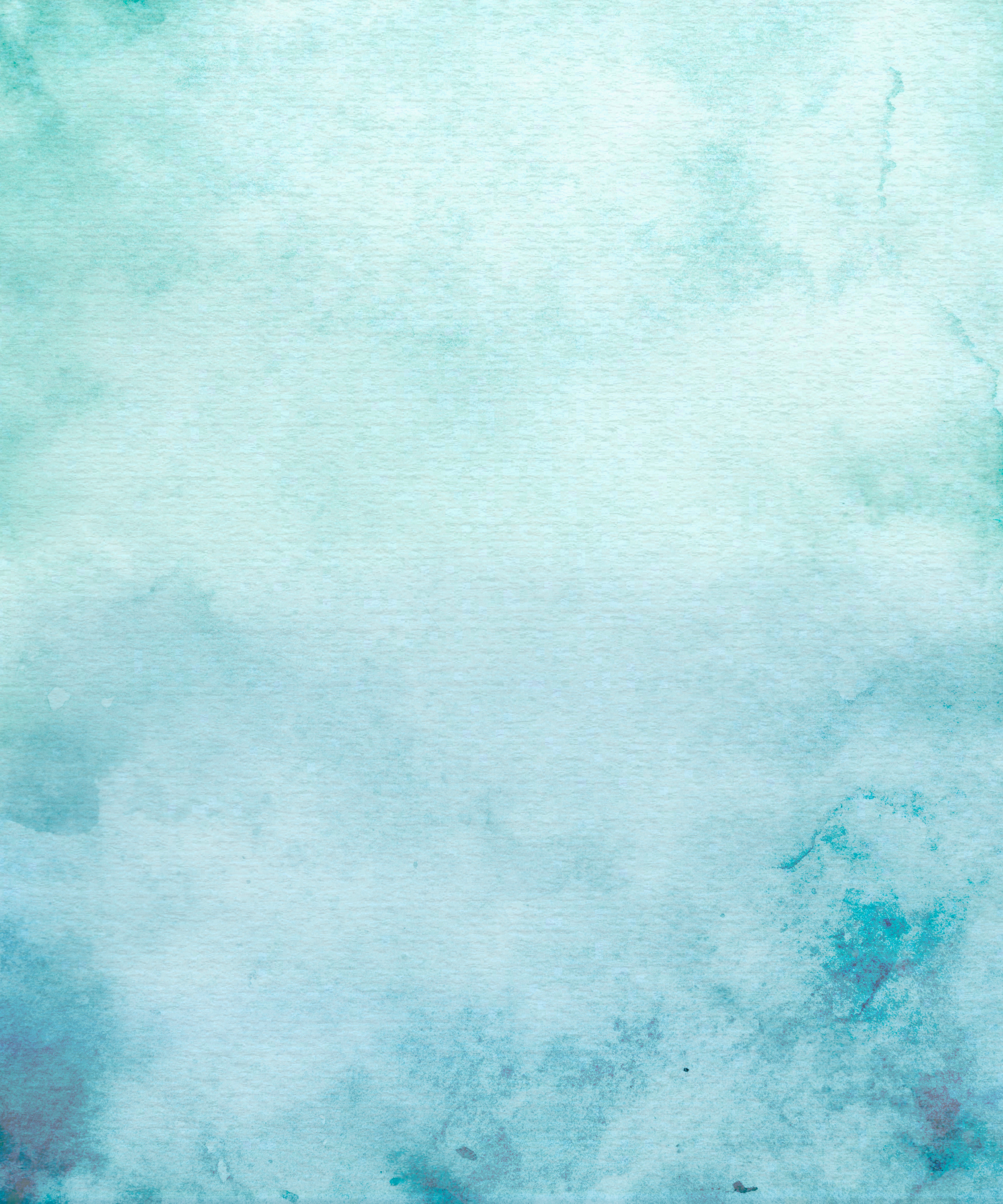 Luyện tập 2
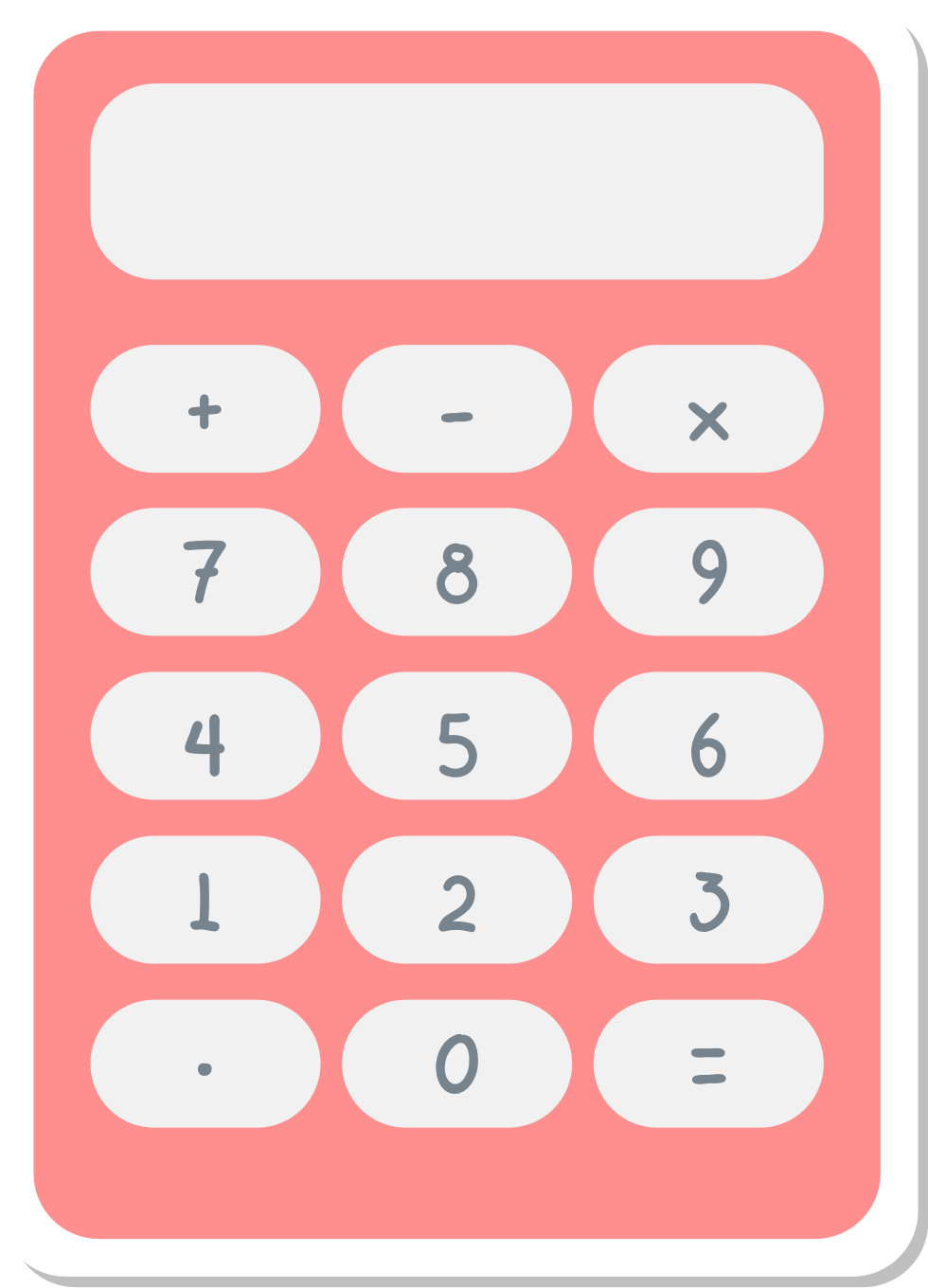 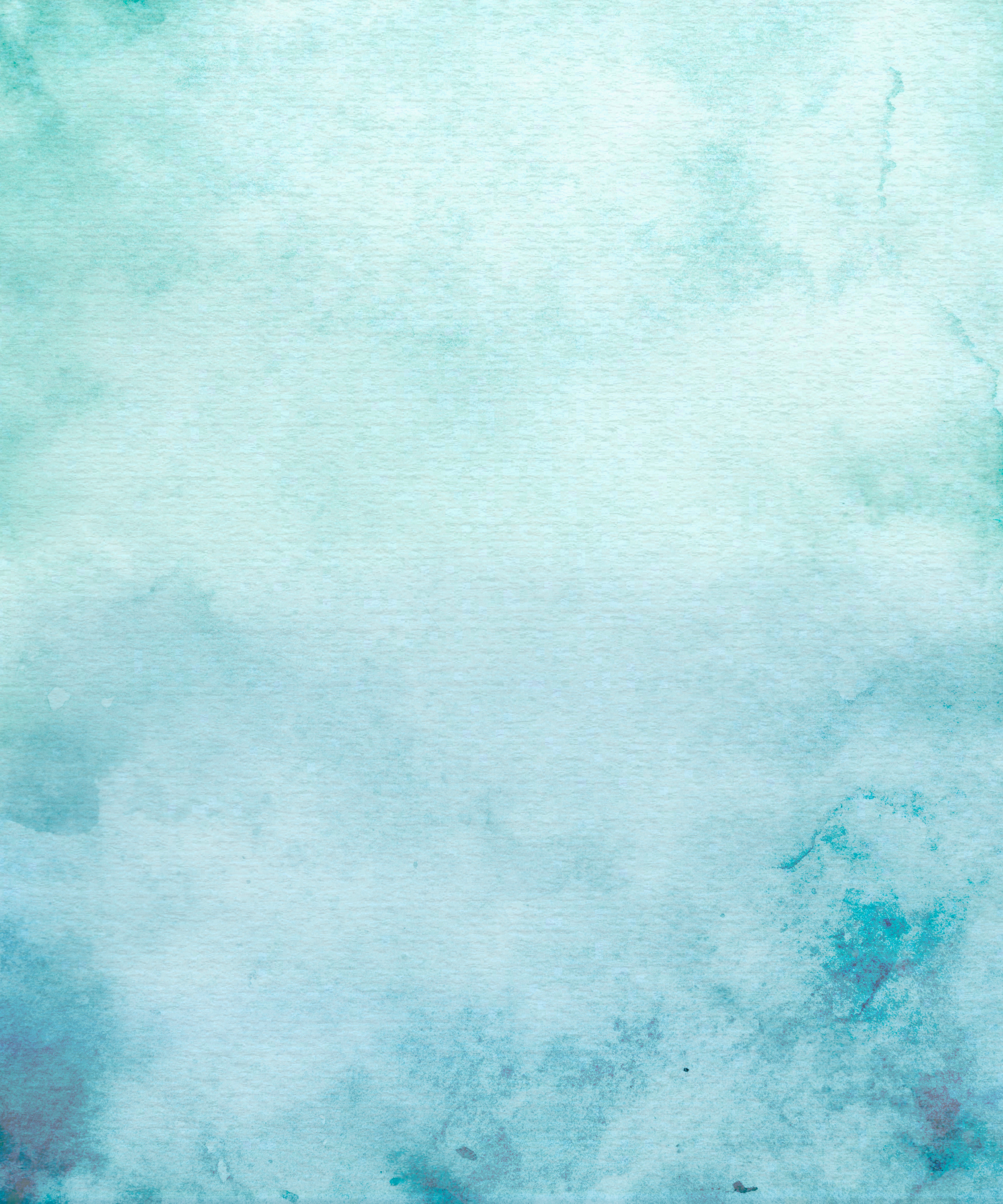 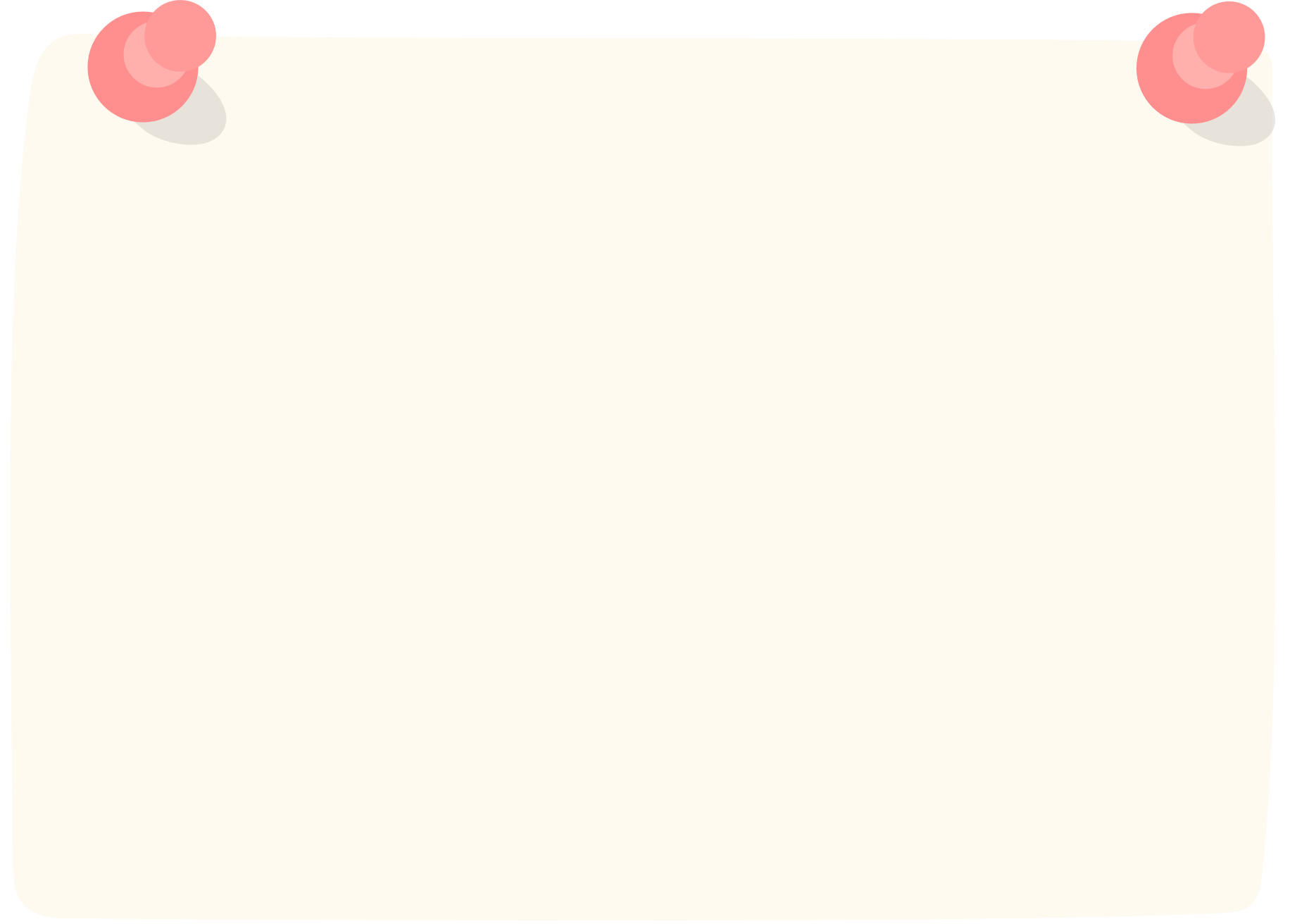 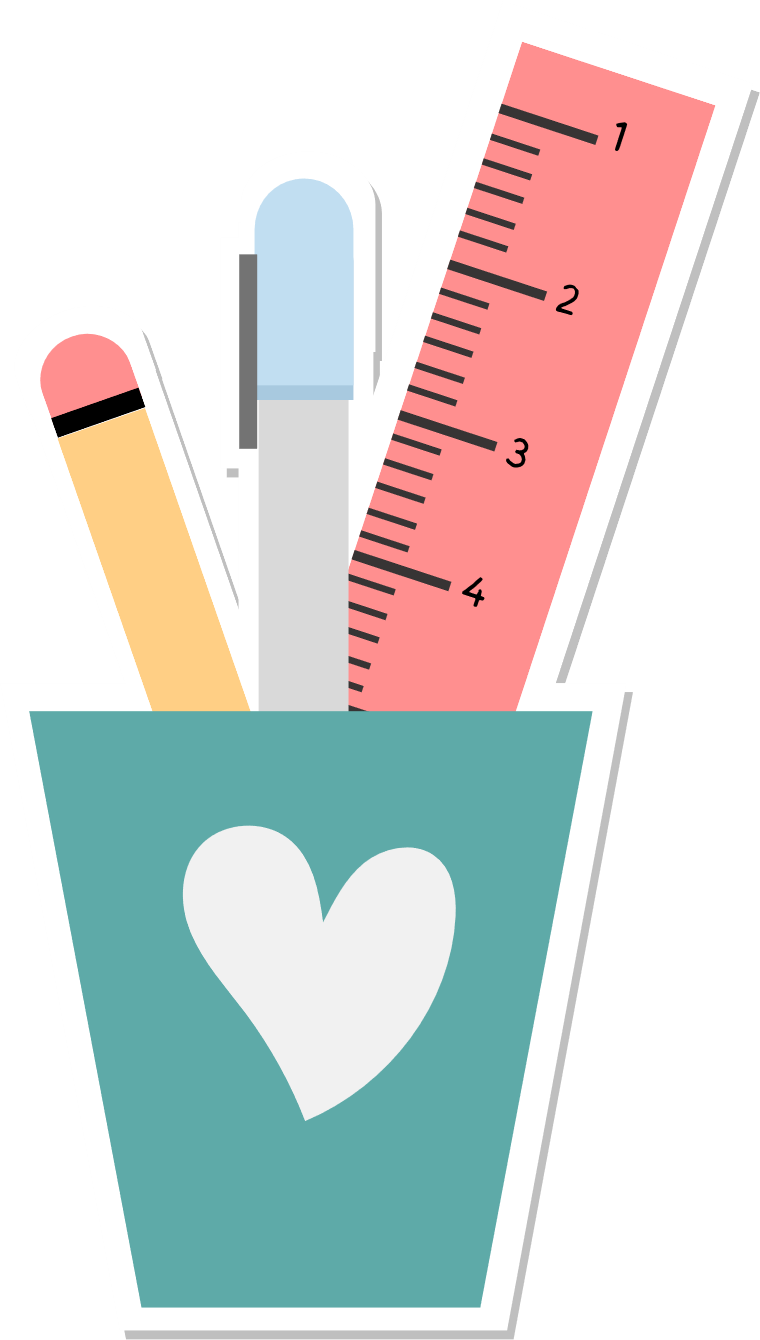 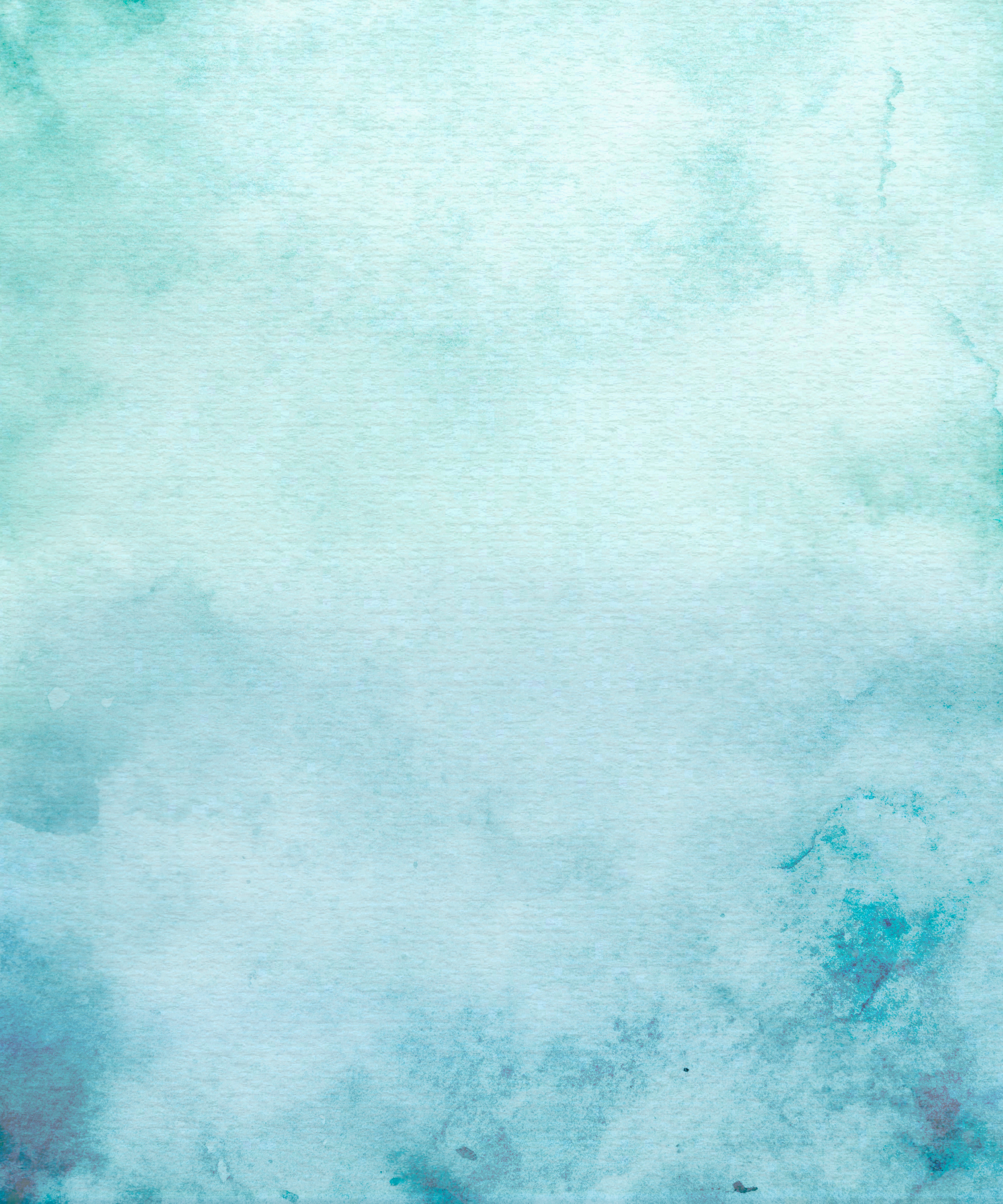 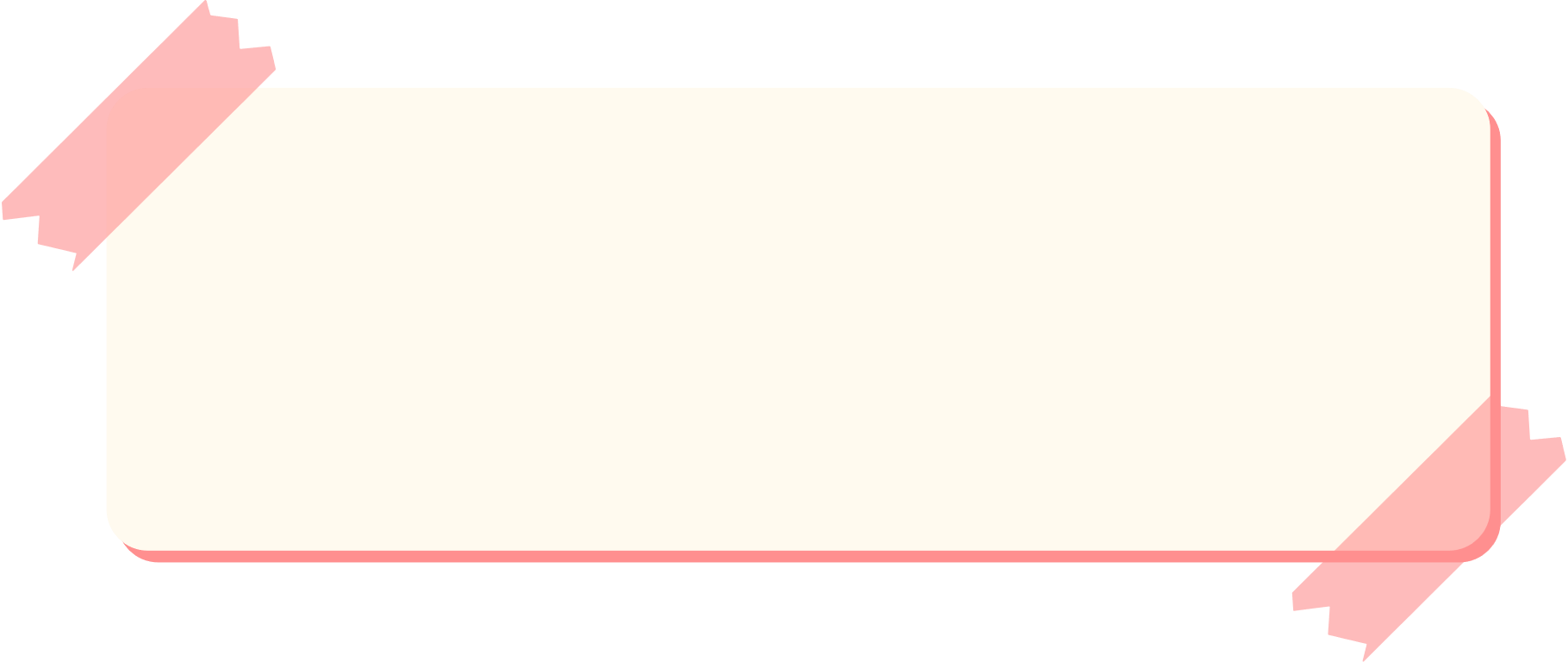 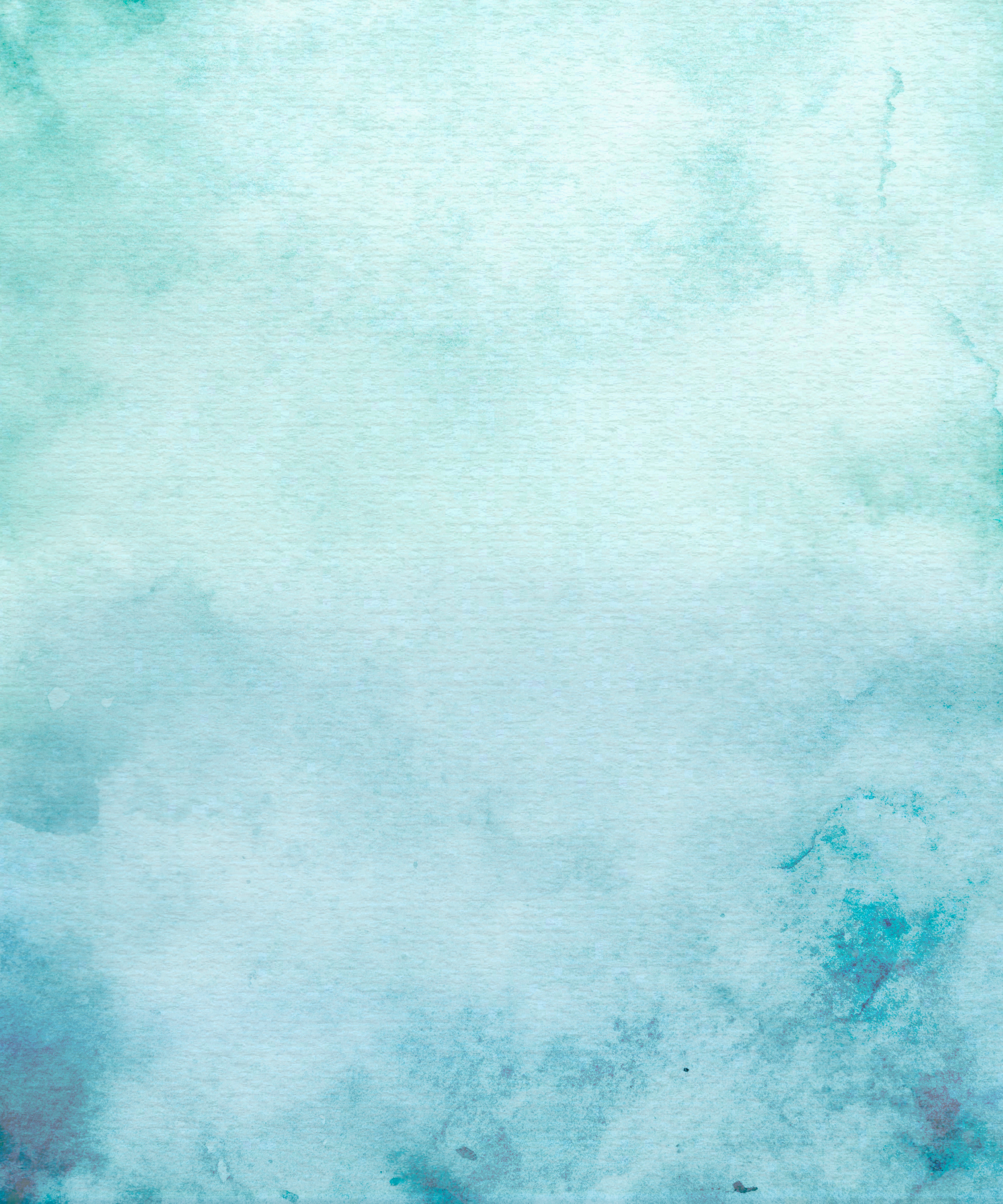 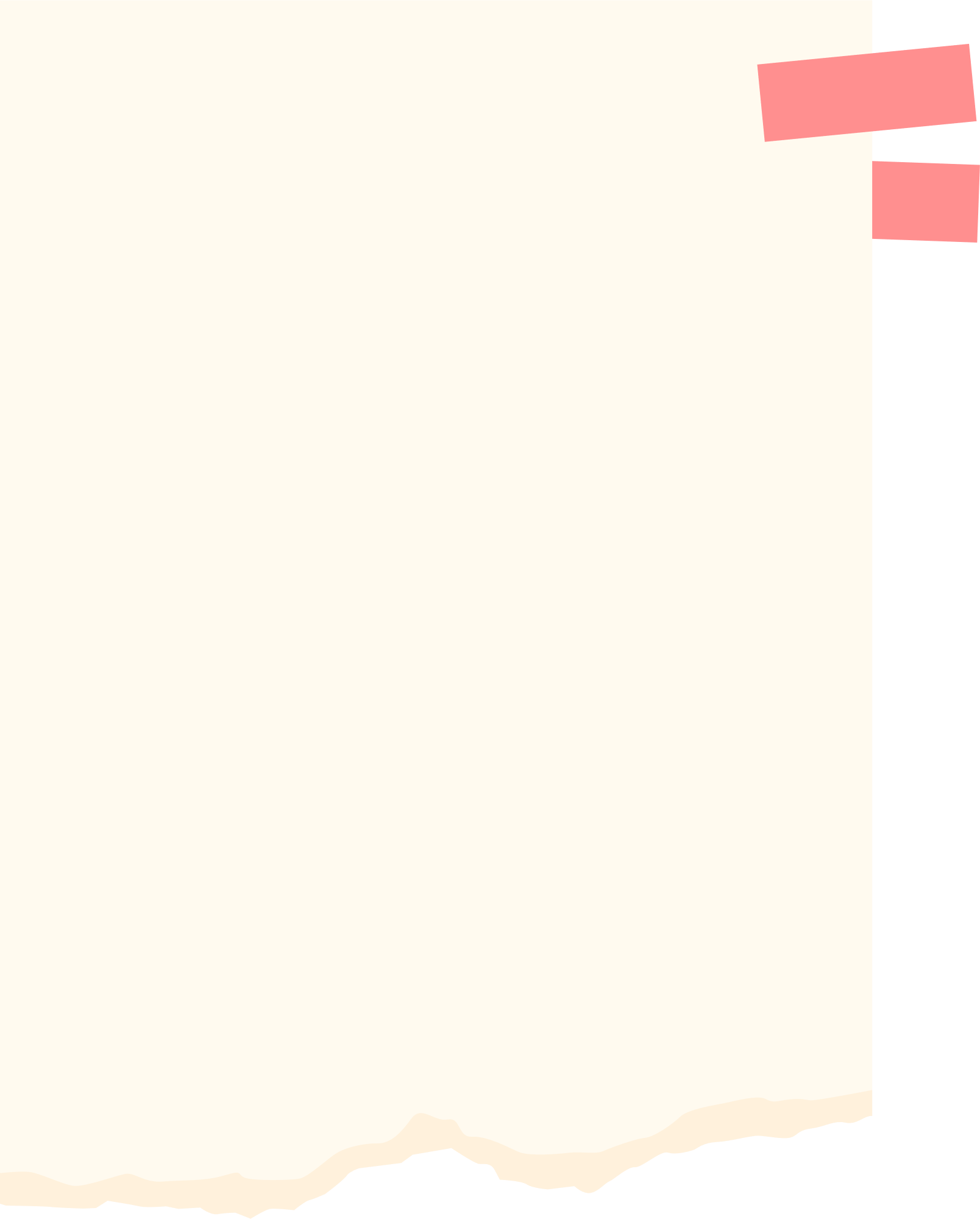 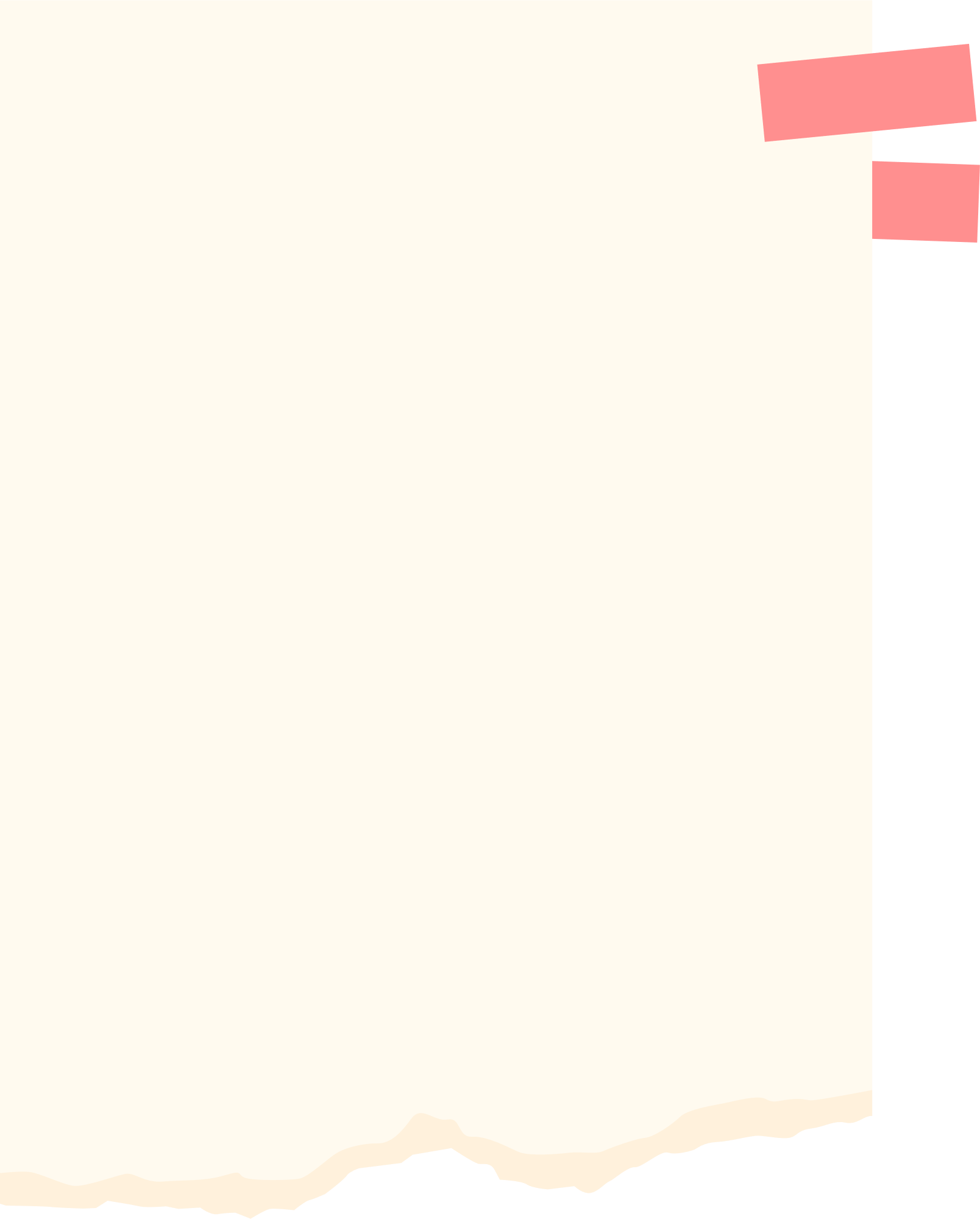 LUYỆN TẬP
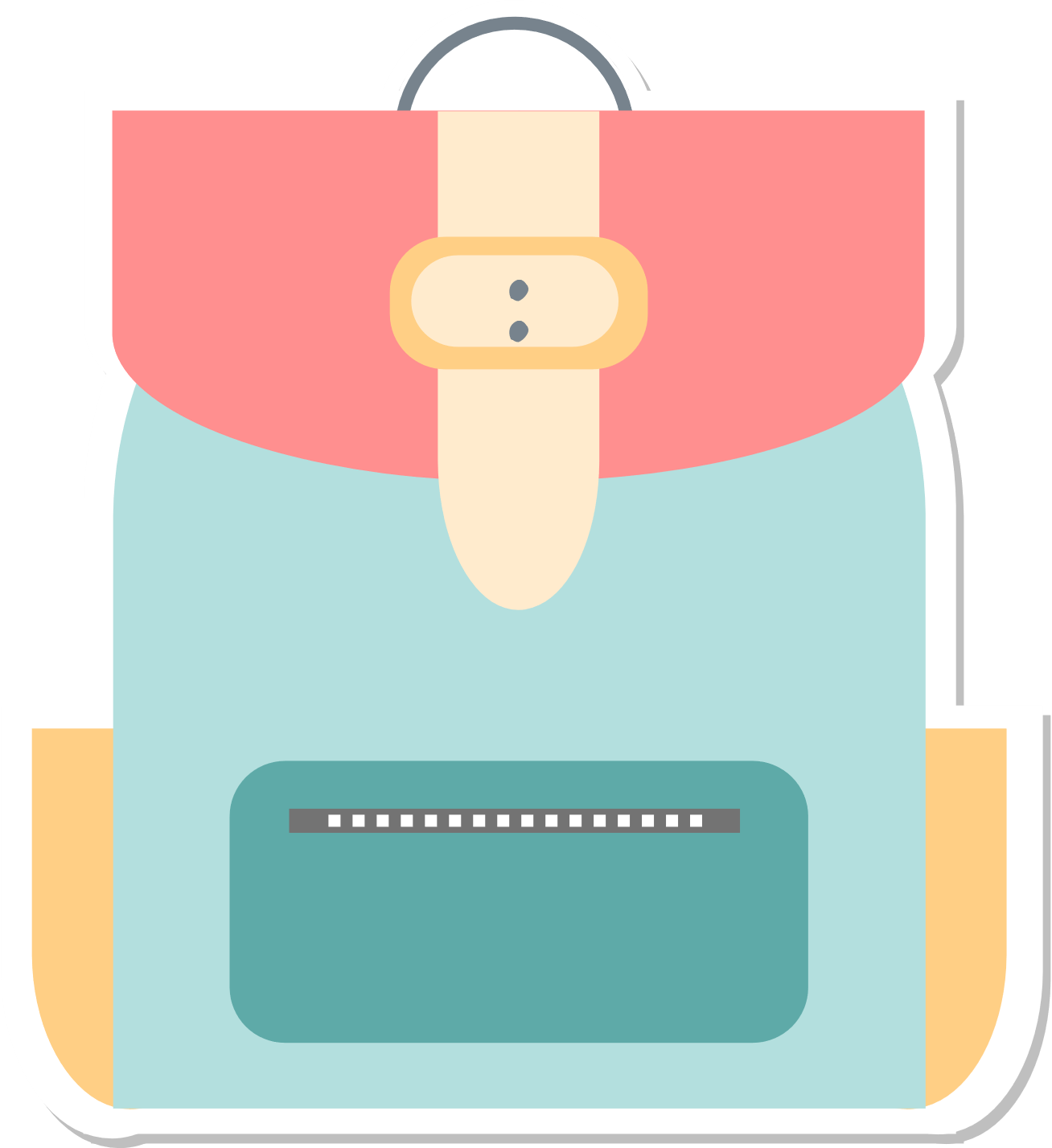 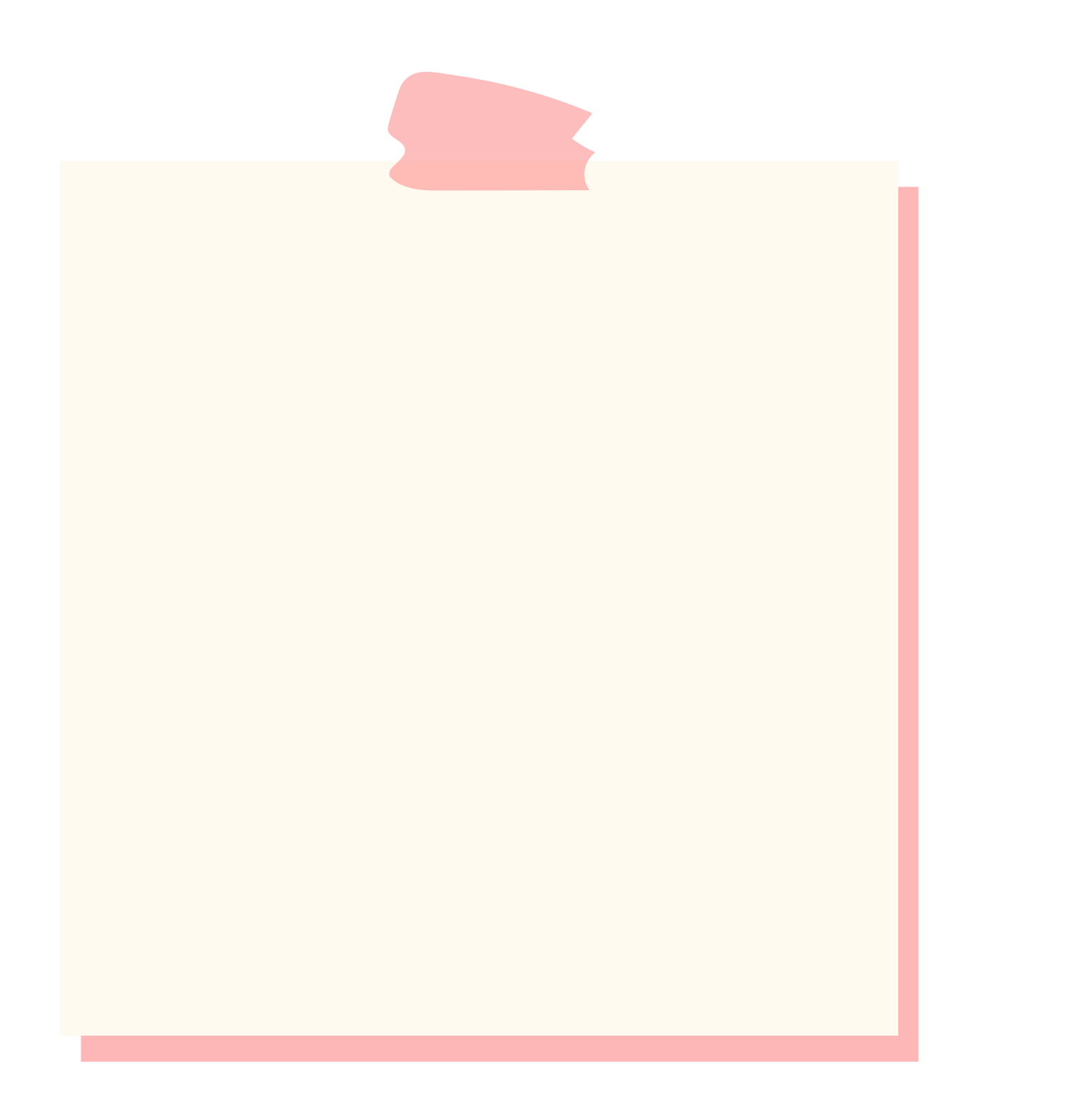 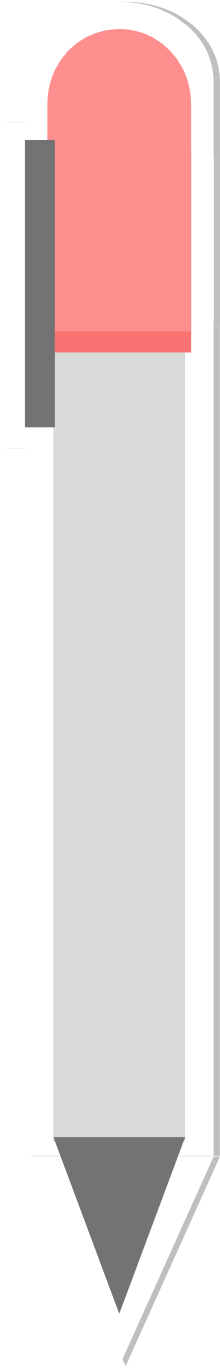 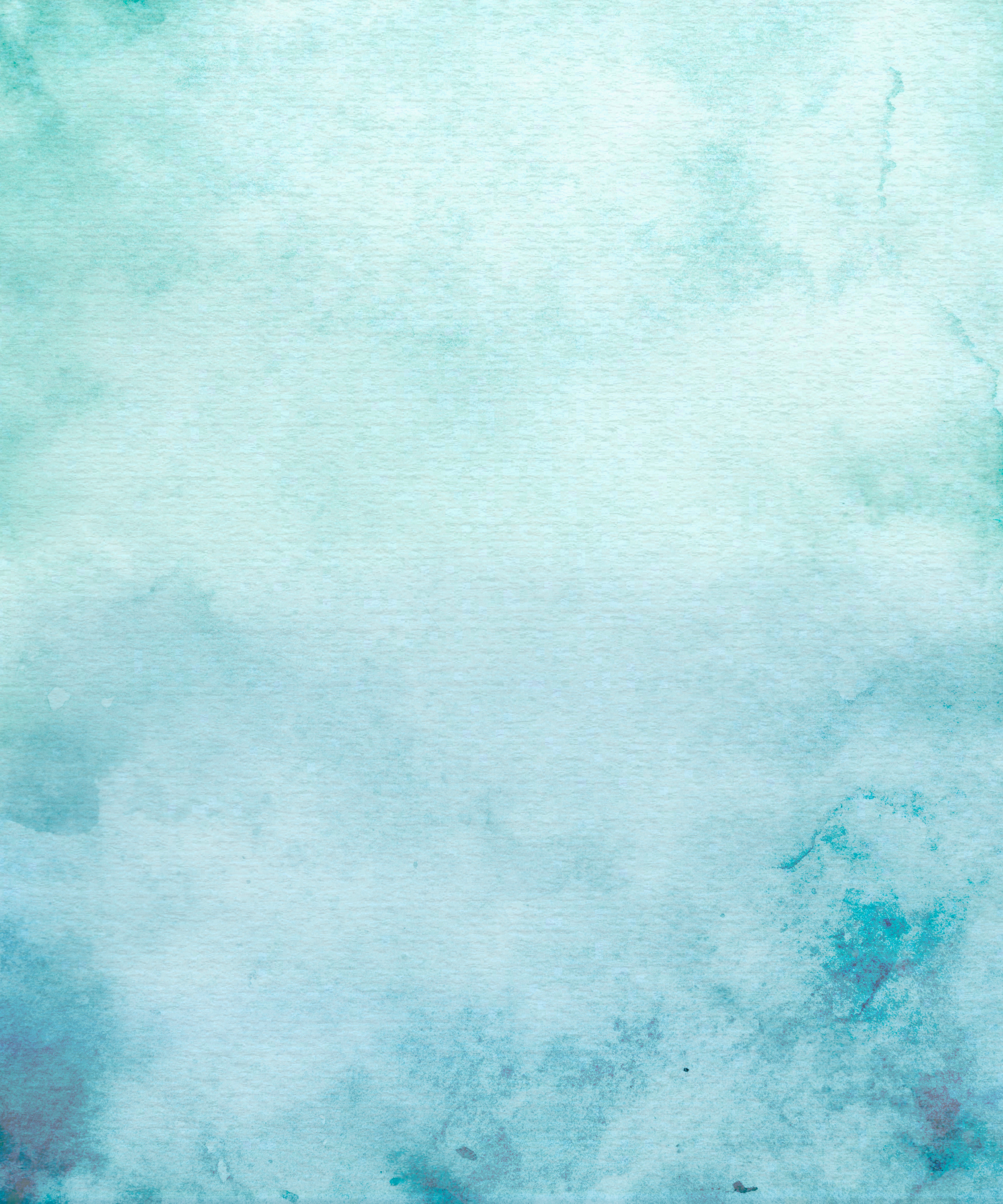 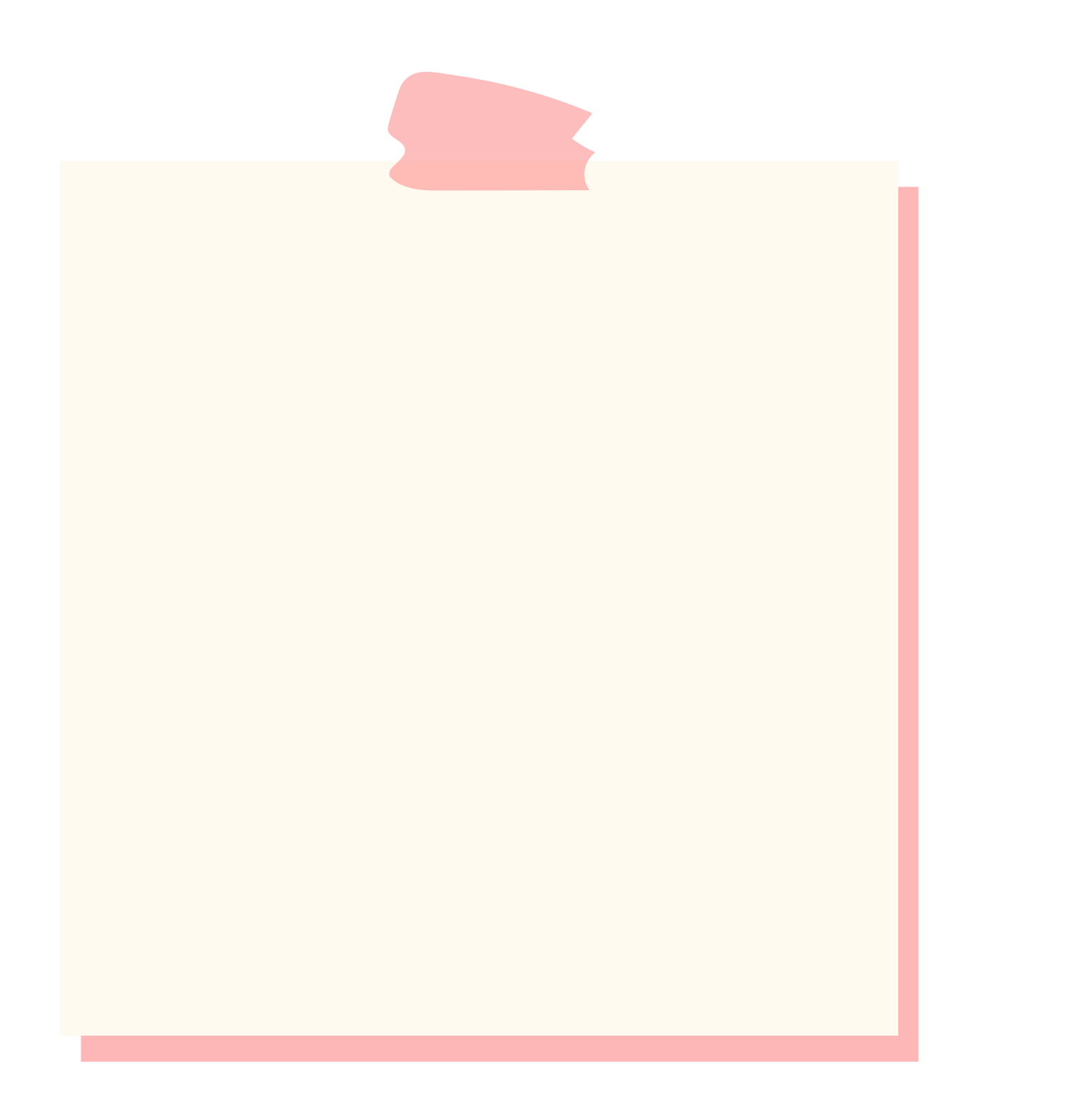 Giải
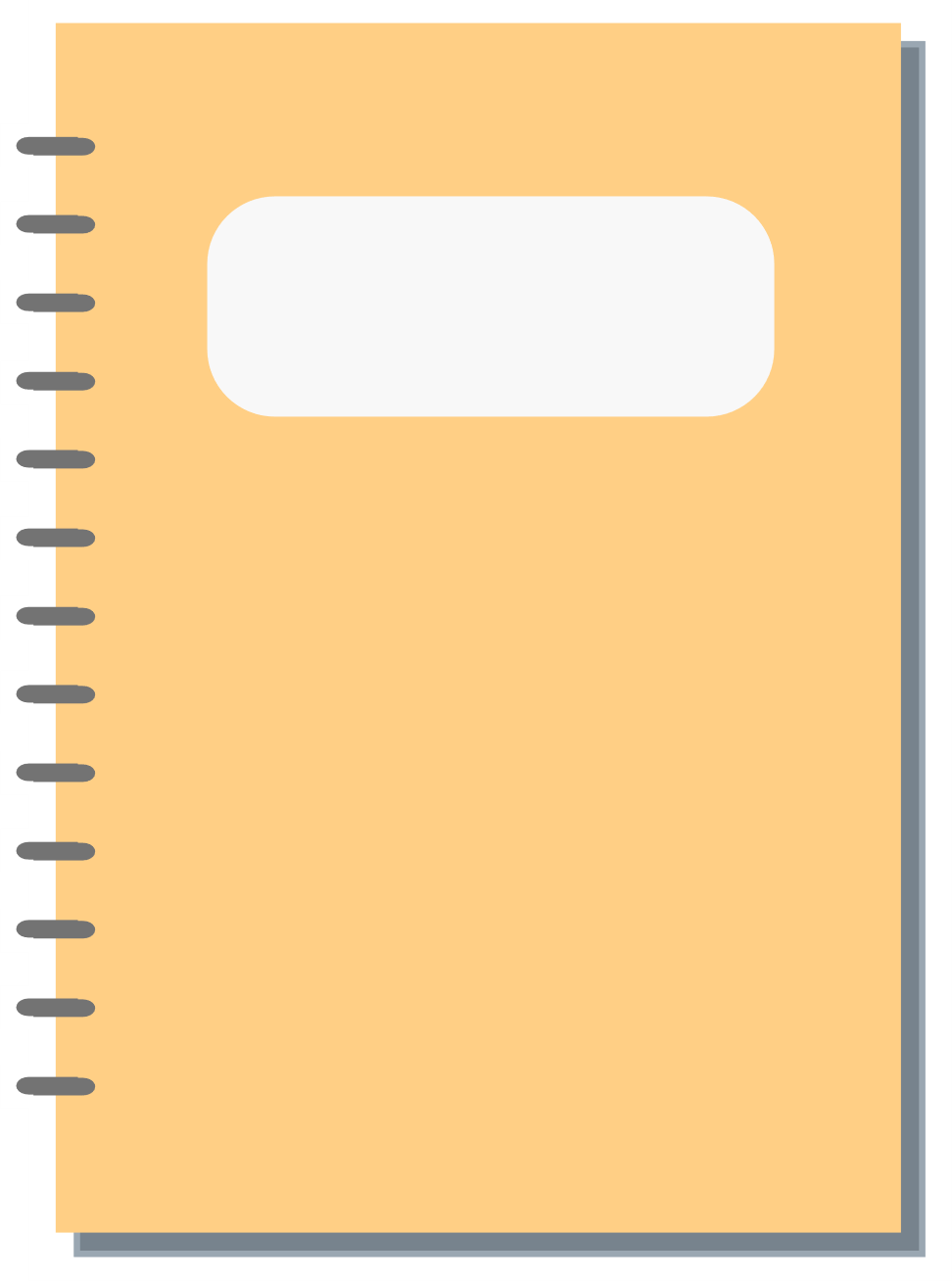 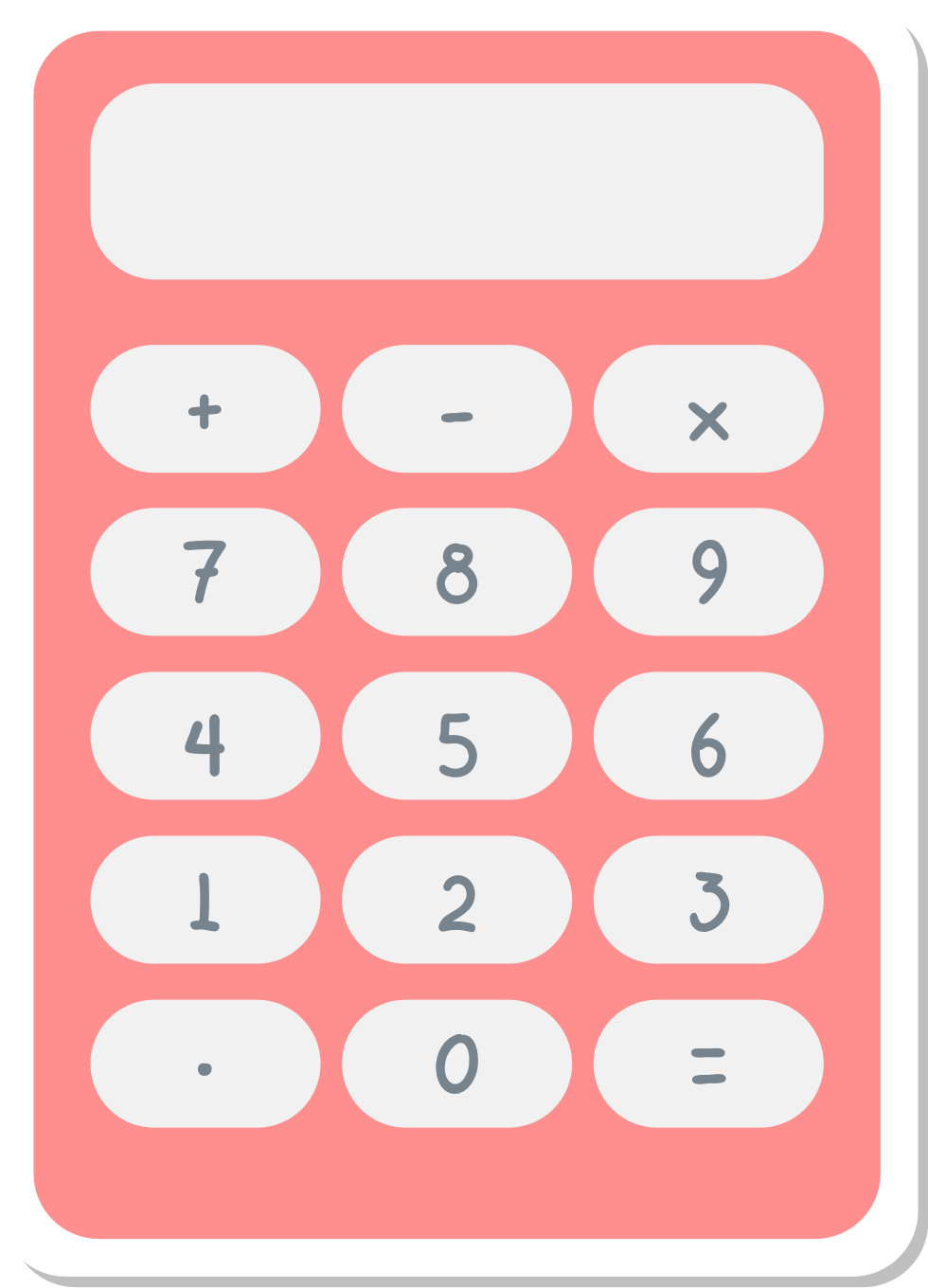 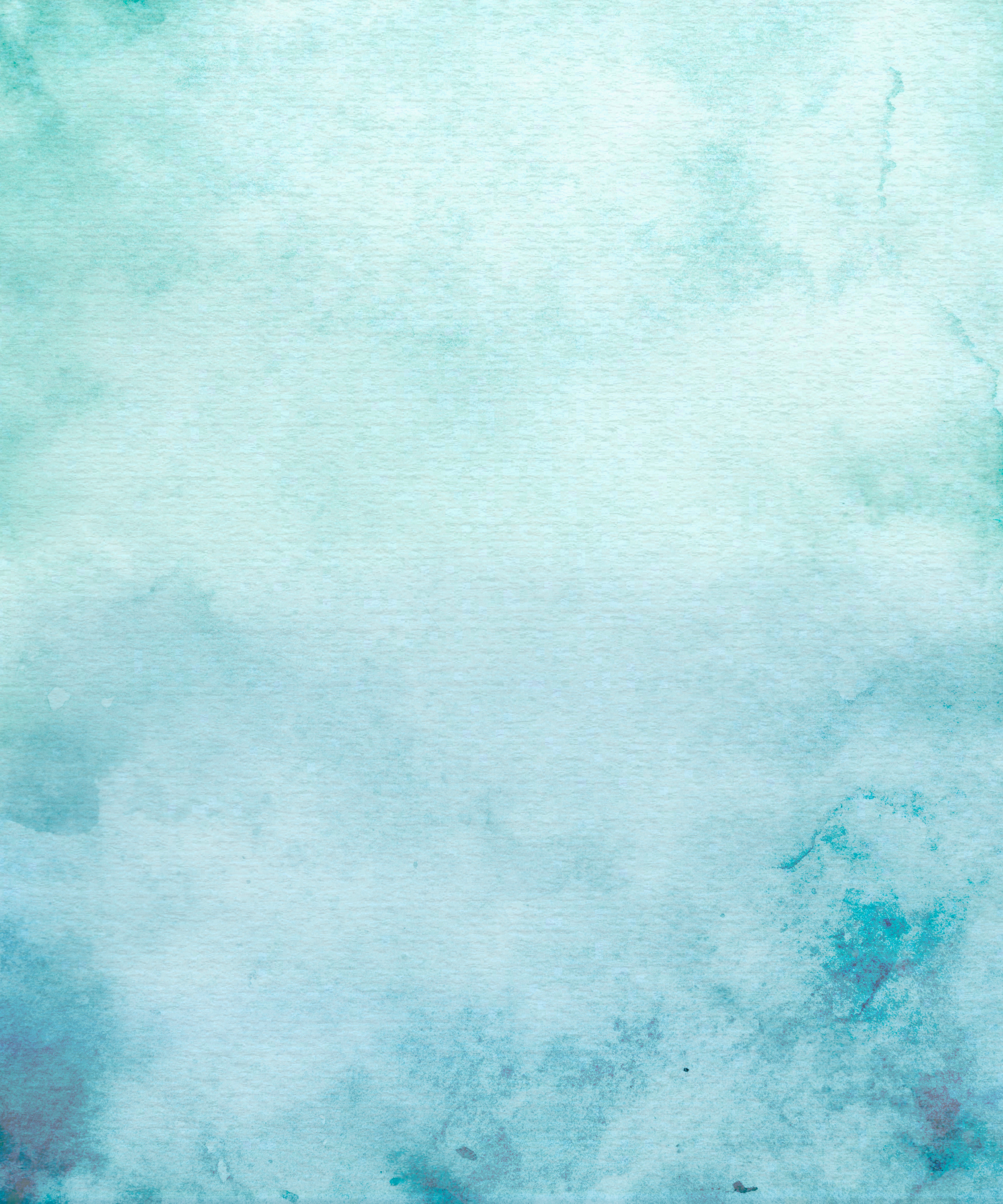 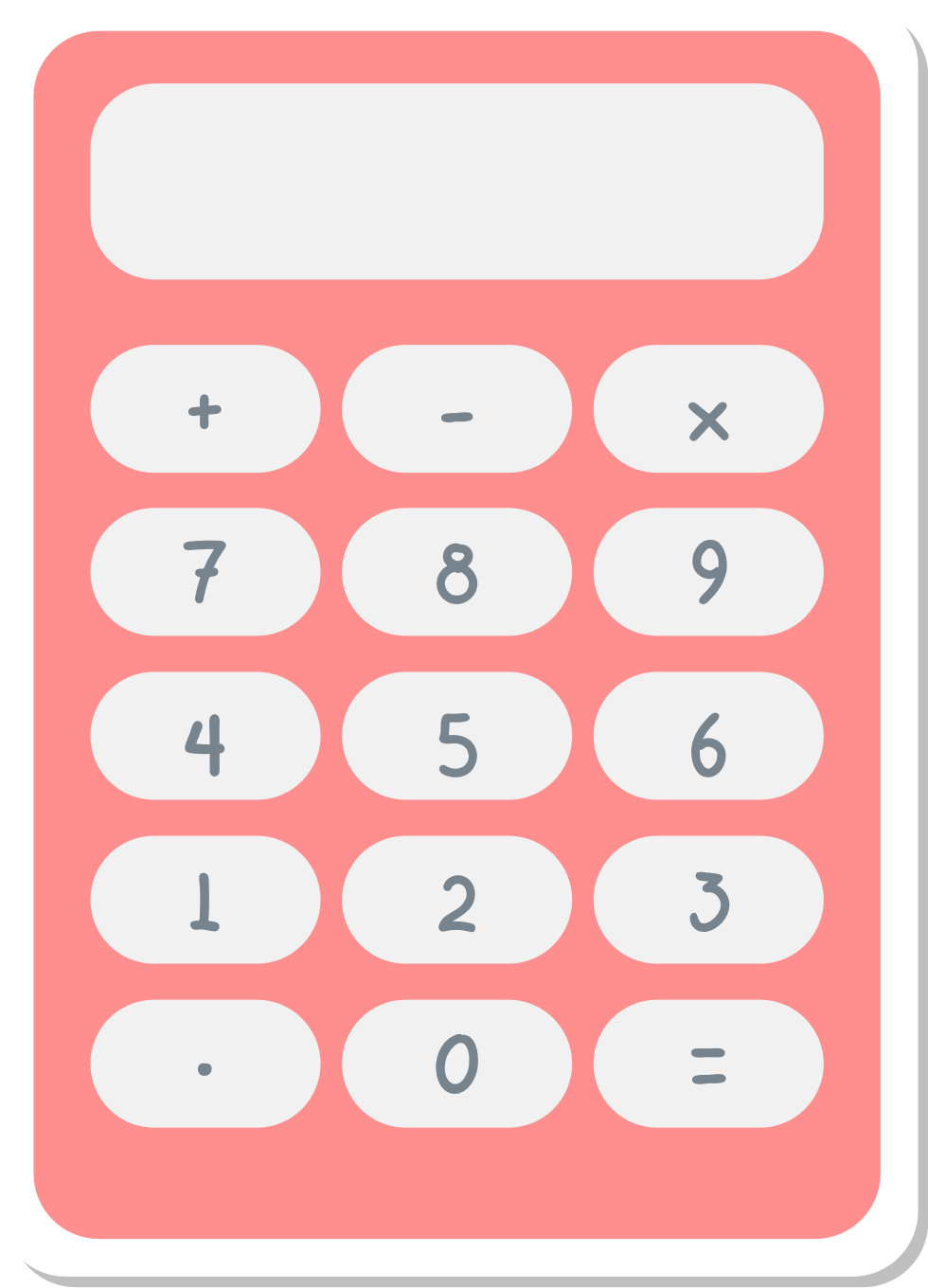 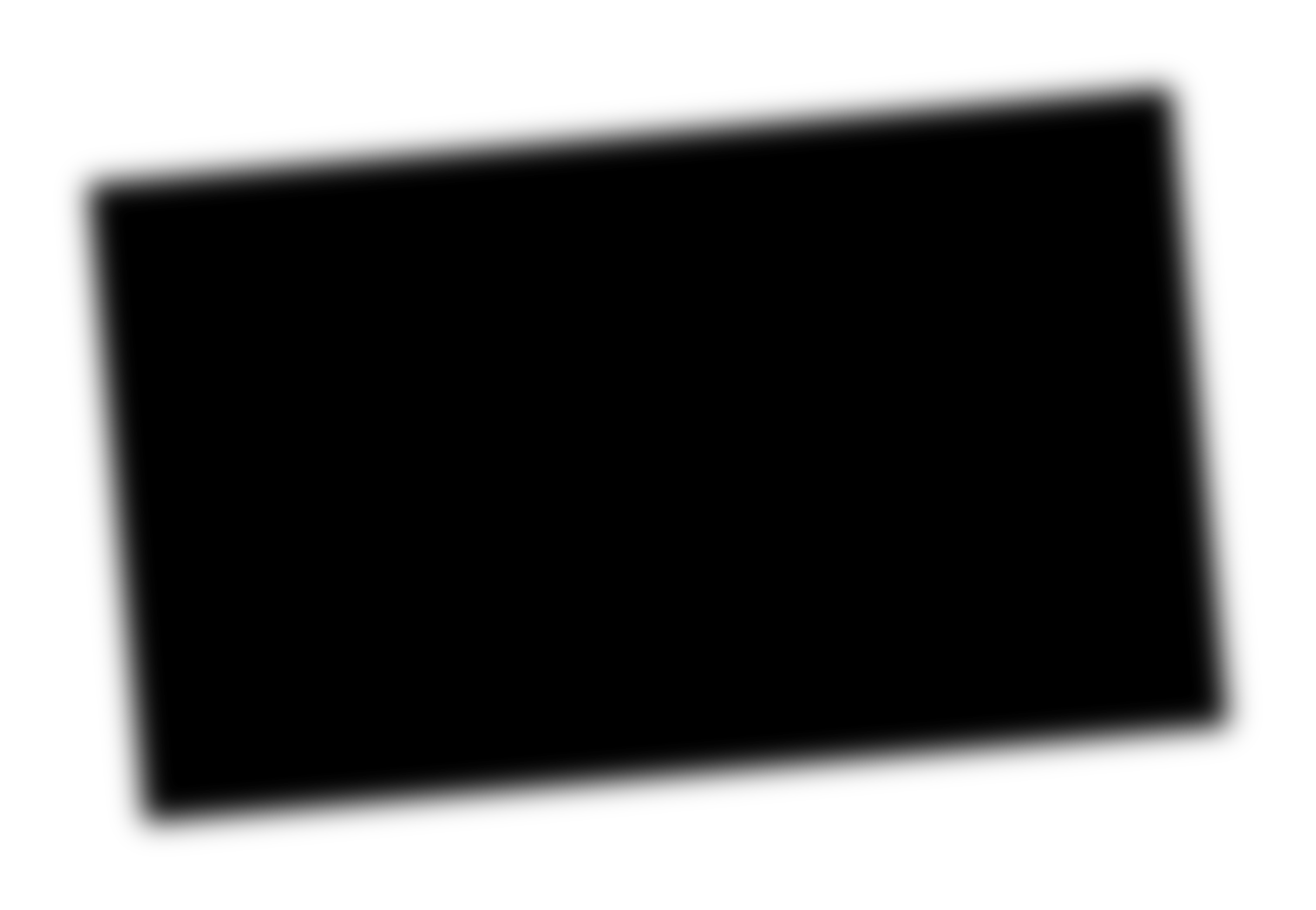 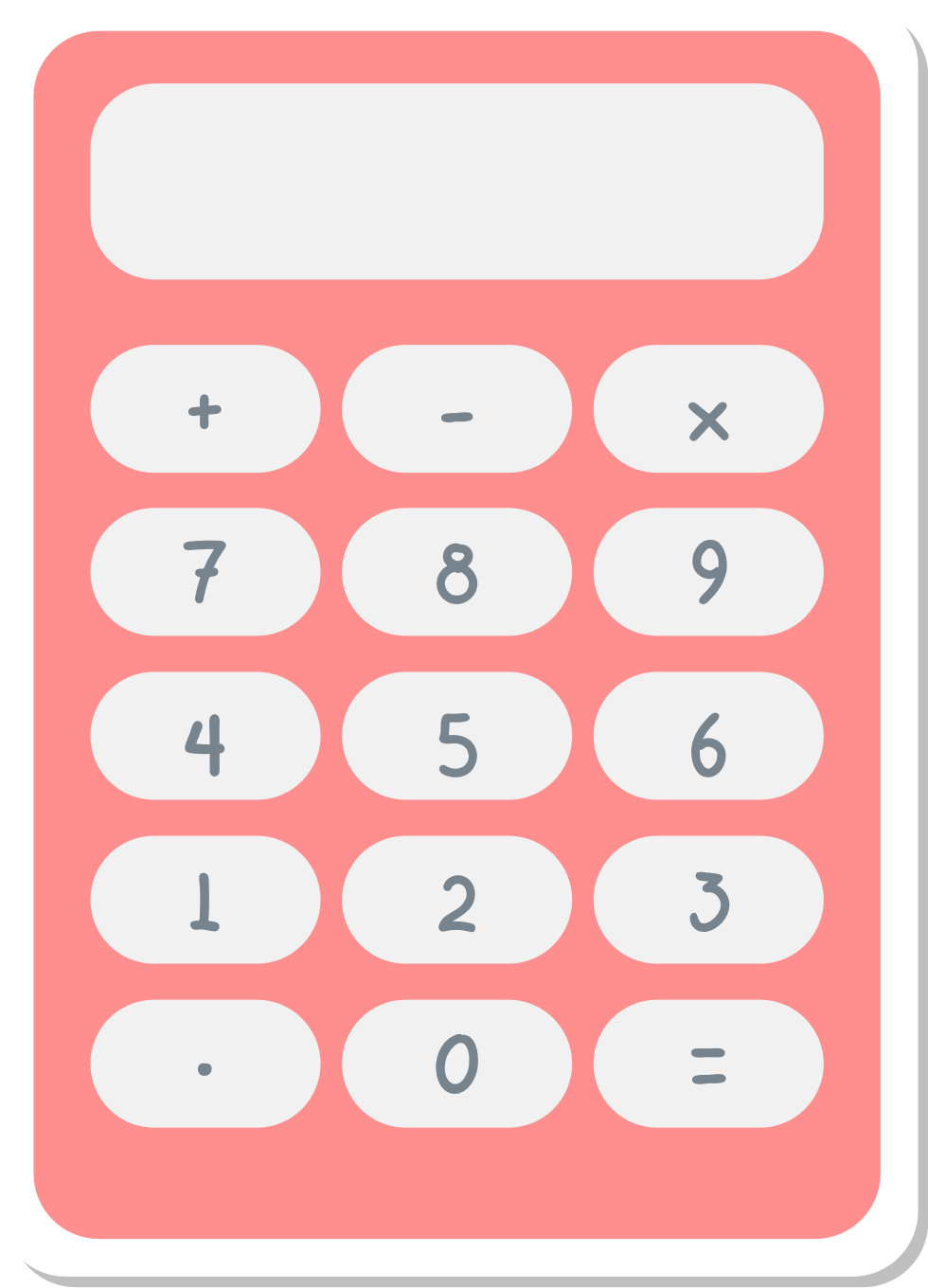 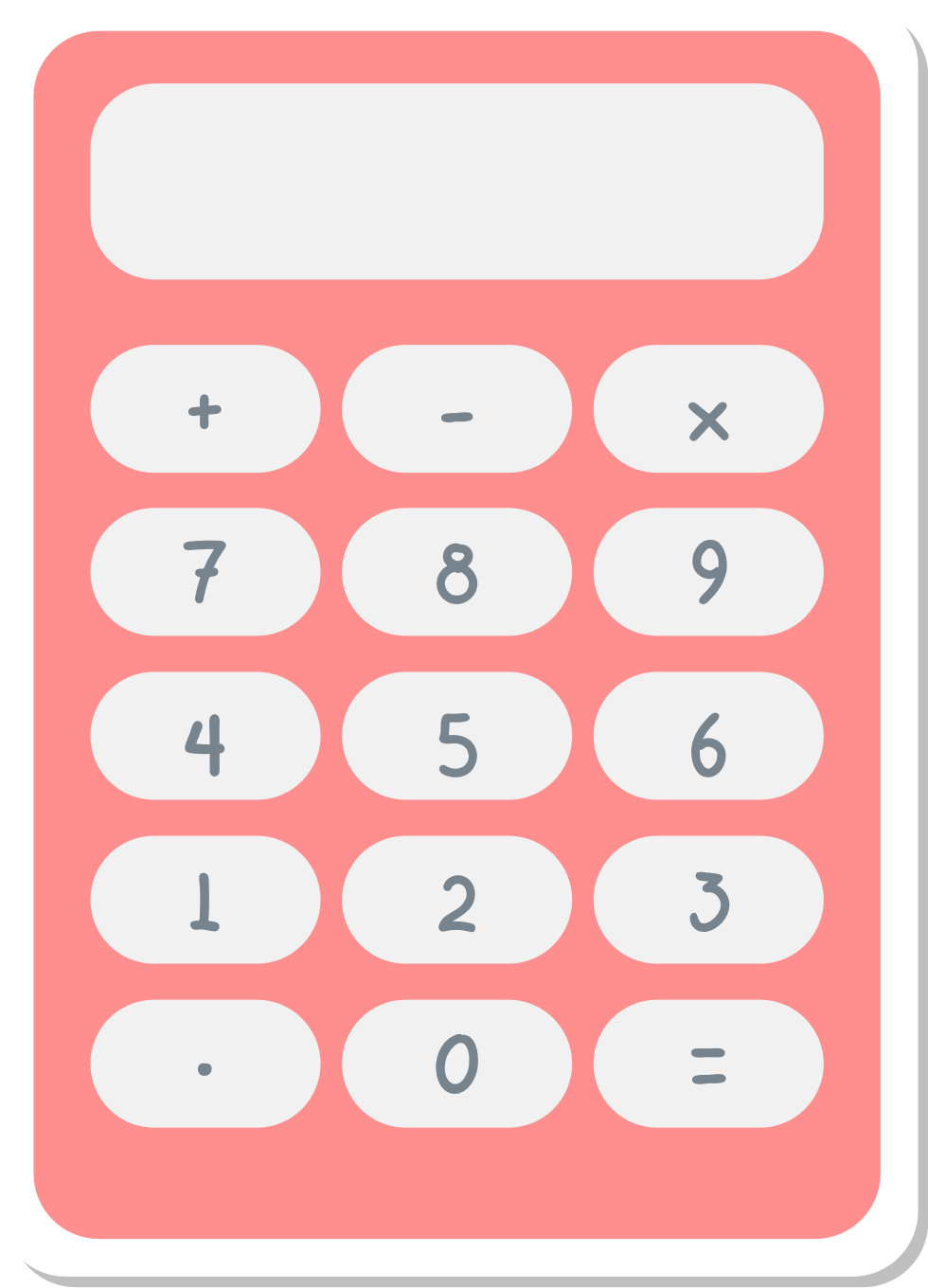 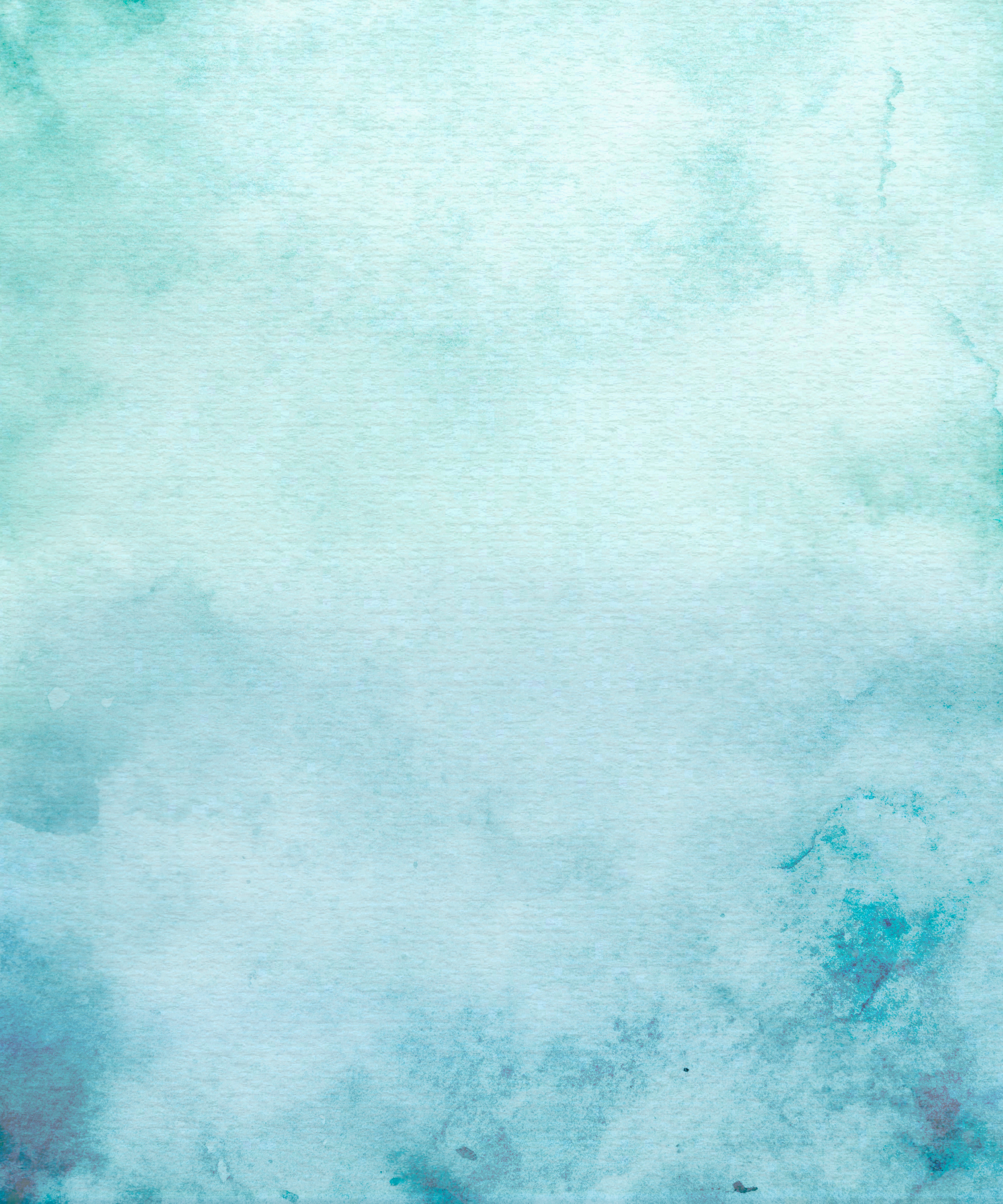 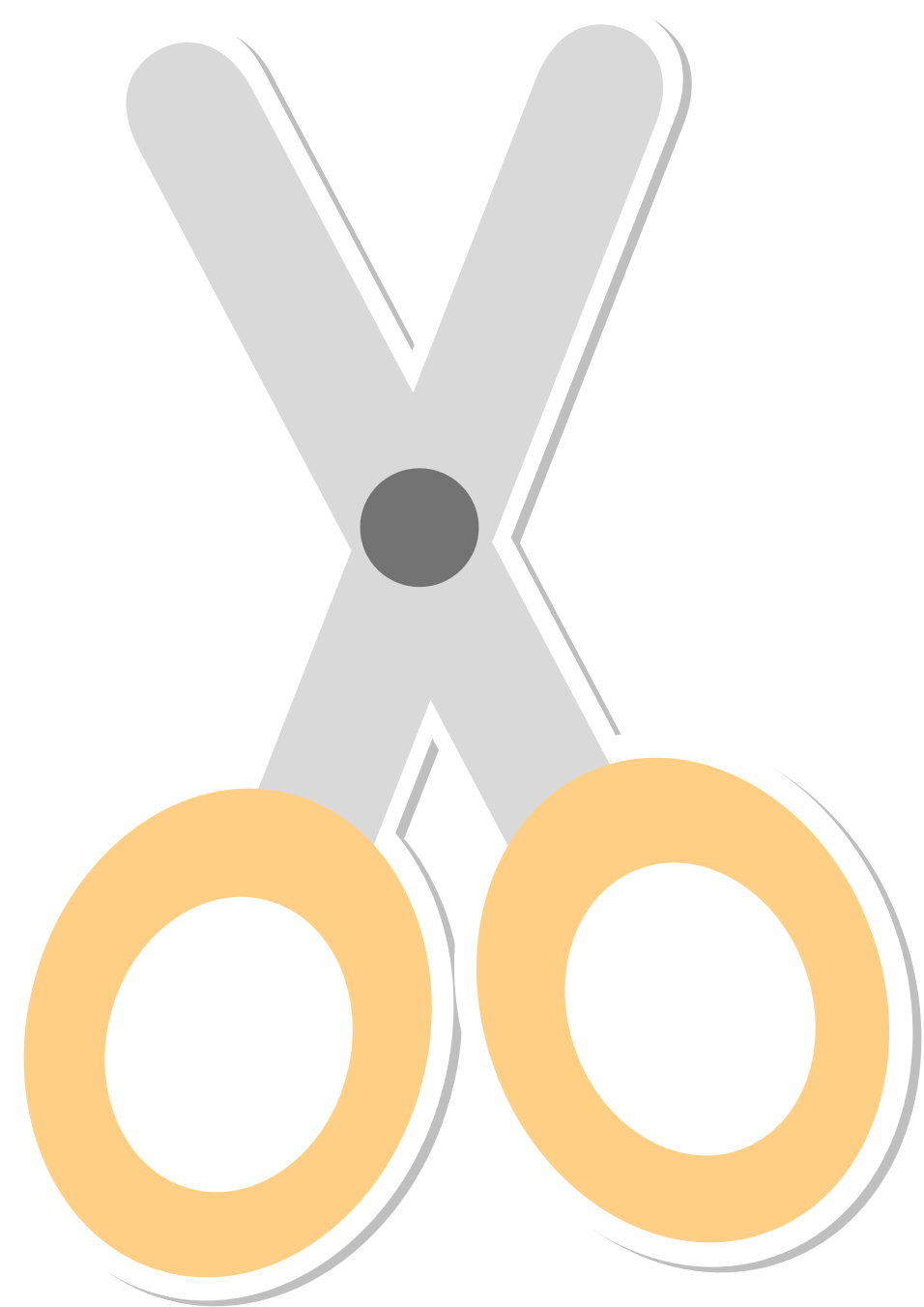 Giải
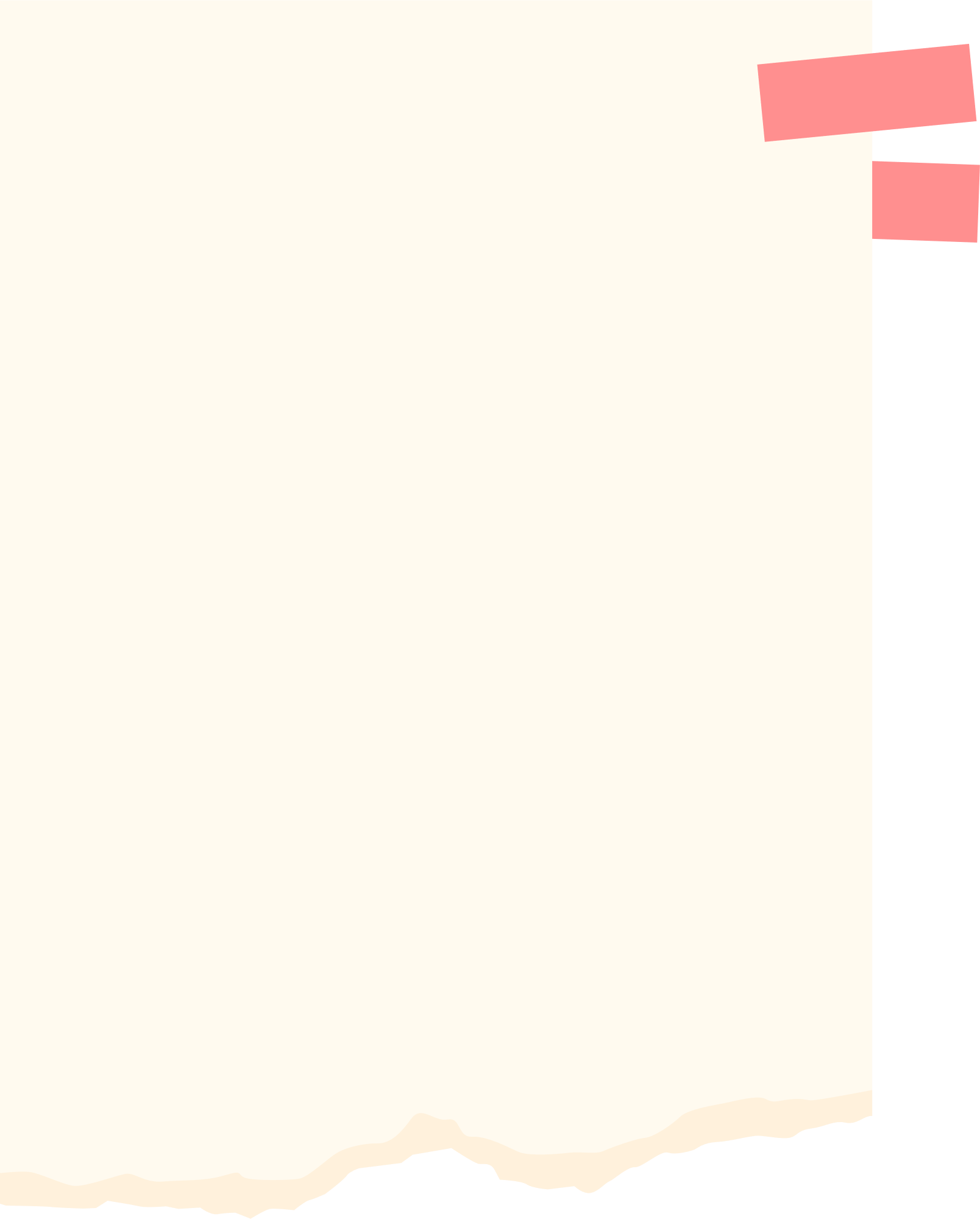 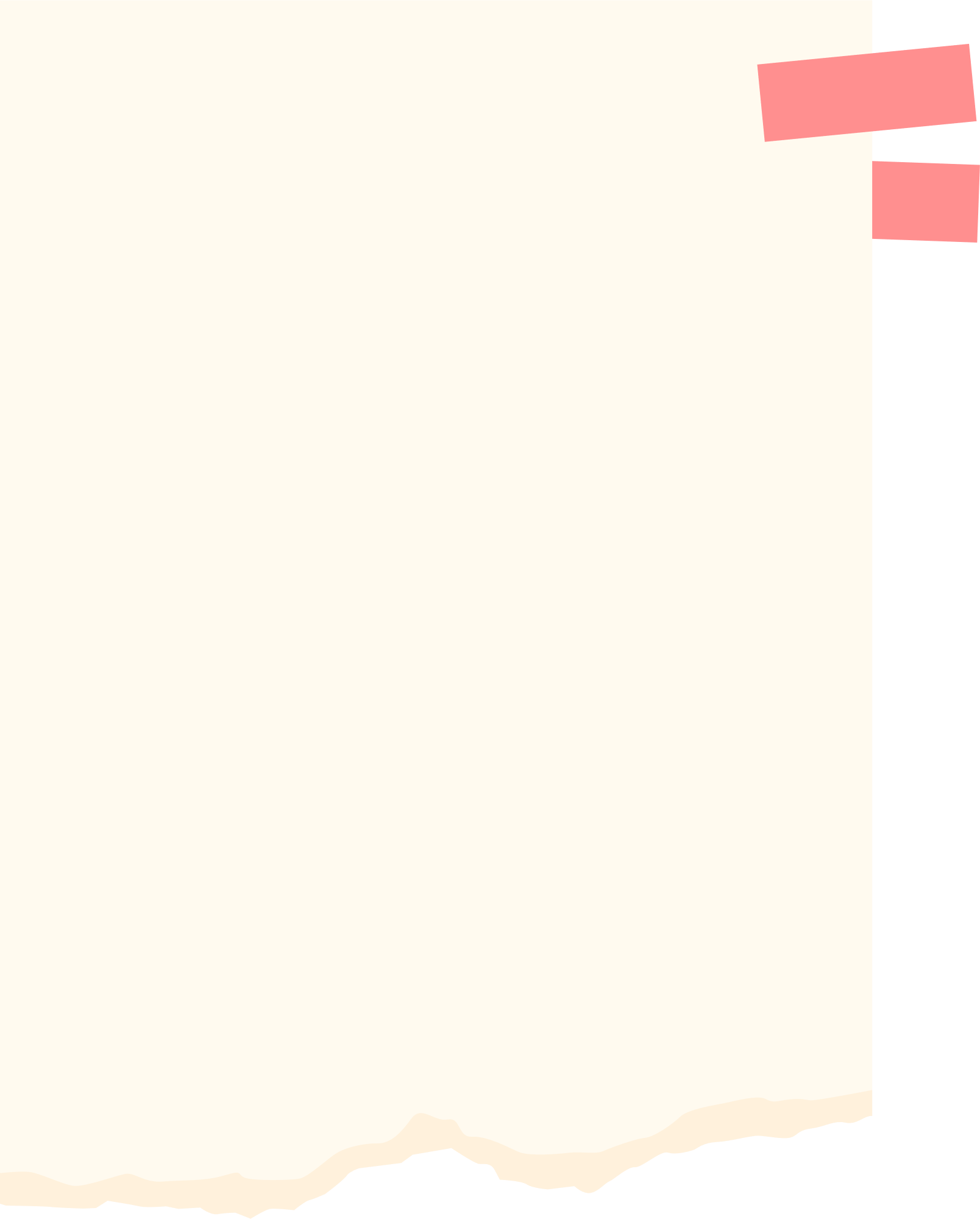 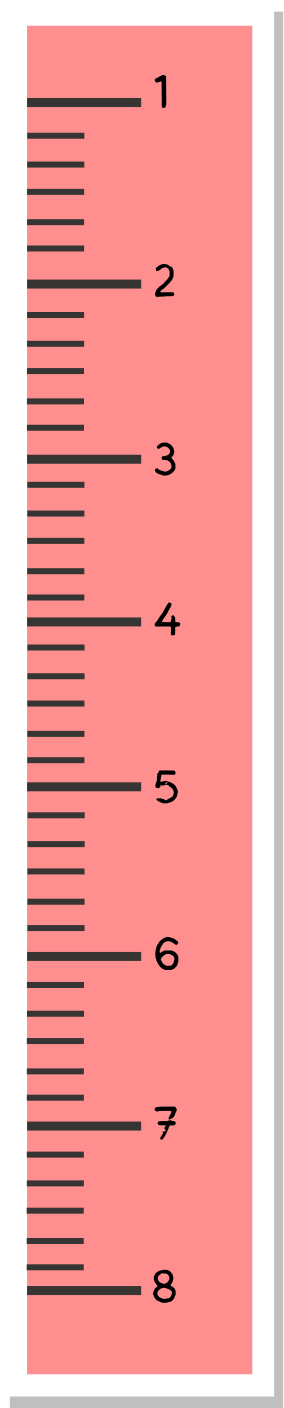 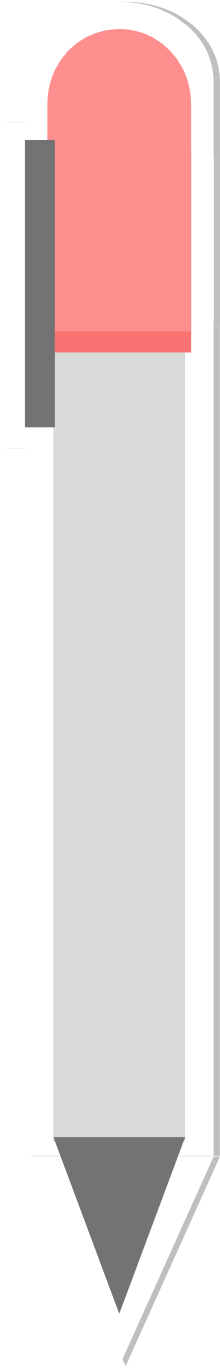 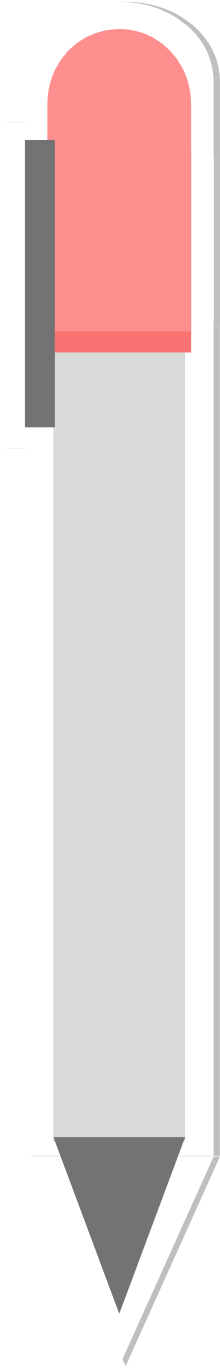 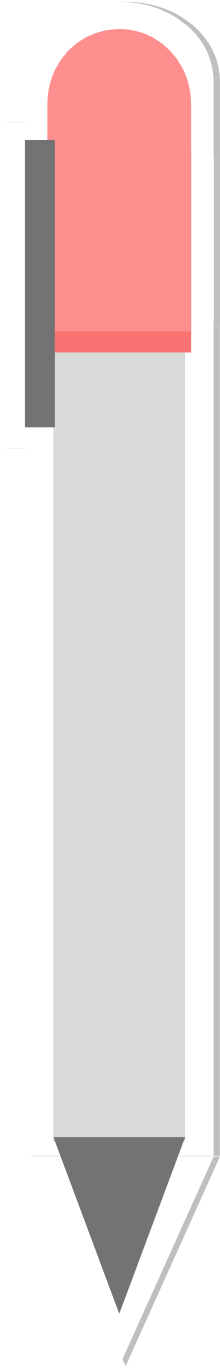 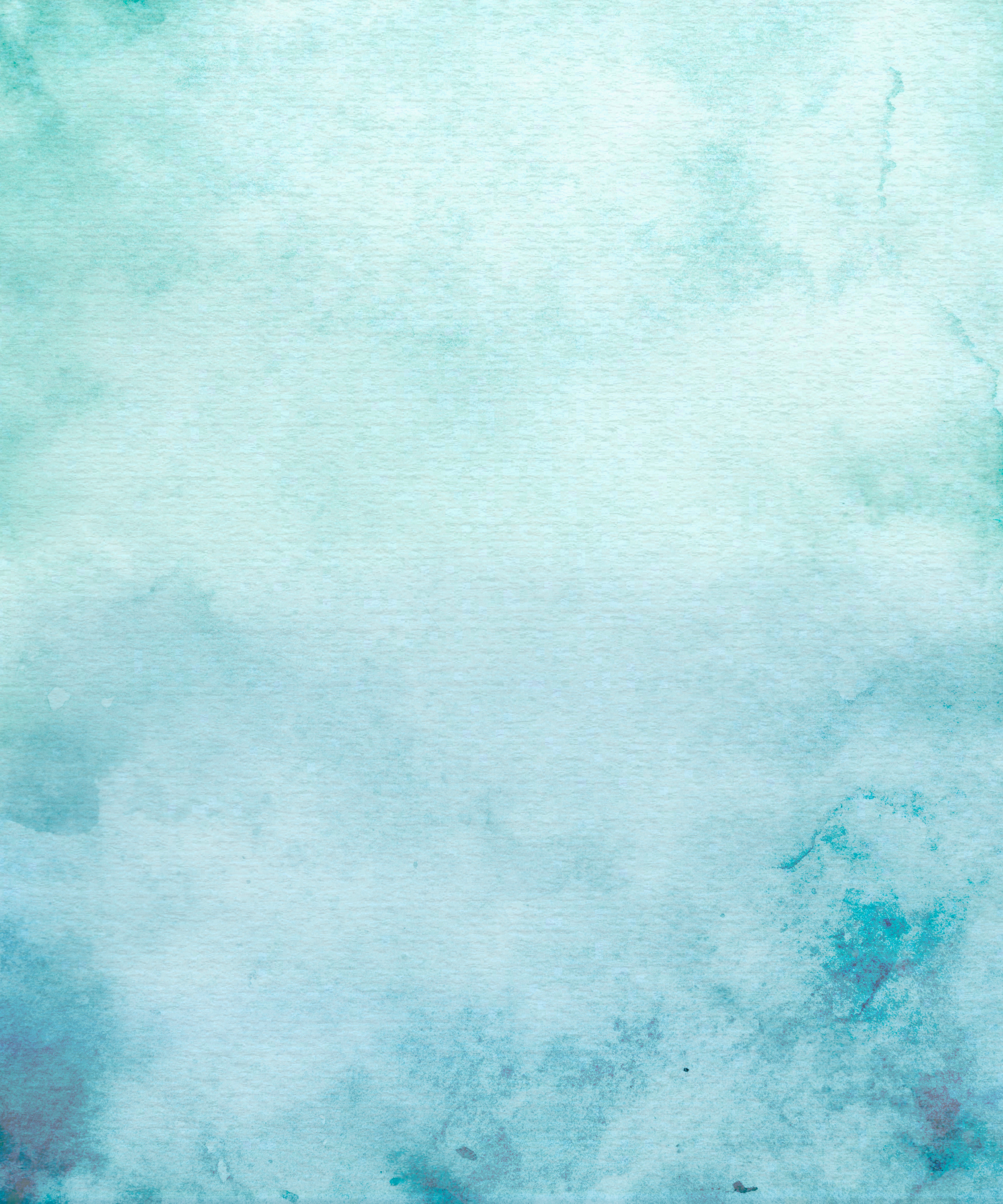 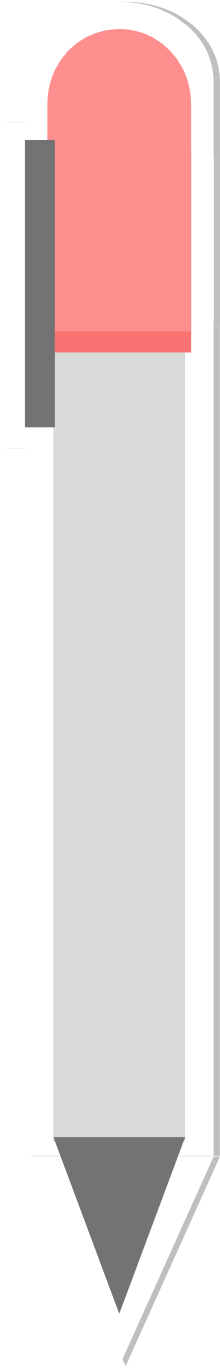 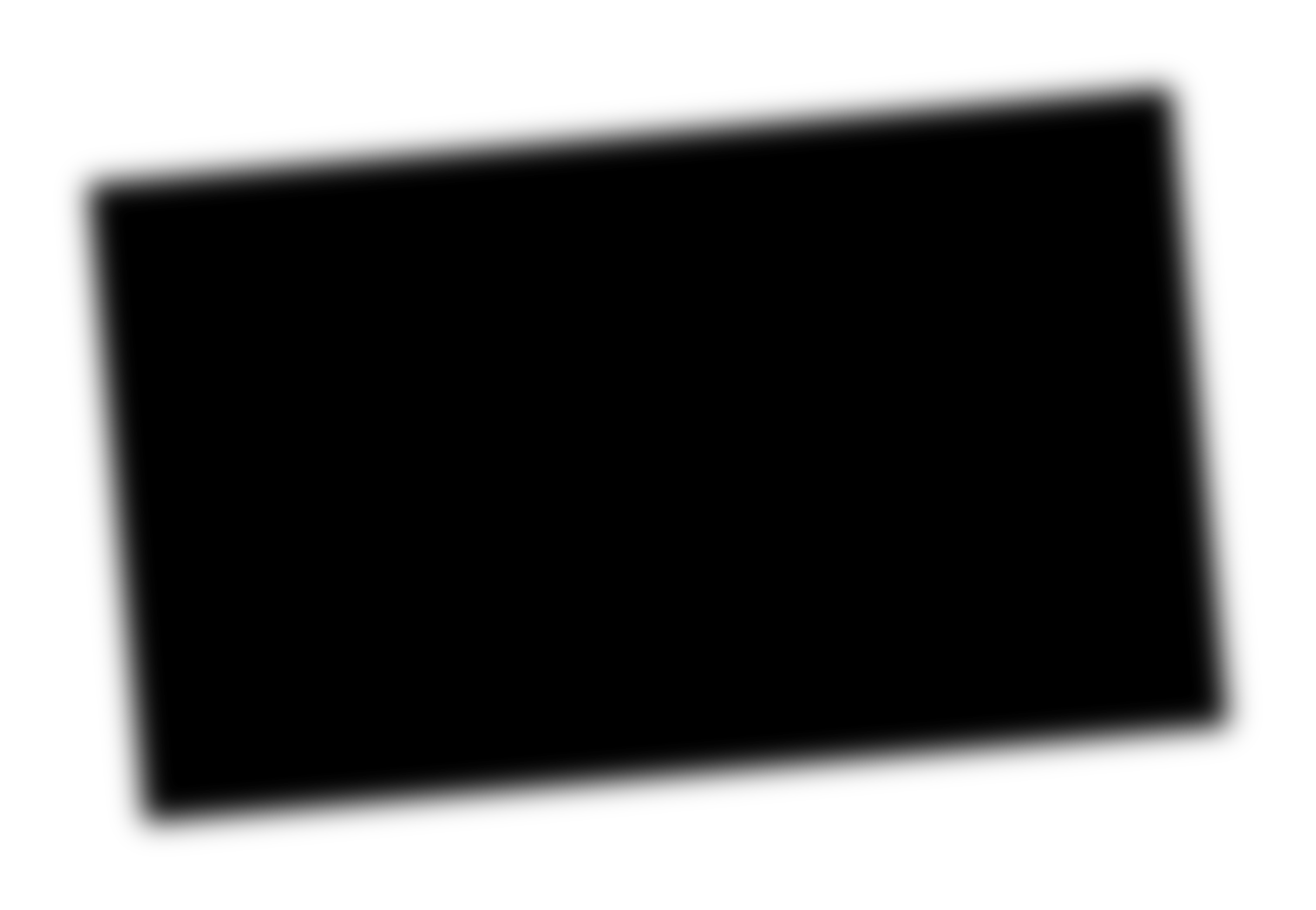 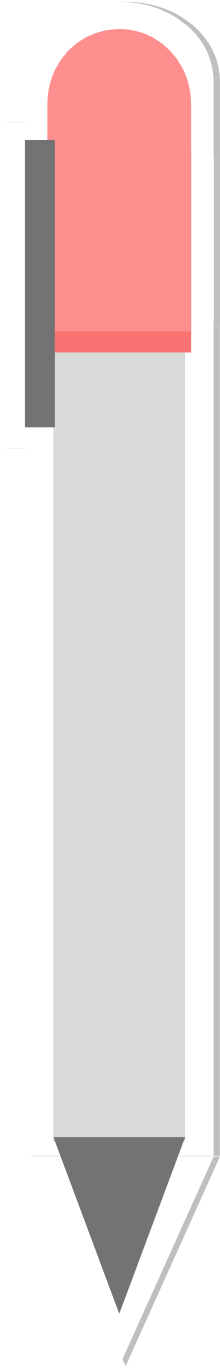 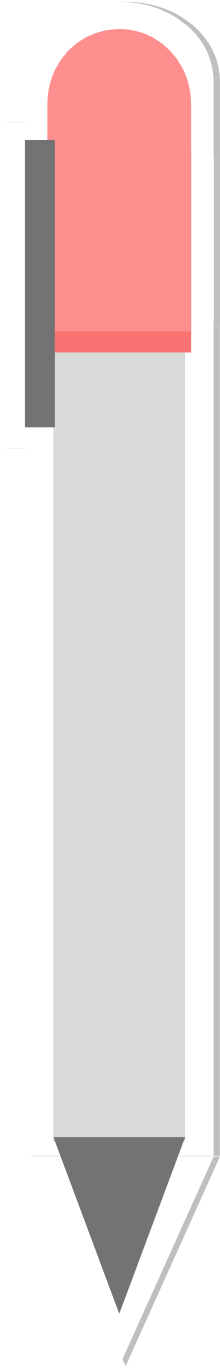 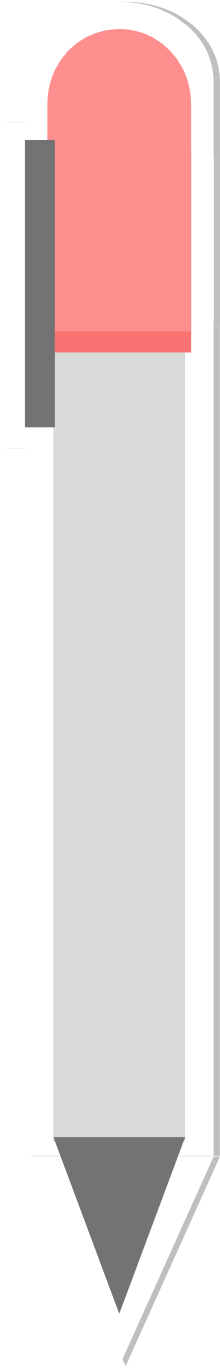 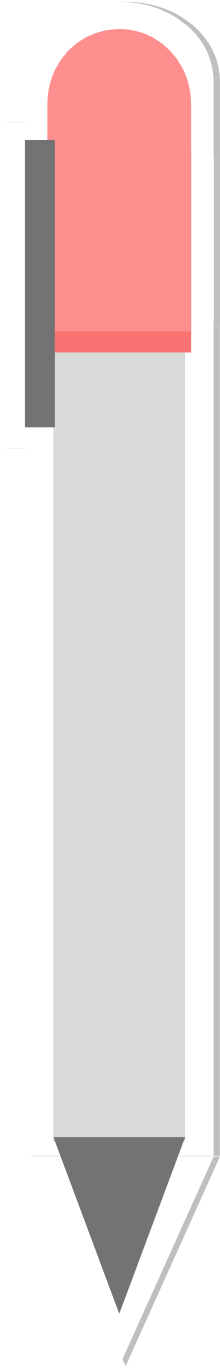 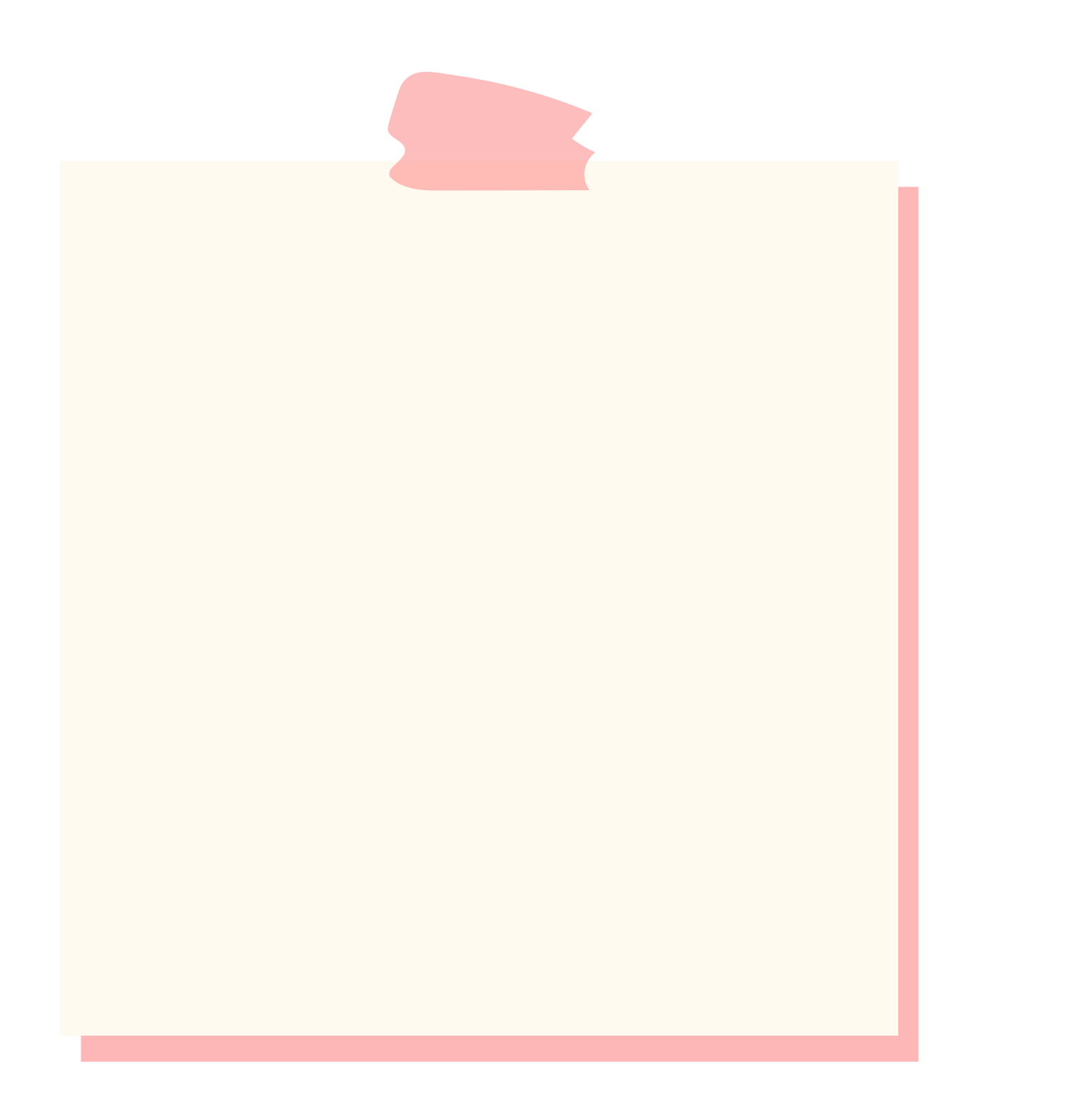 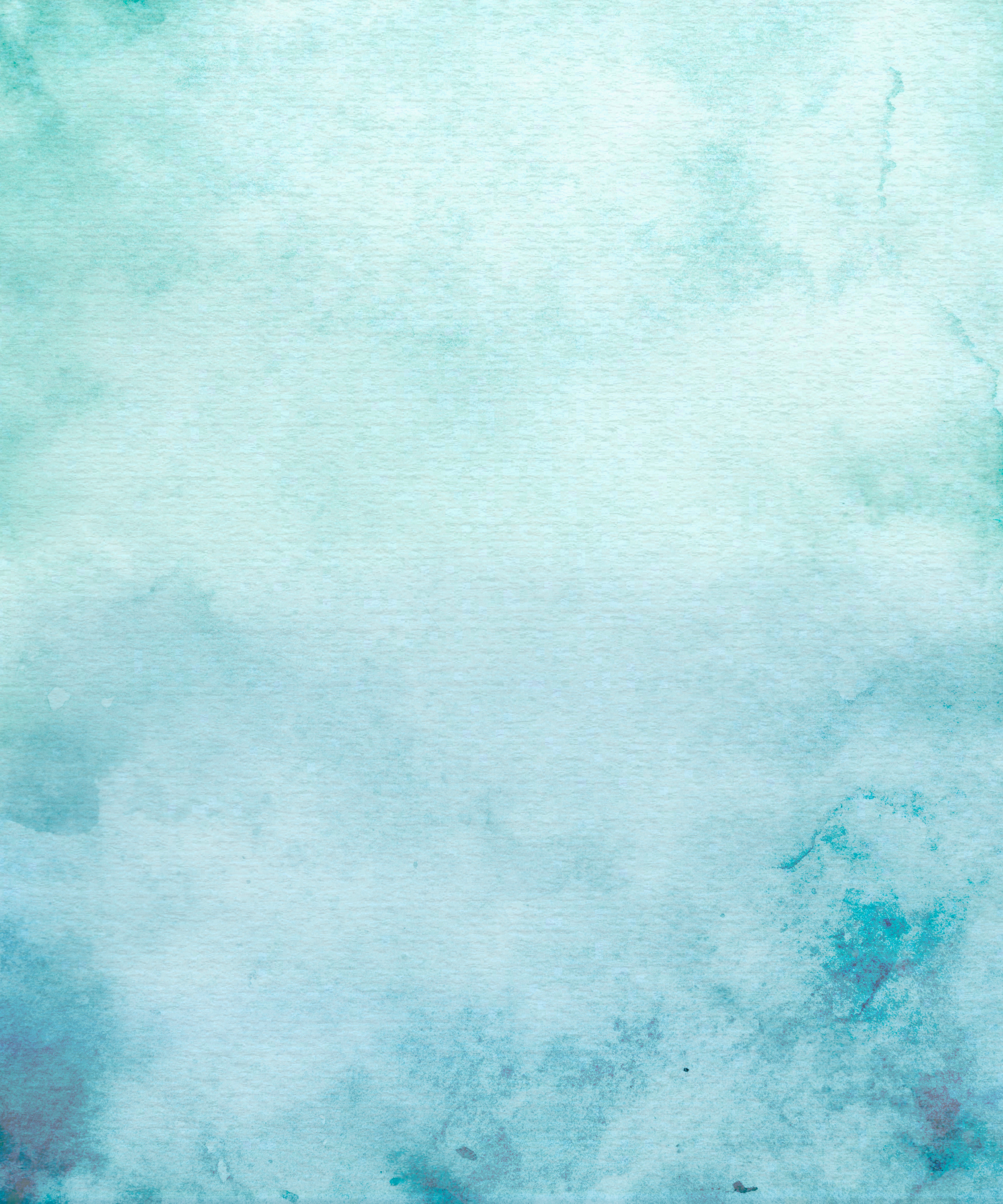 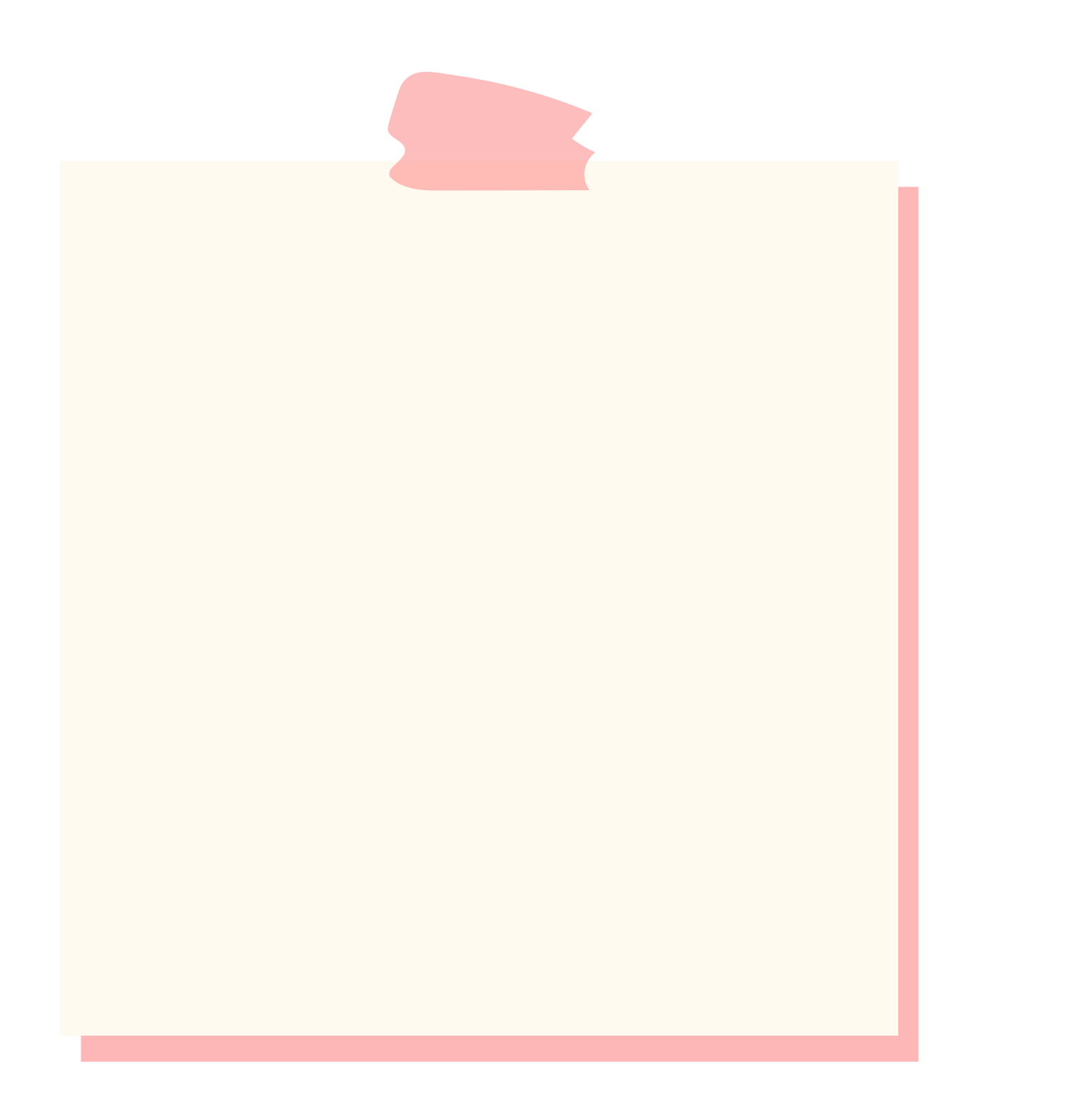 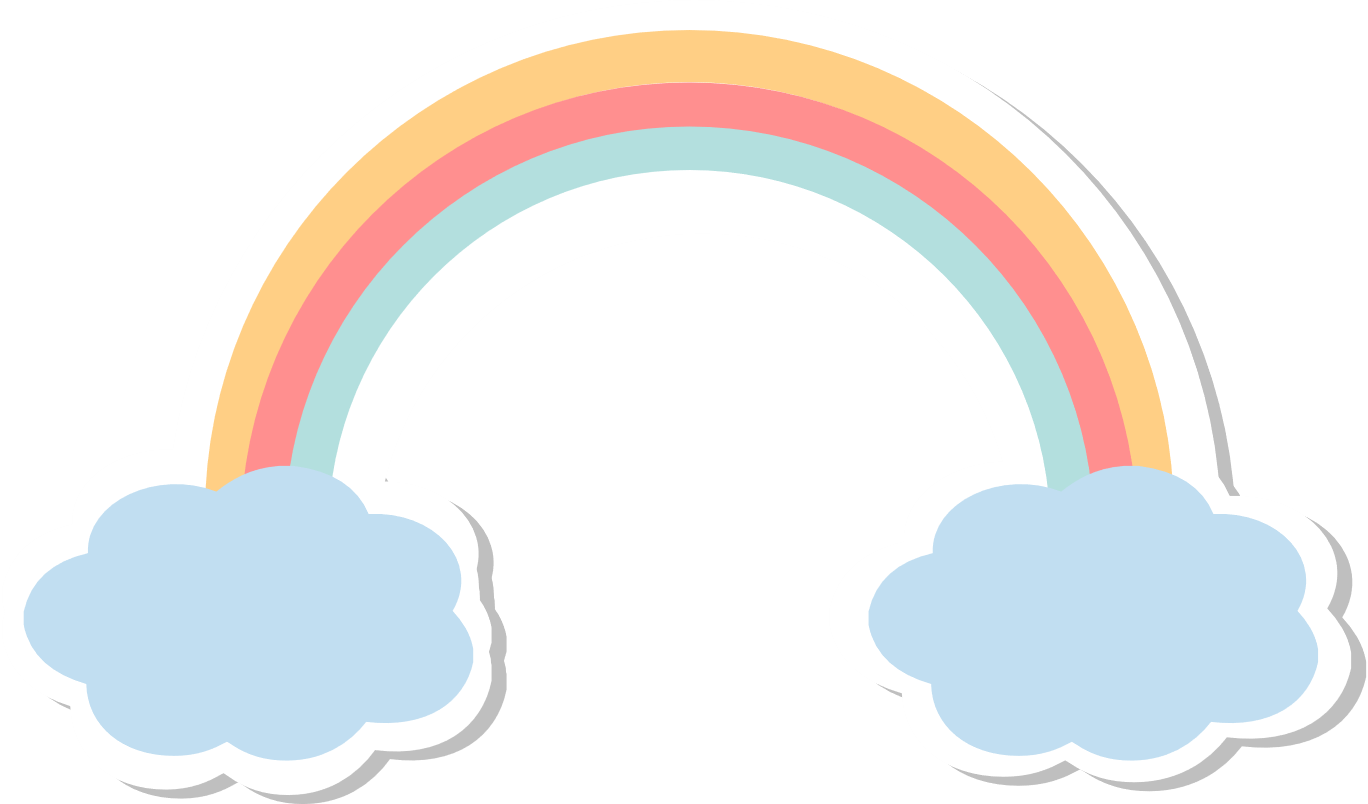 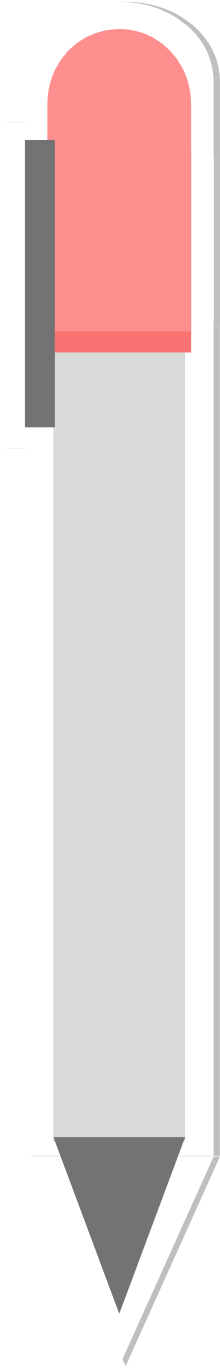 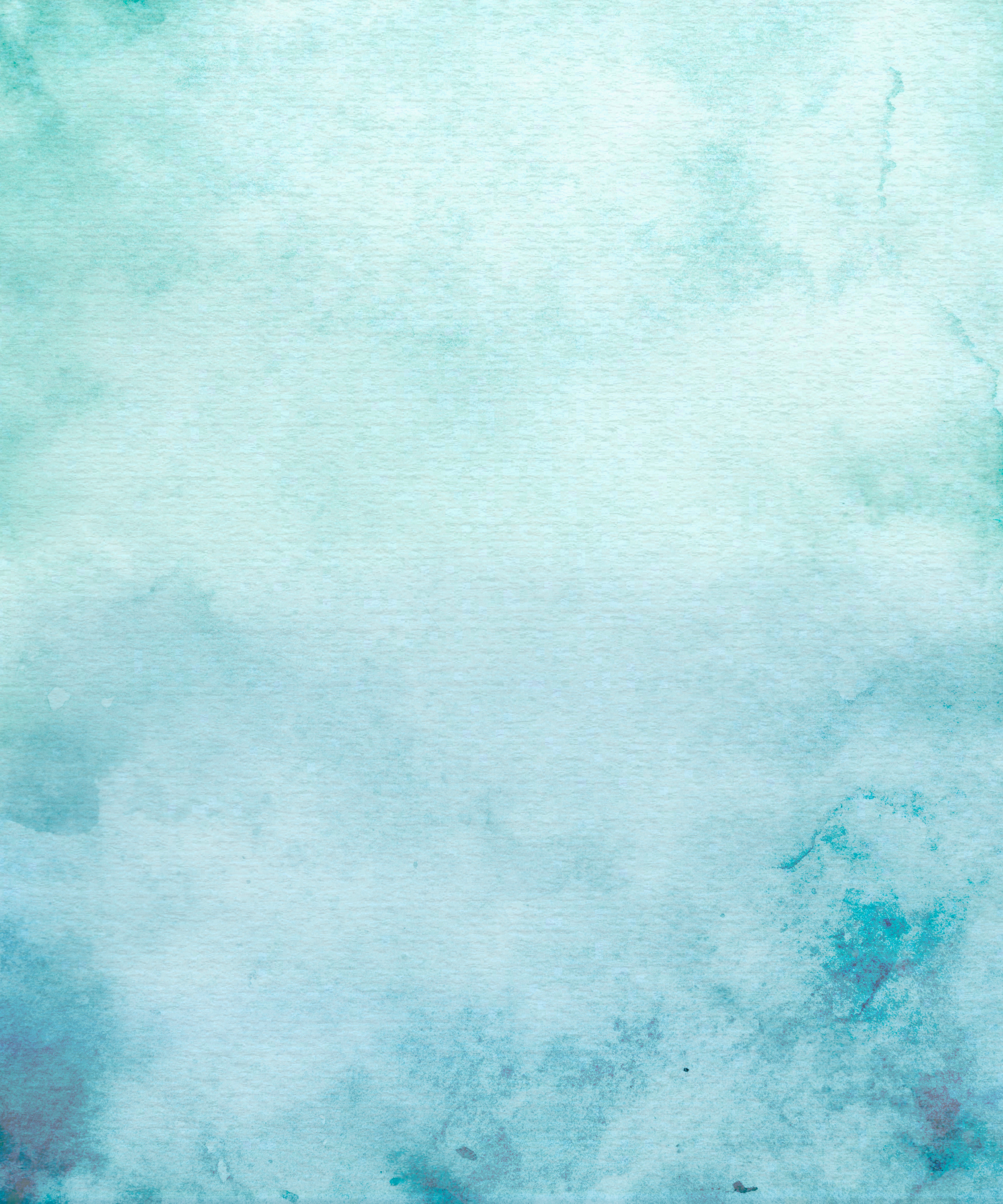 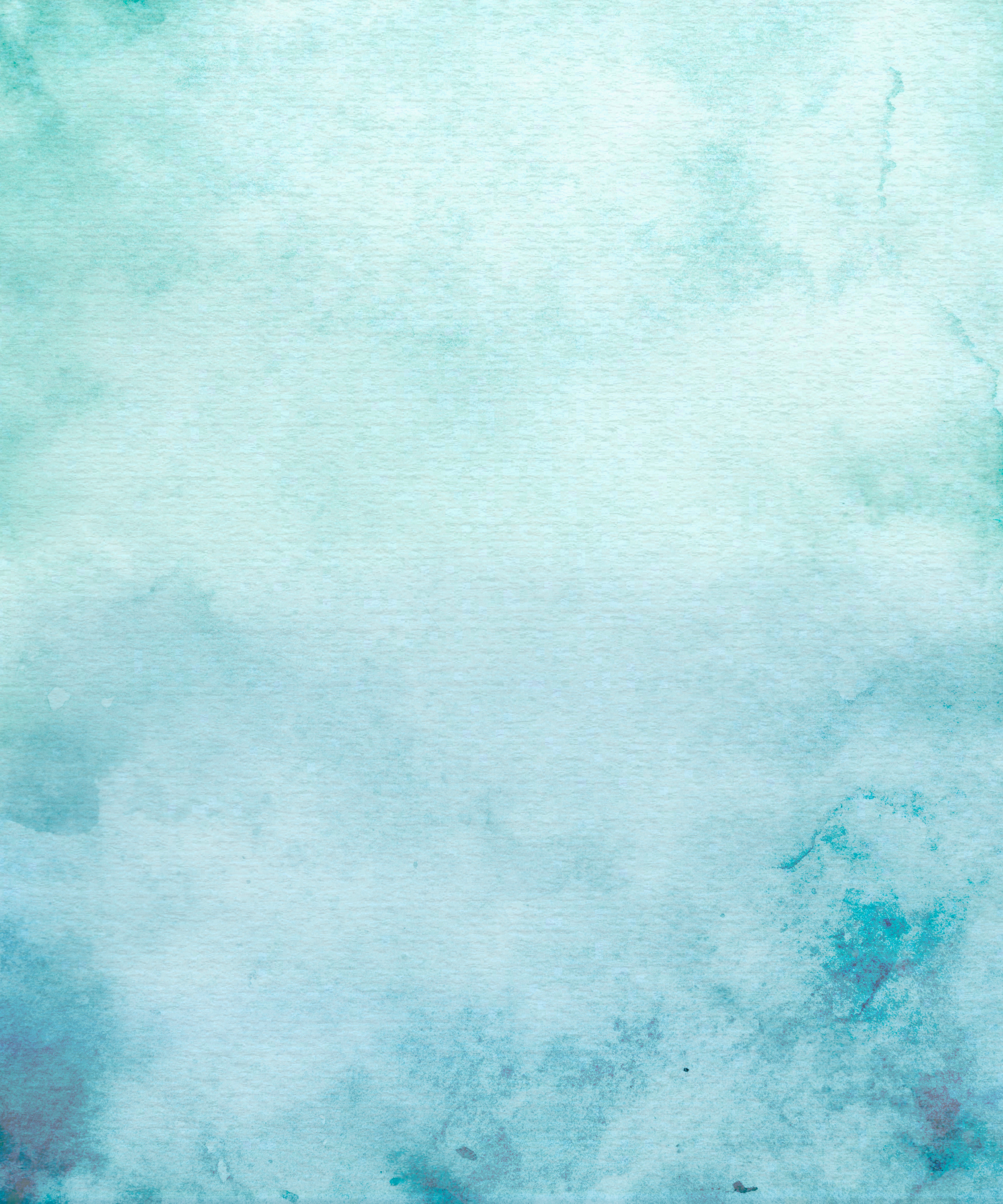 Giải
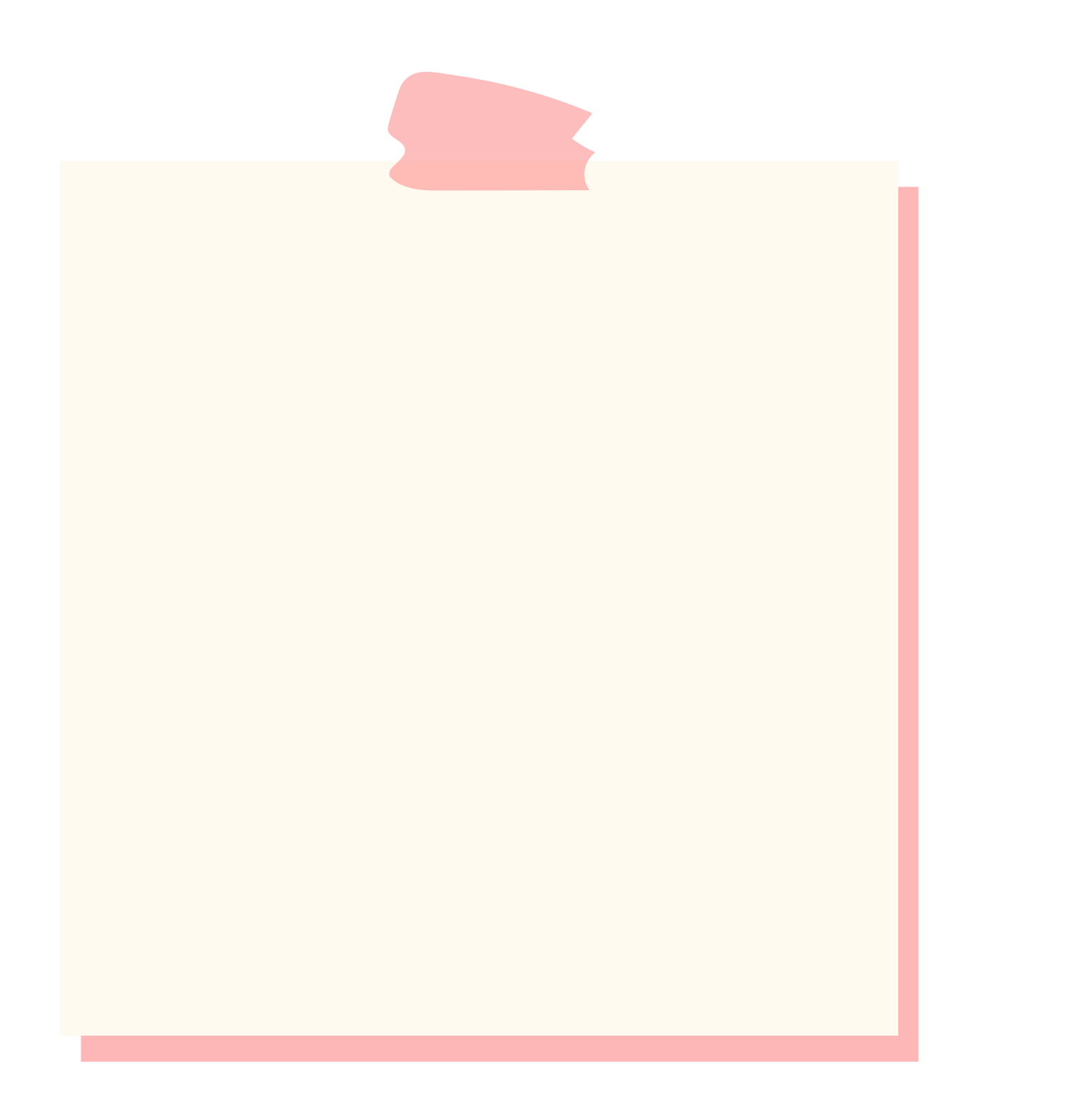 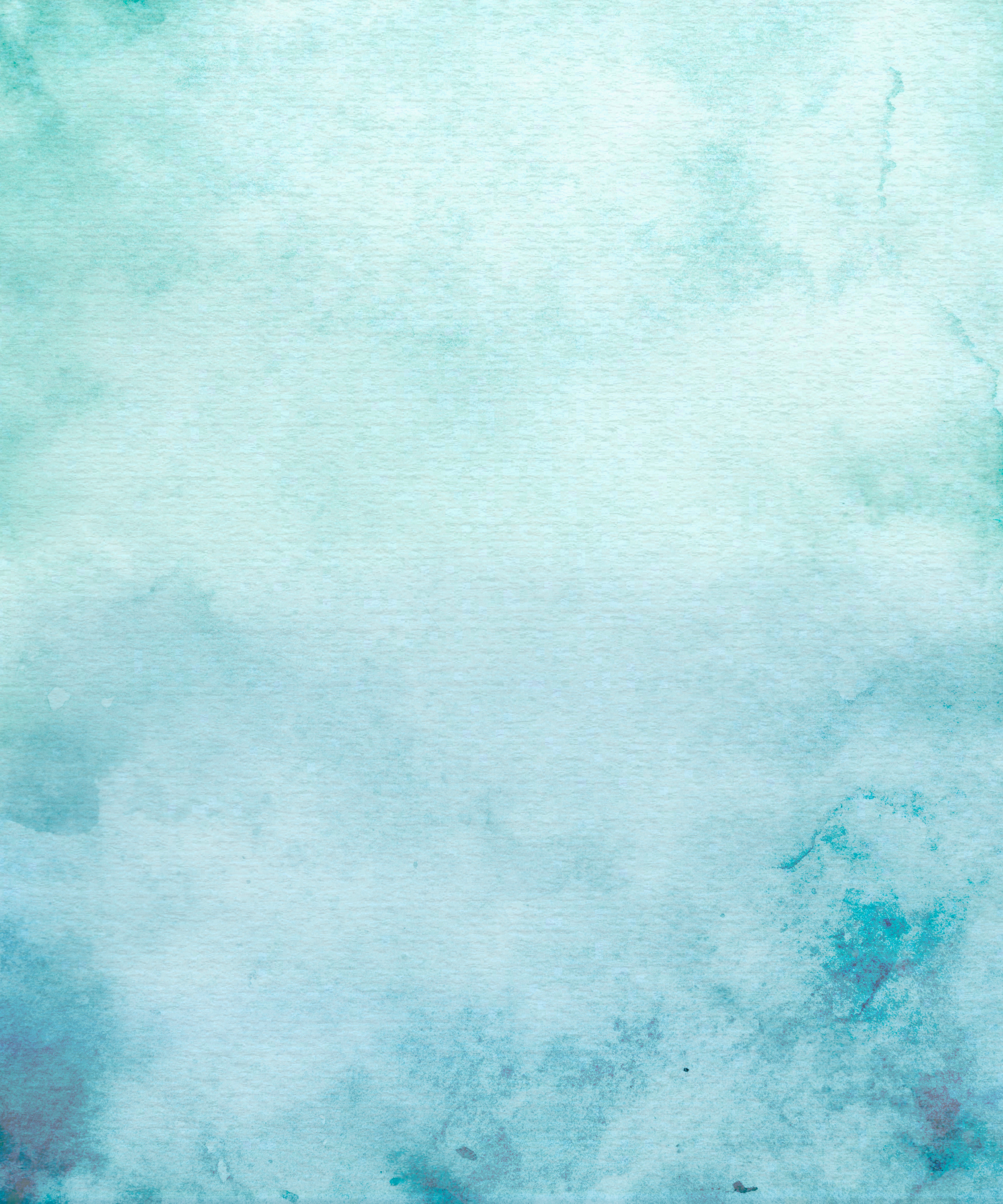 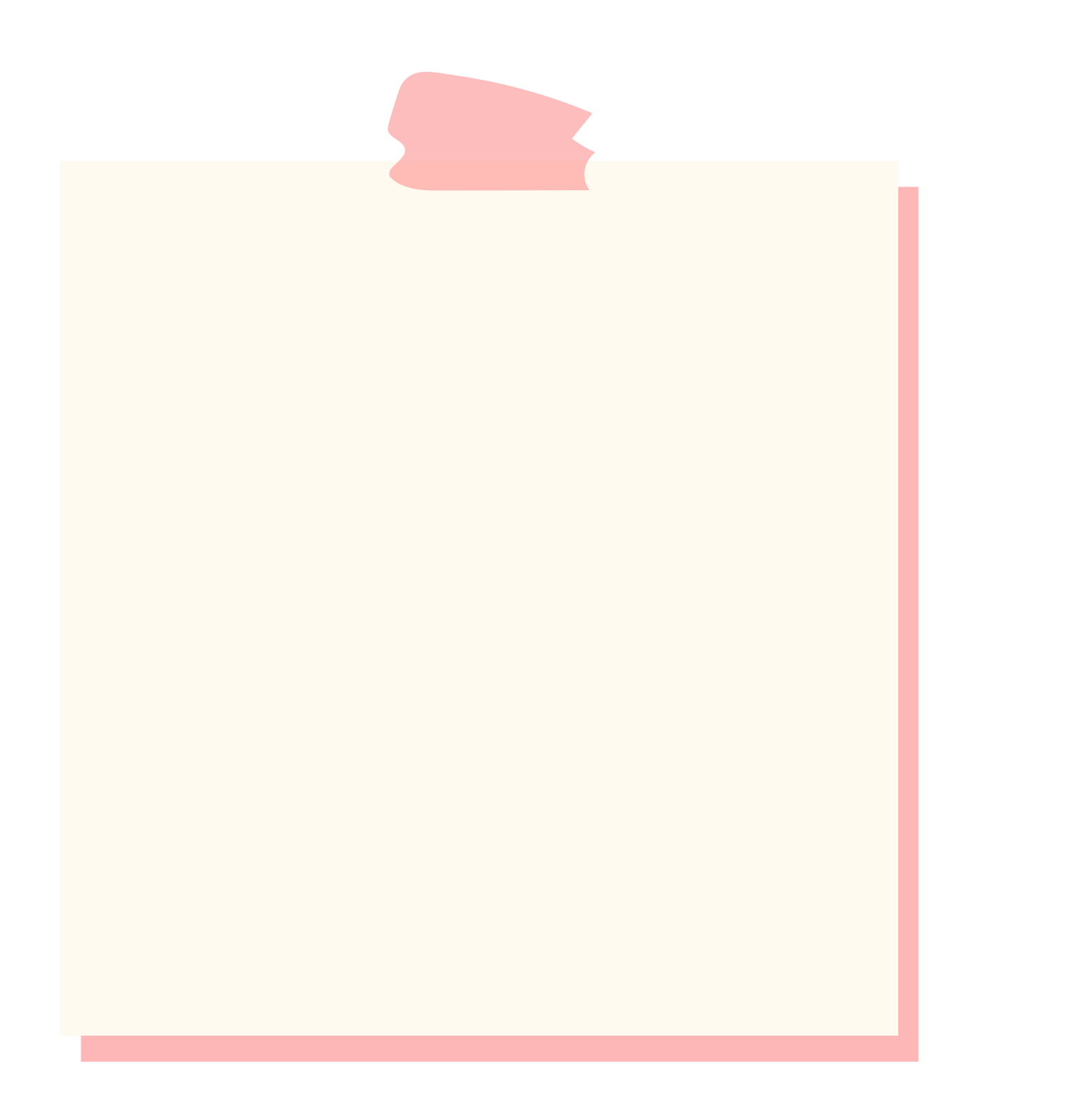 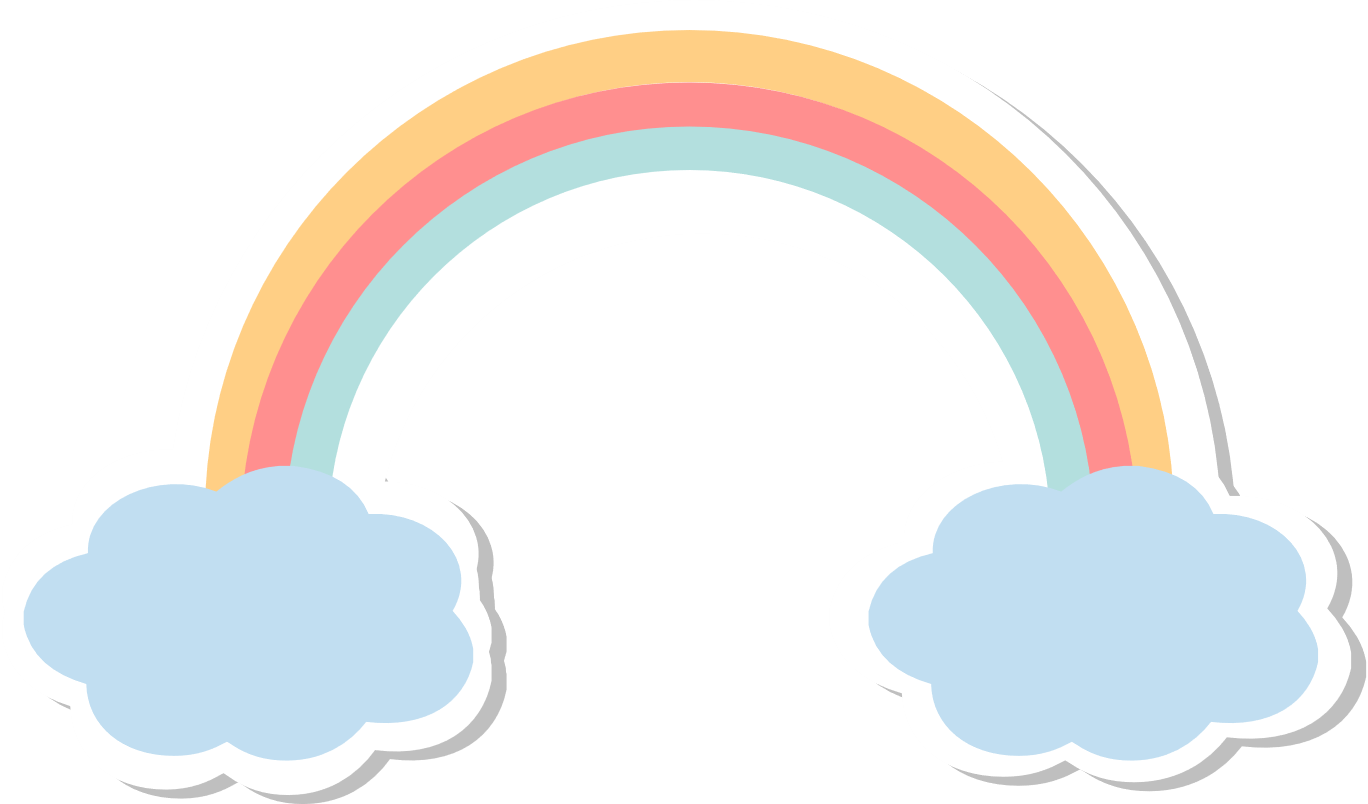 HƯỚNG DẪN VỀ NHÀ
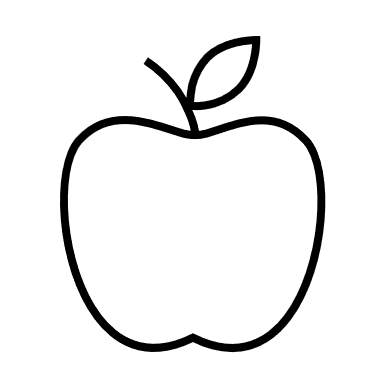 Ghi nhớ kiến thức trong bài.
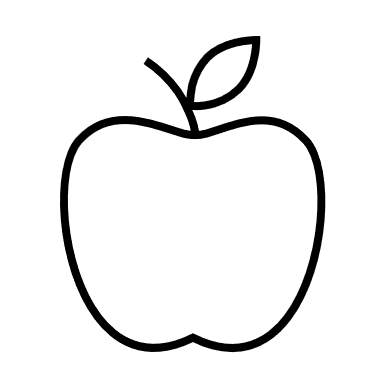 Hoàn thành bài tập trong SGK.
Chuẩn bị phần tiếp theo II.2, III.
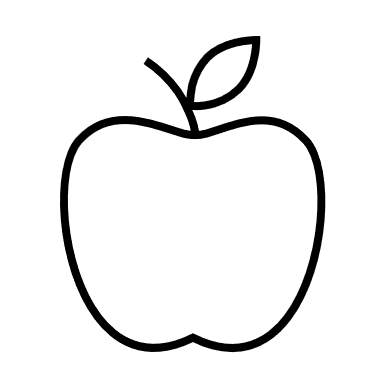 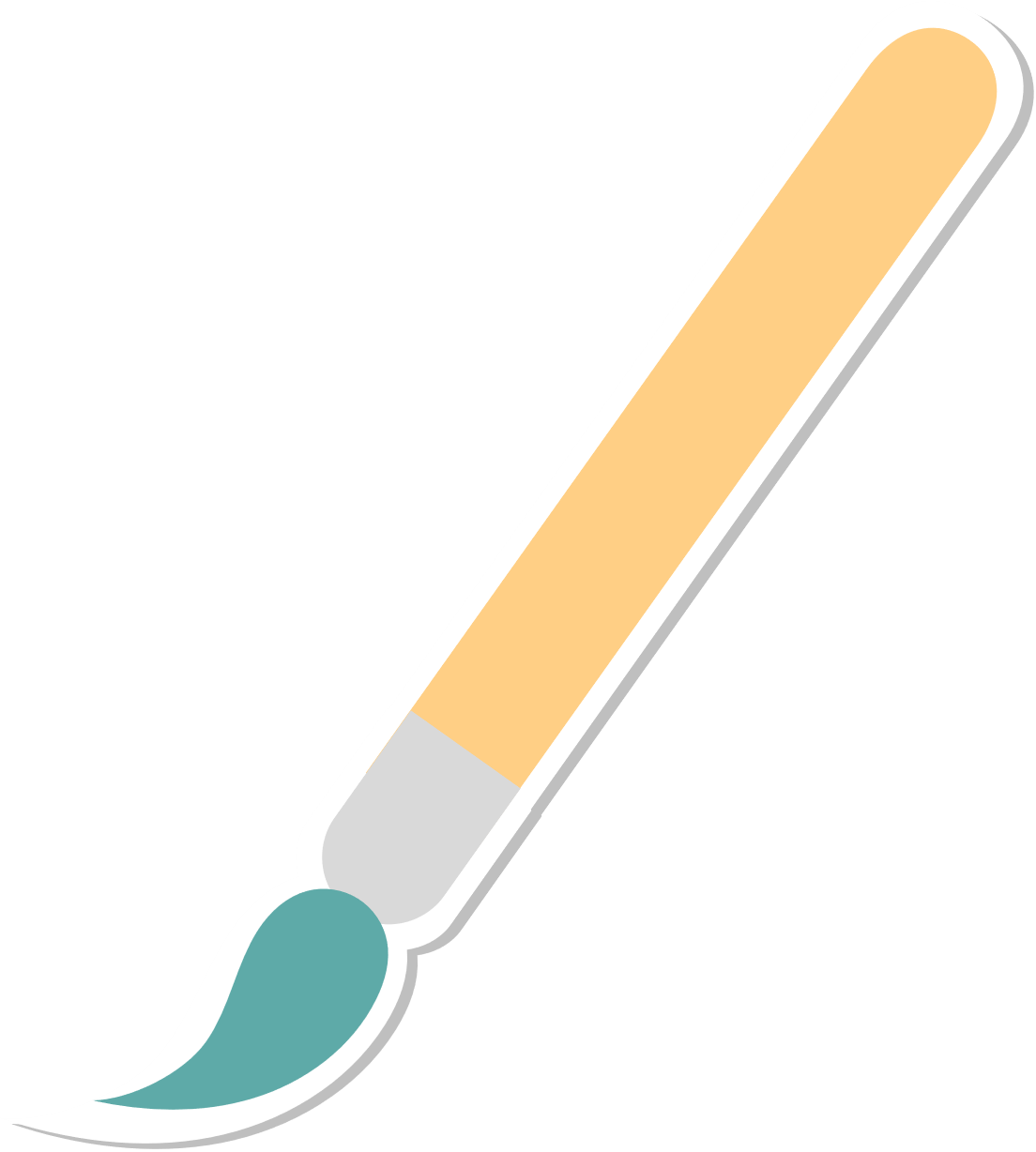 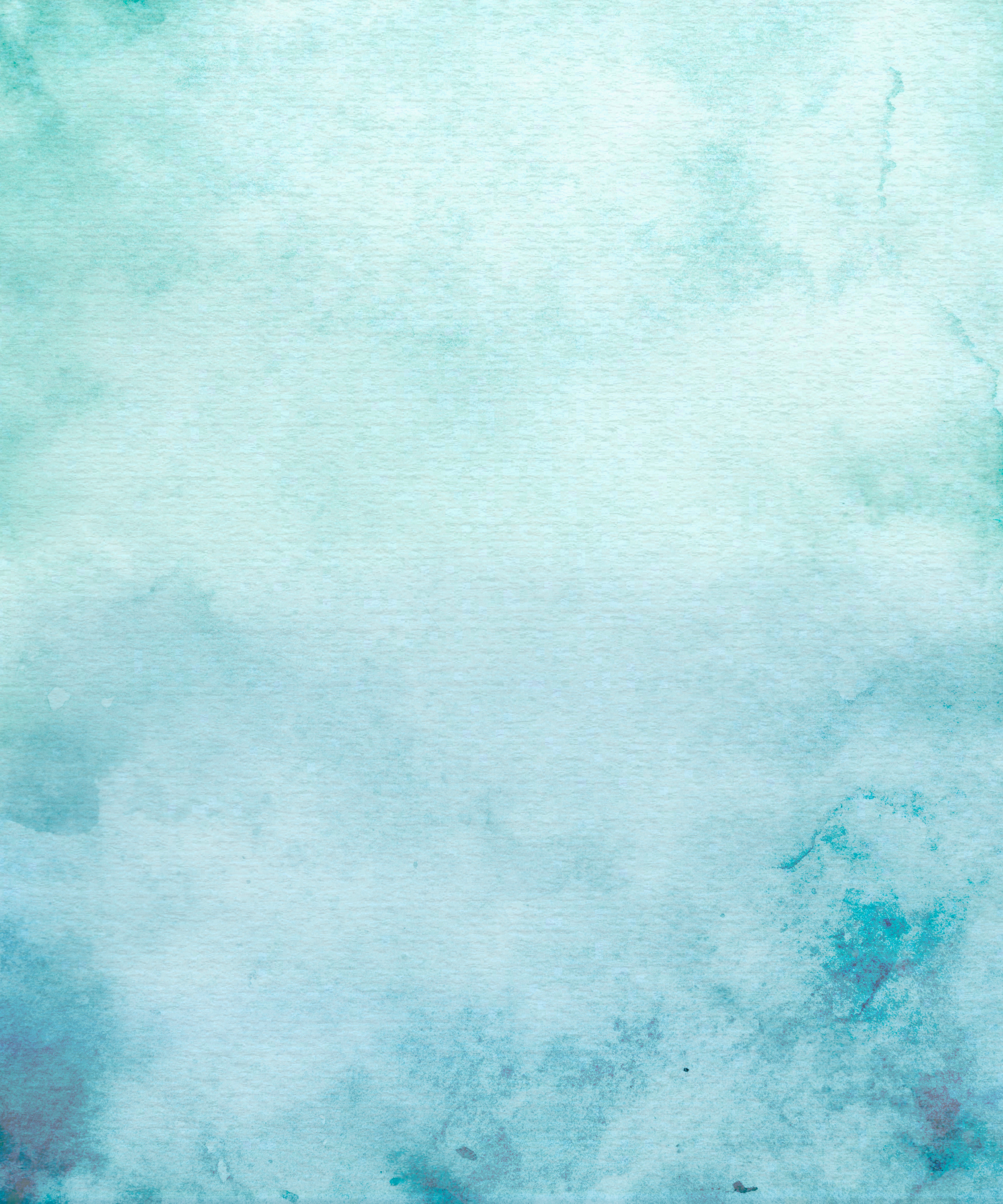 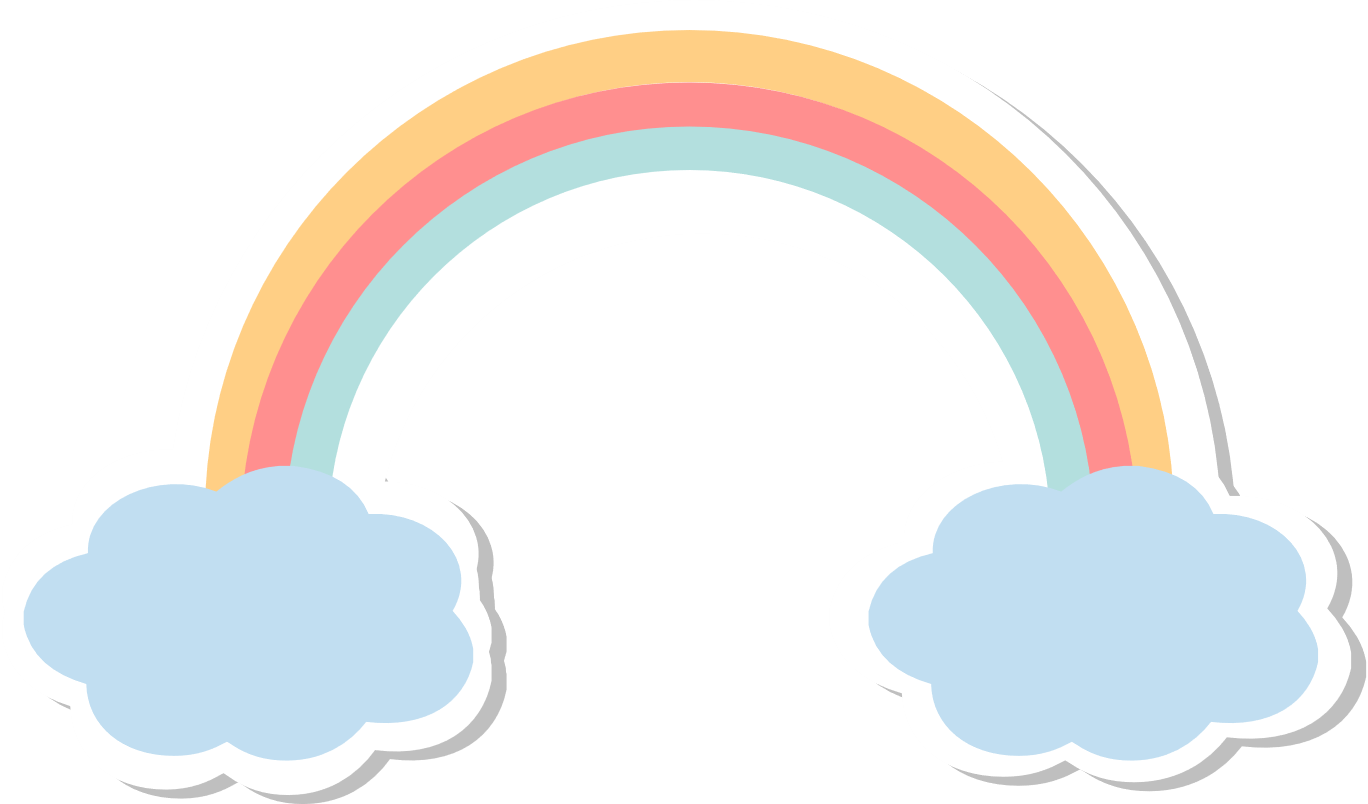 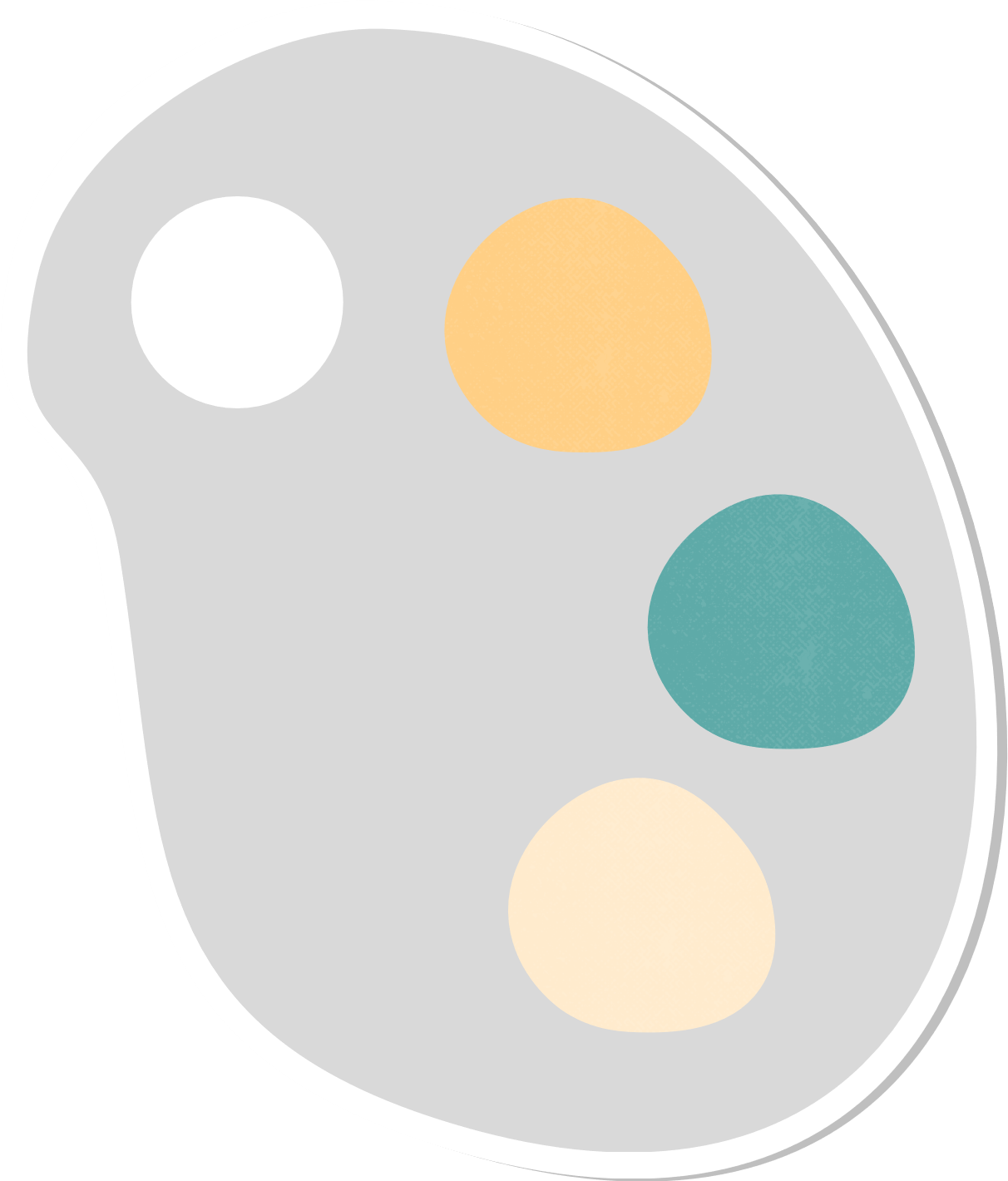 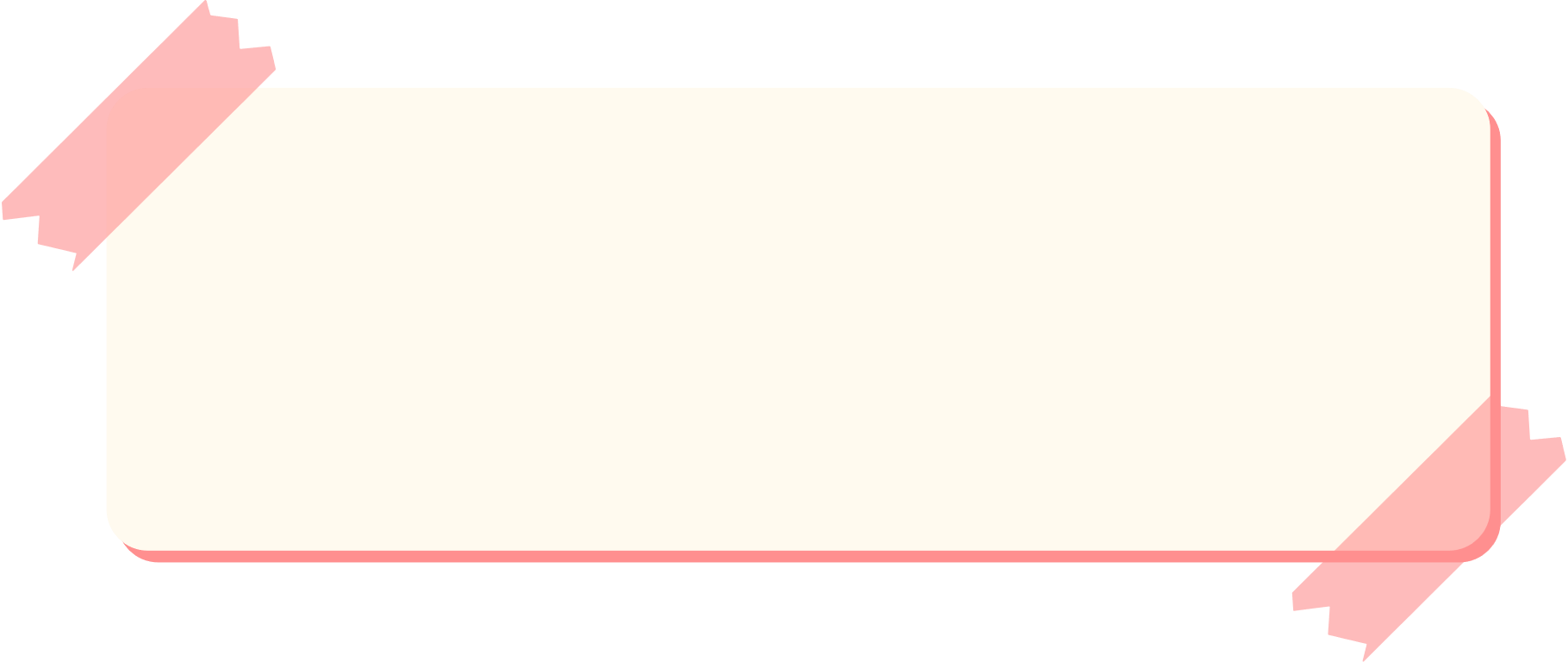 CẢM ƠN CÁC EM ĐÃ LẮNG NGHE BÀI GIẢNG
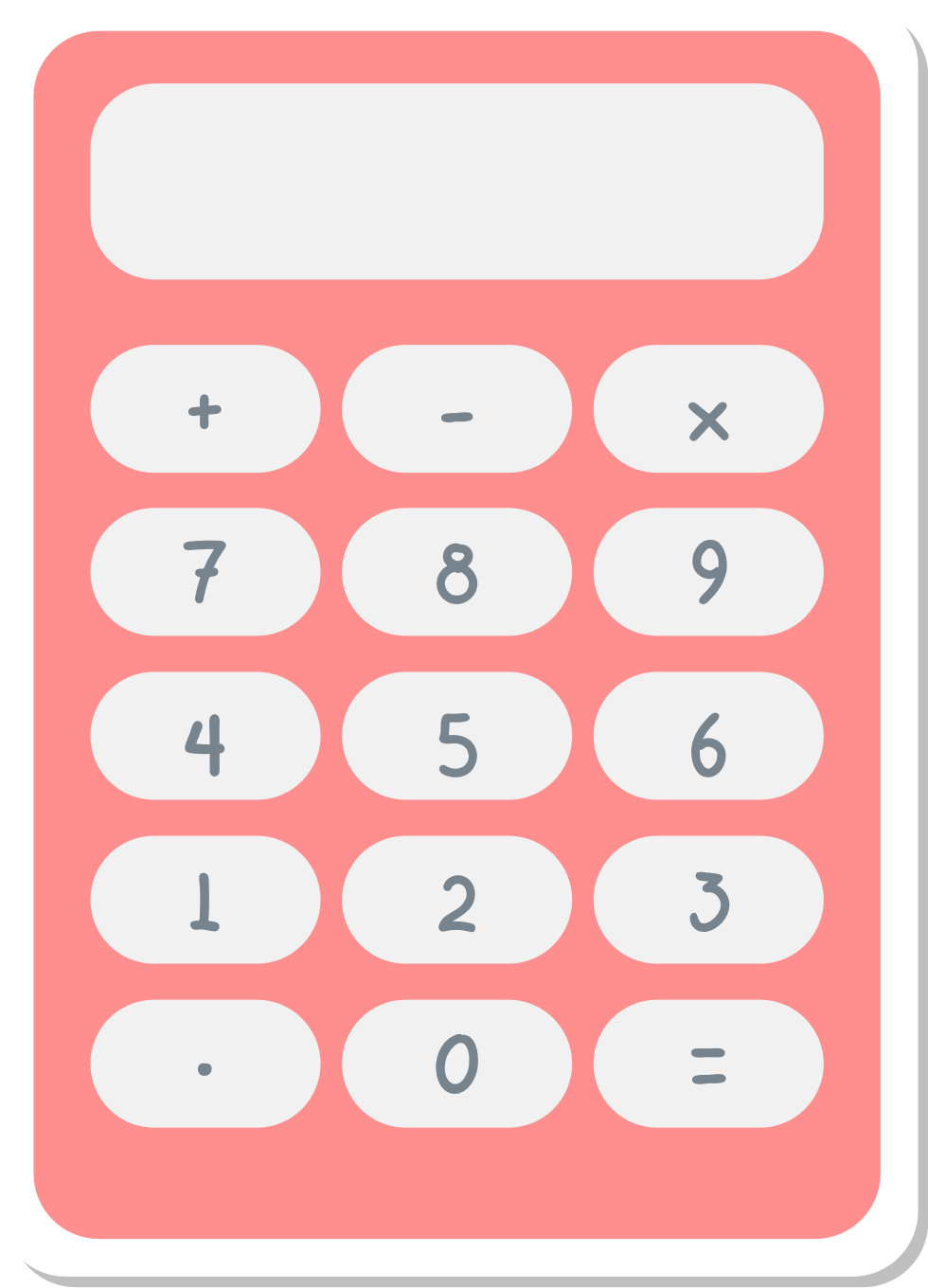 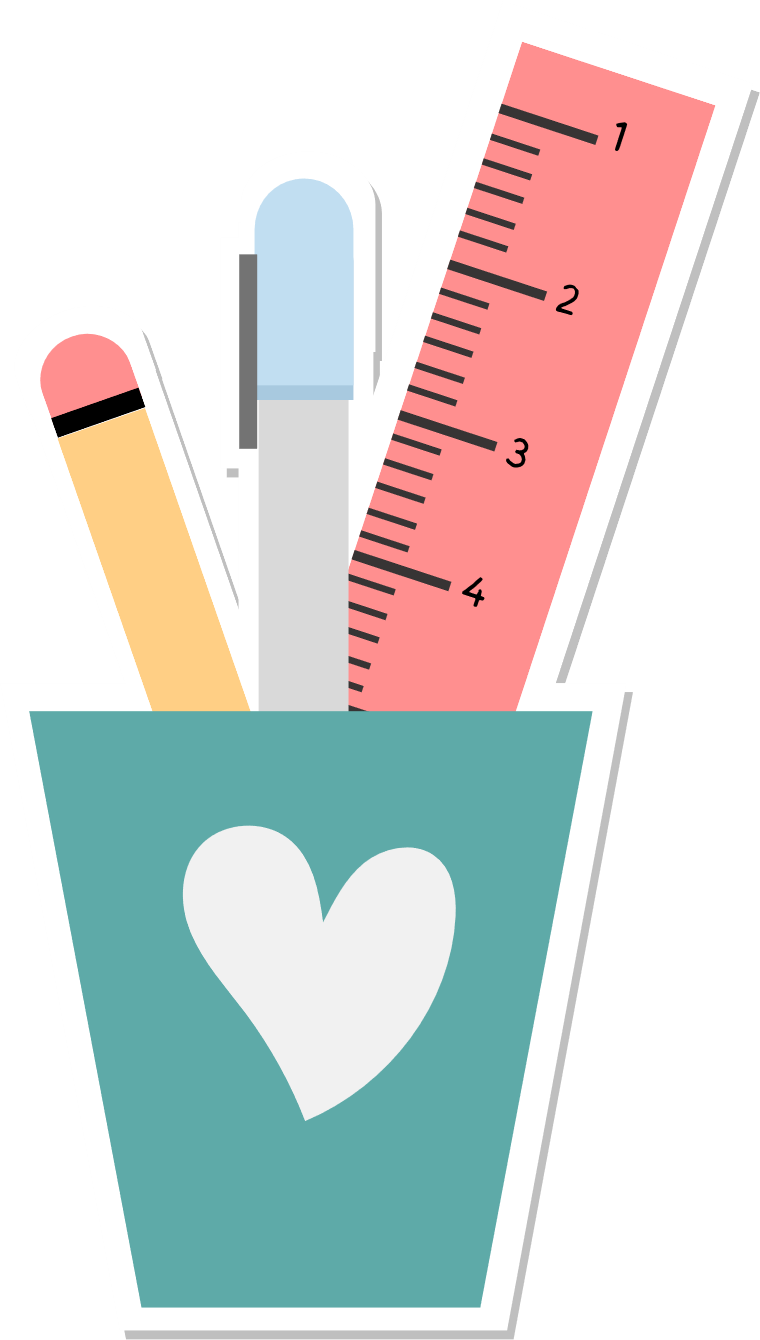 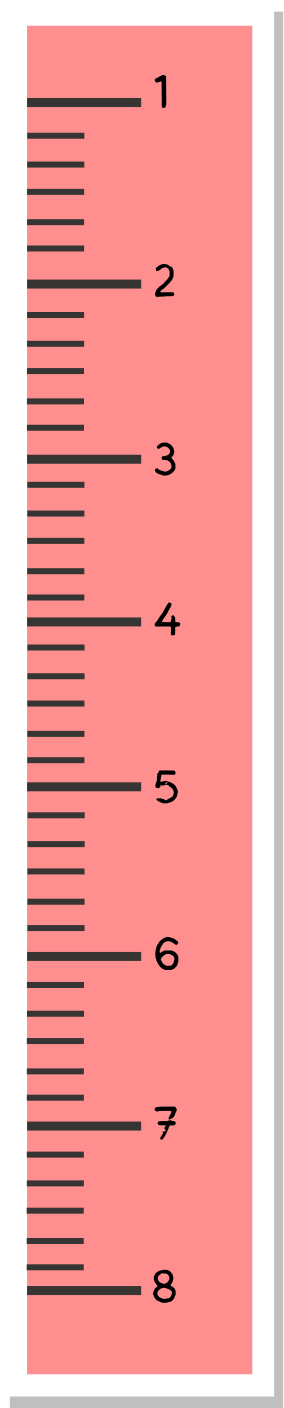 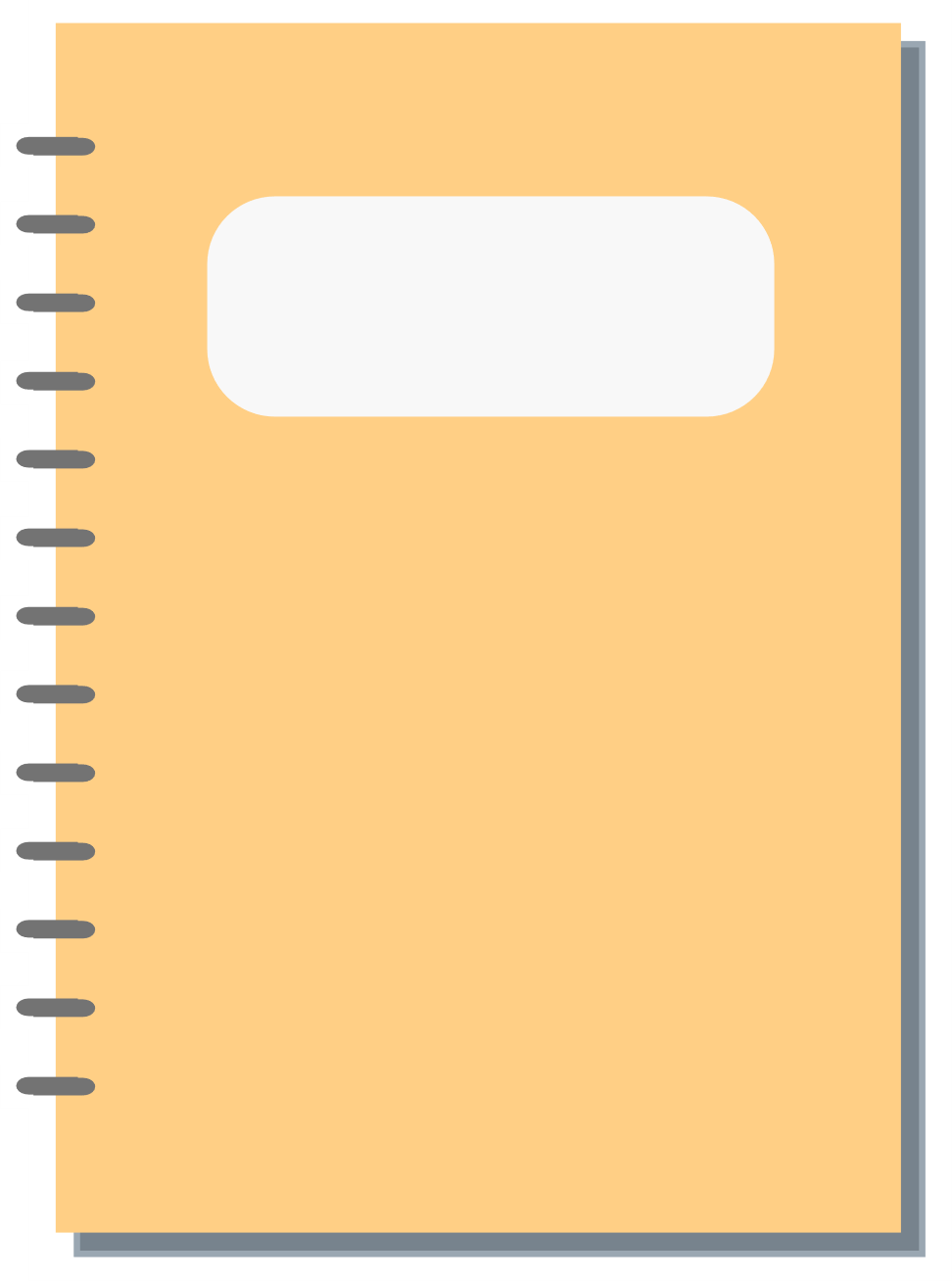